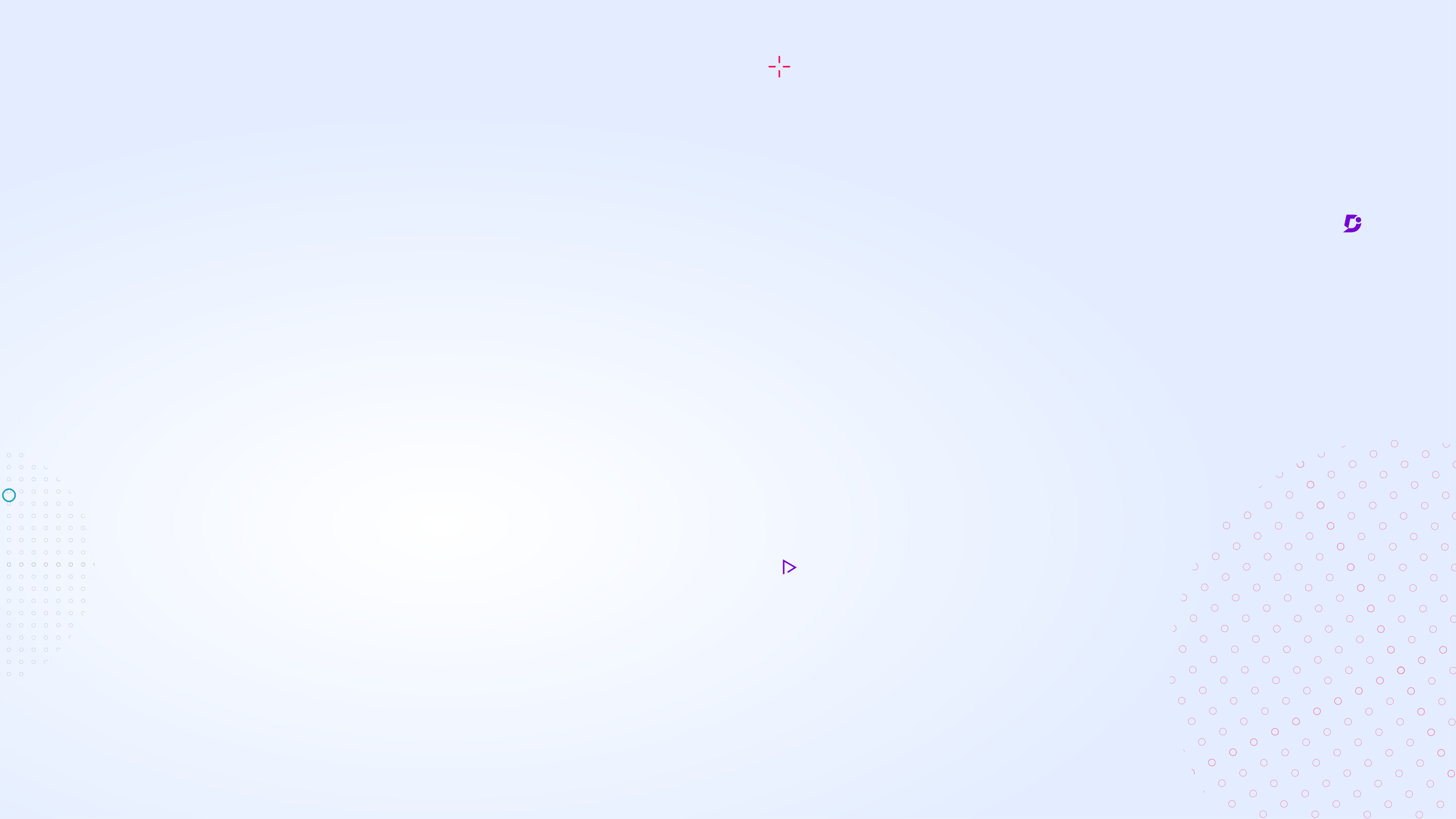 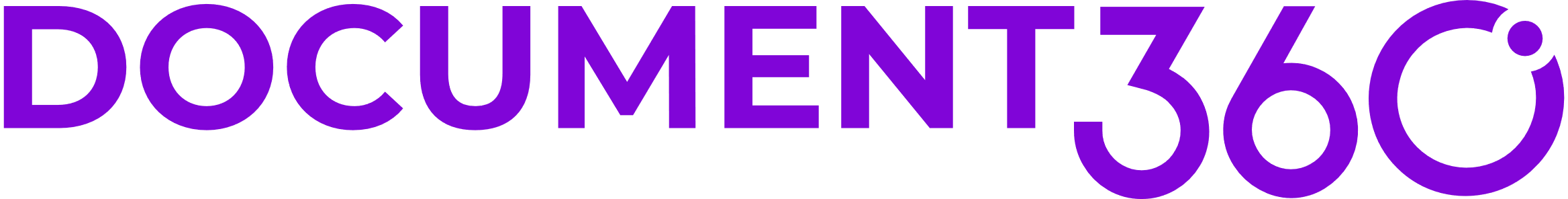 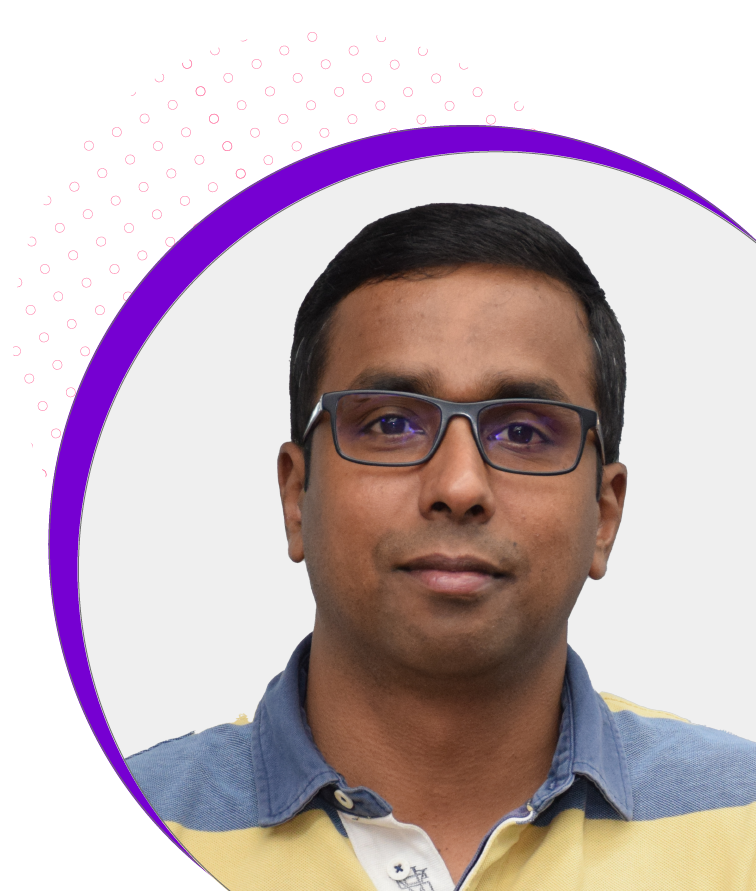 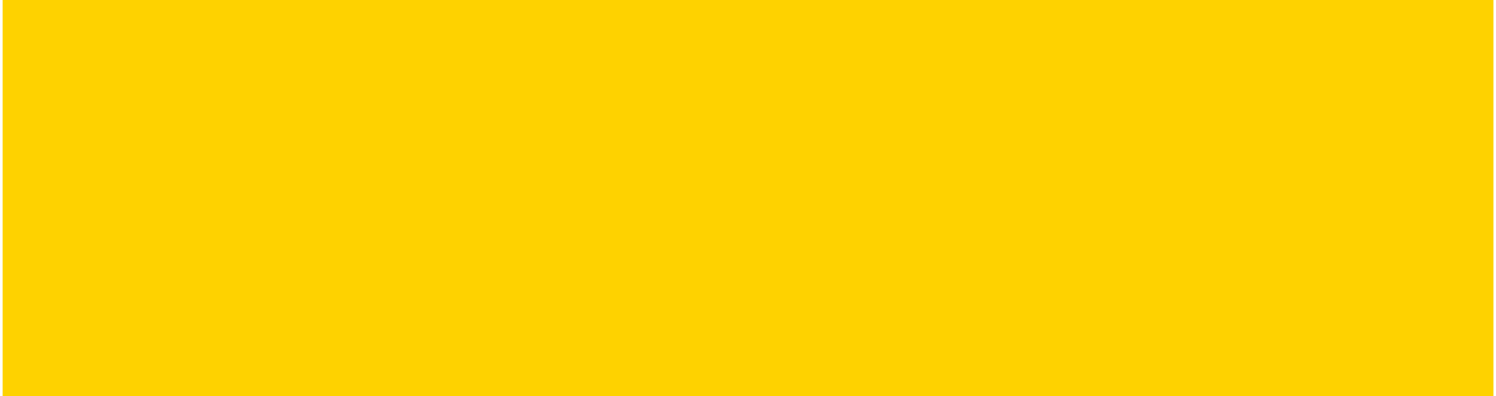 Webinar On
Generative AI: What's in it for content creators and content consumers?
Speaker
Selvaraaju Murugesan
Head of Data Science, Kovai.co
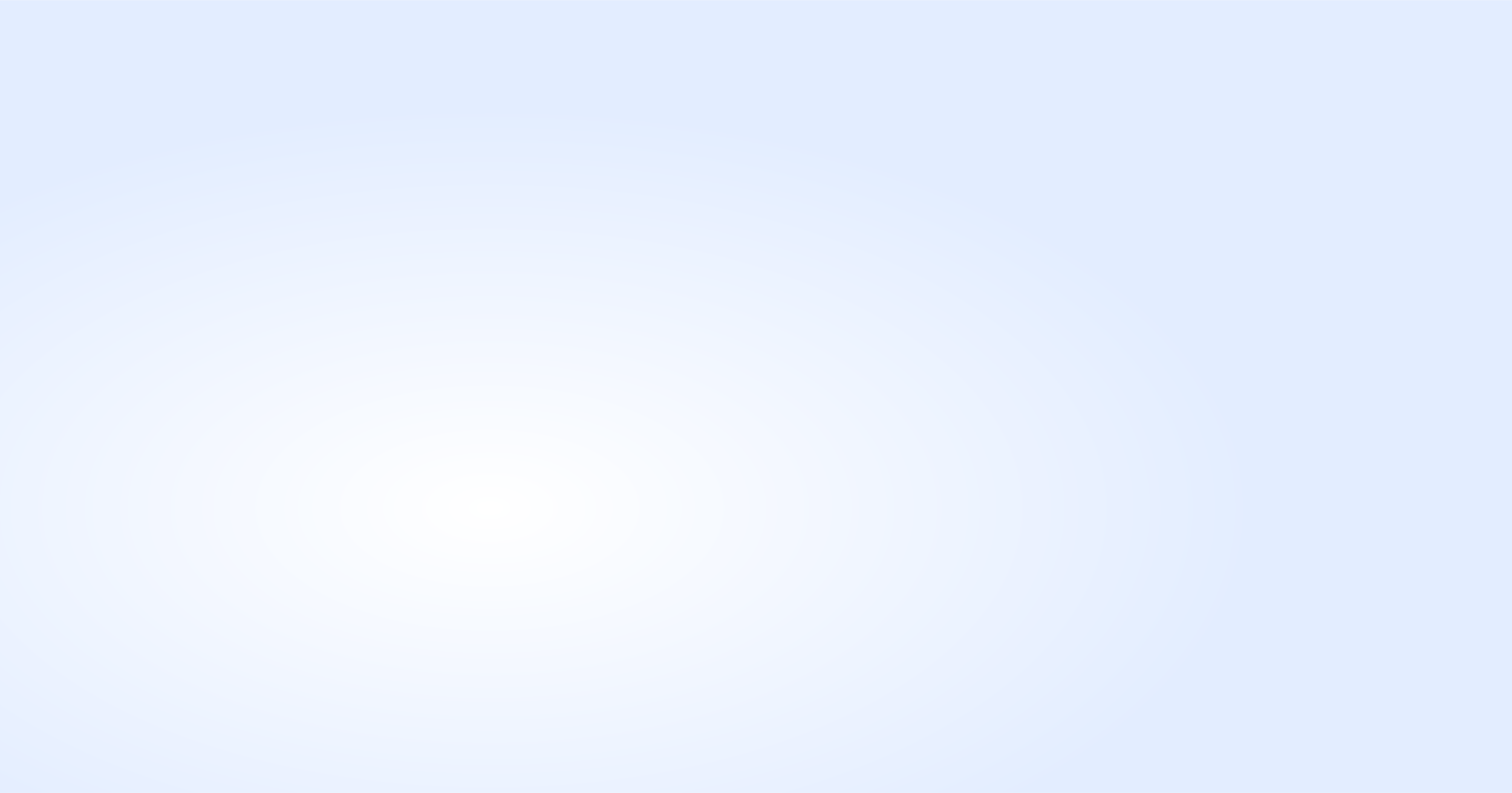 Overview
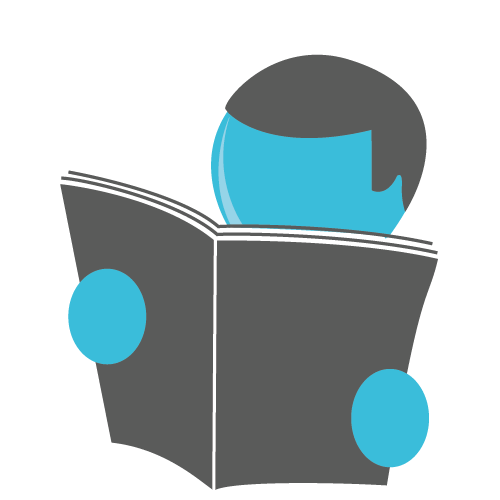 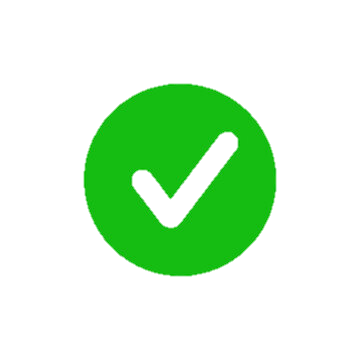 Intro to Generative AI (GenAI)
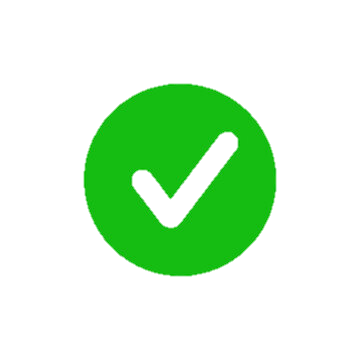 GenAI in content creation
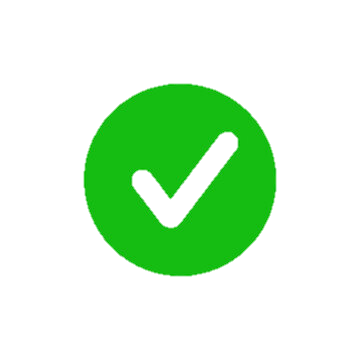 GenAI in content consumers
[Speaker Notes: Example]
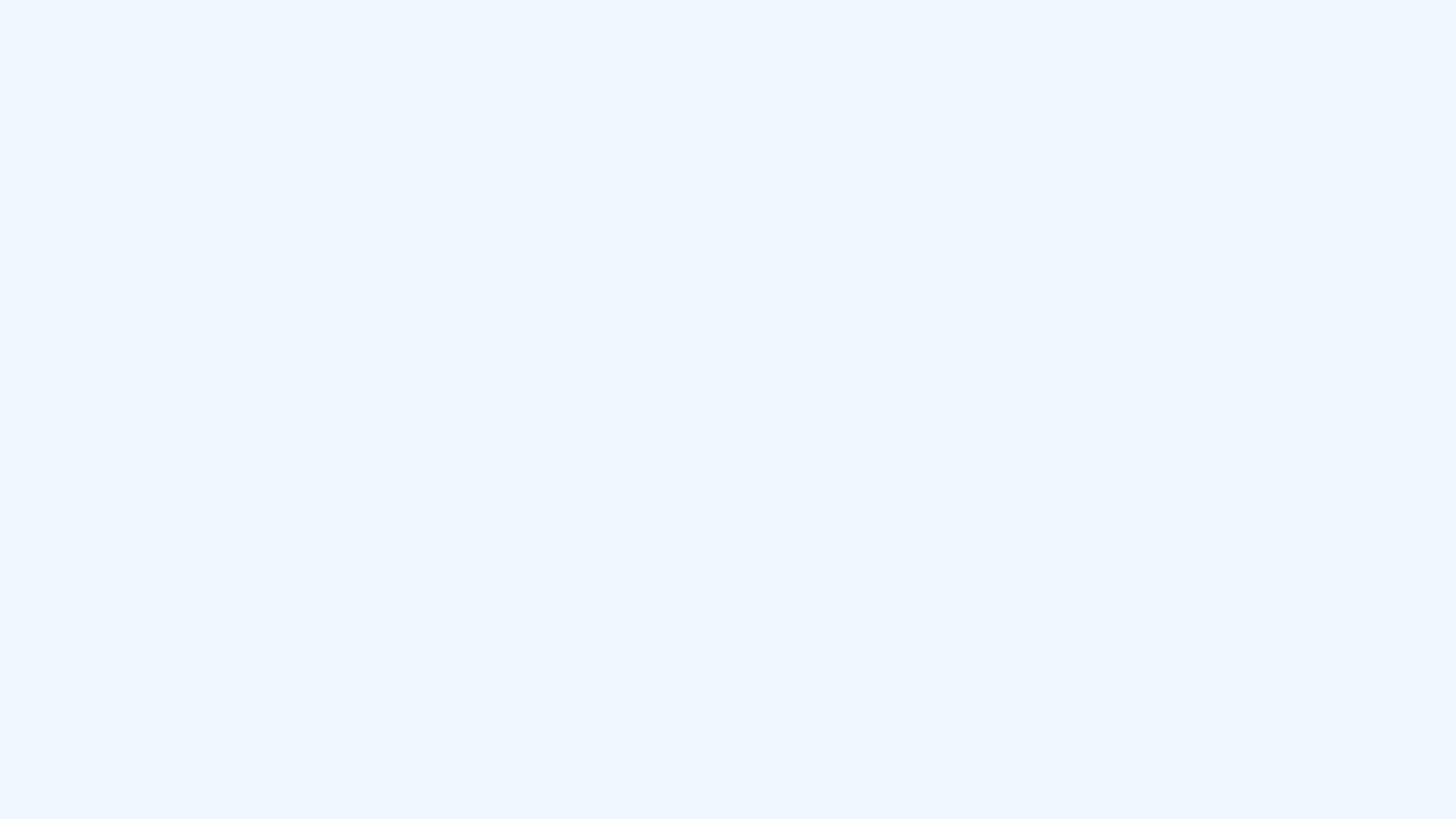 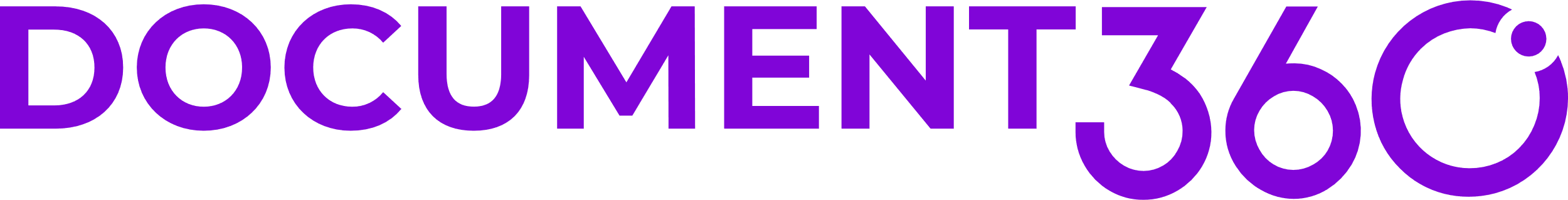 Session 1
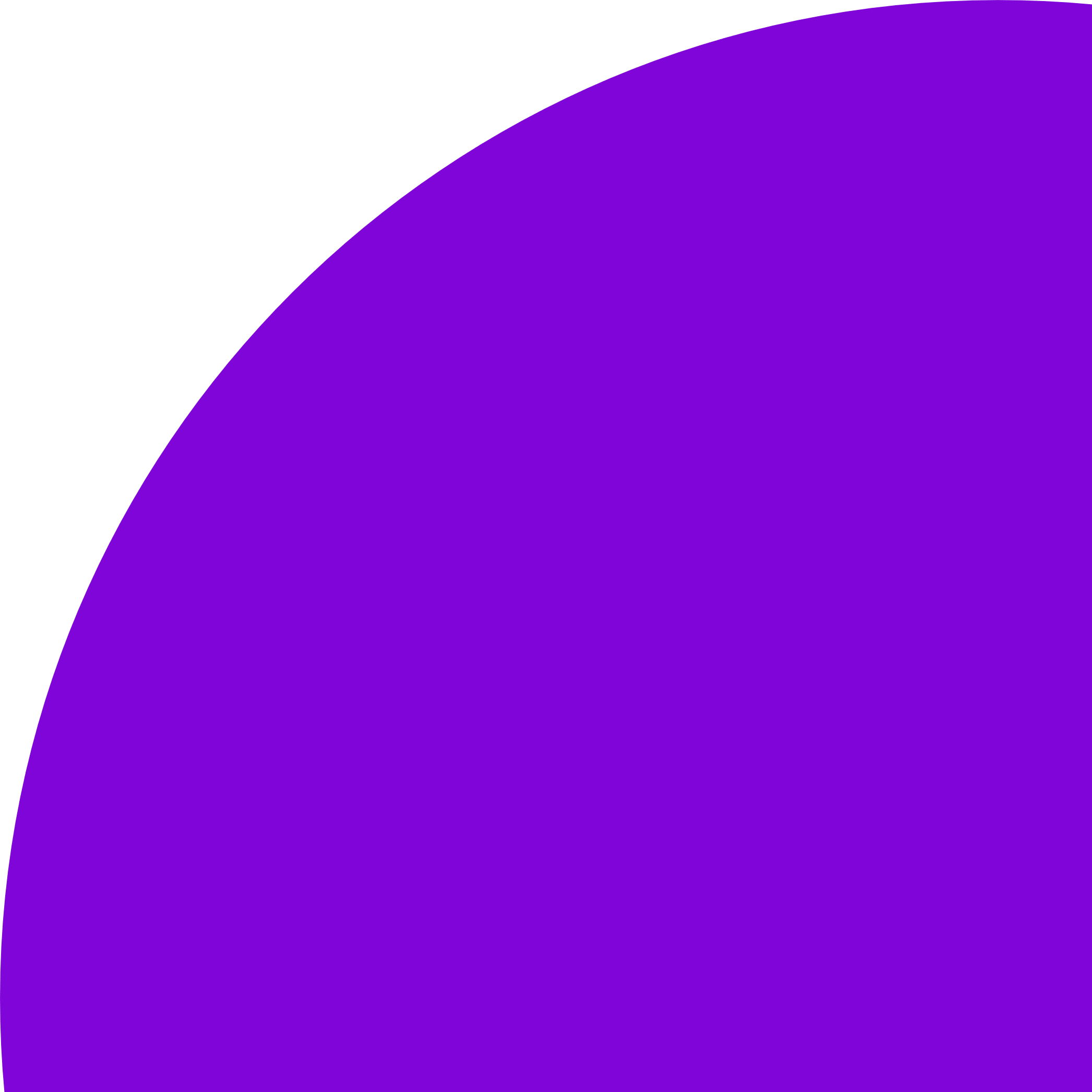 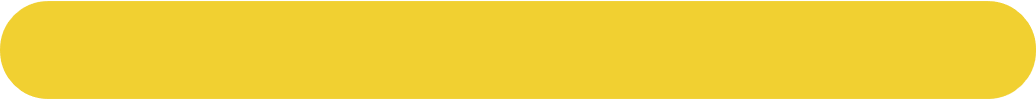 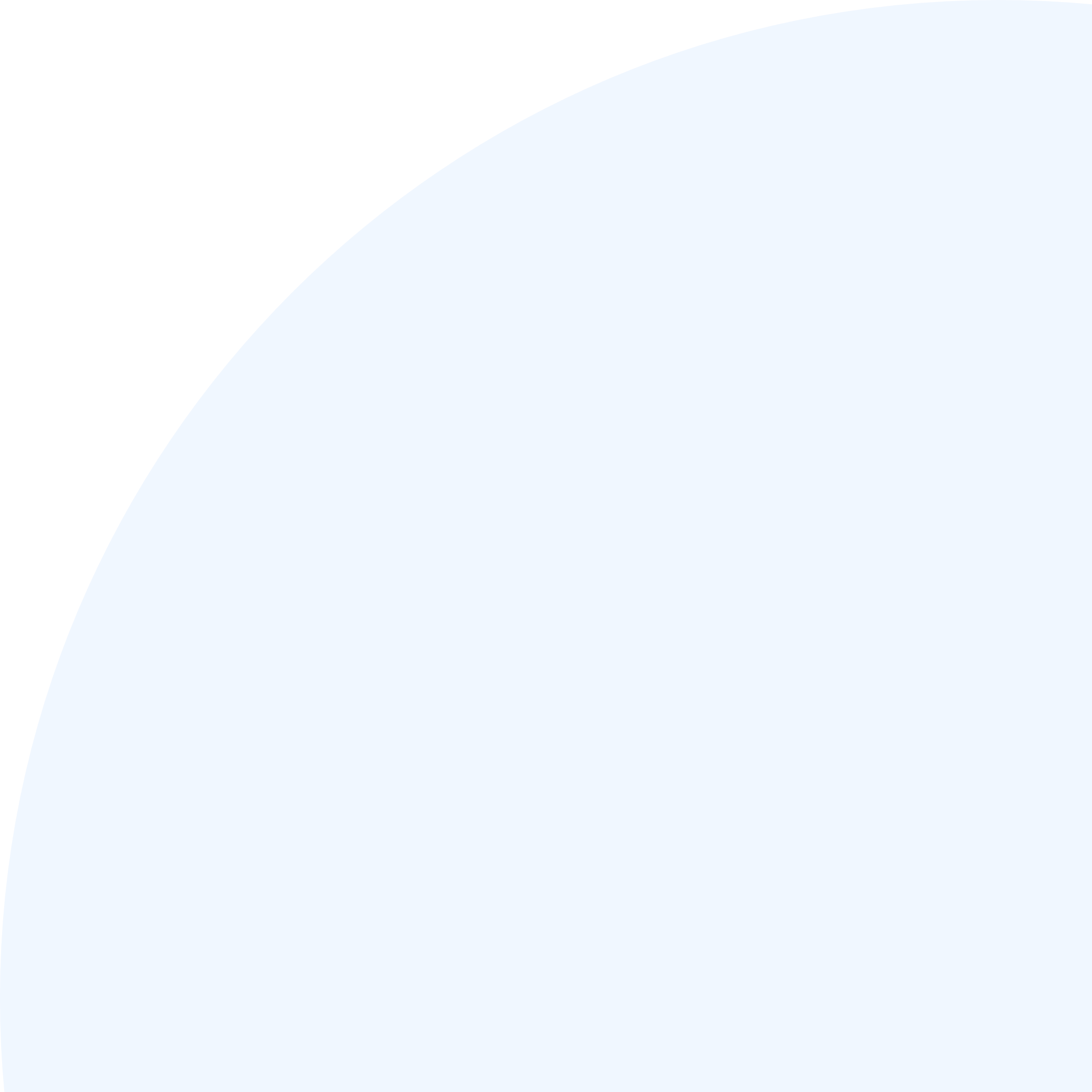 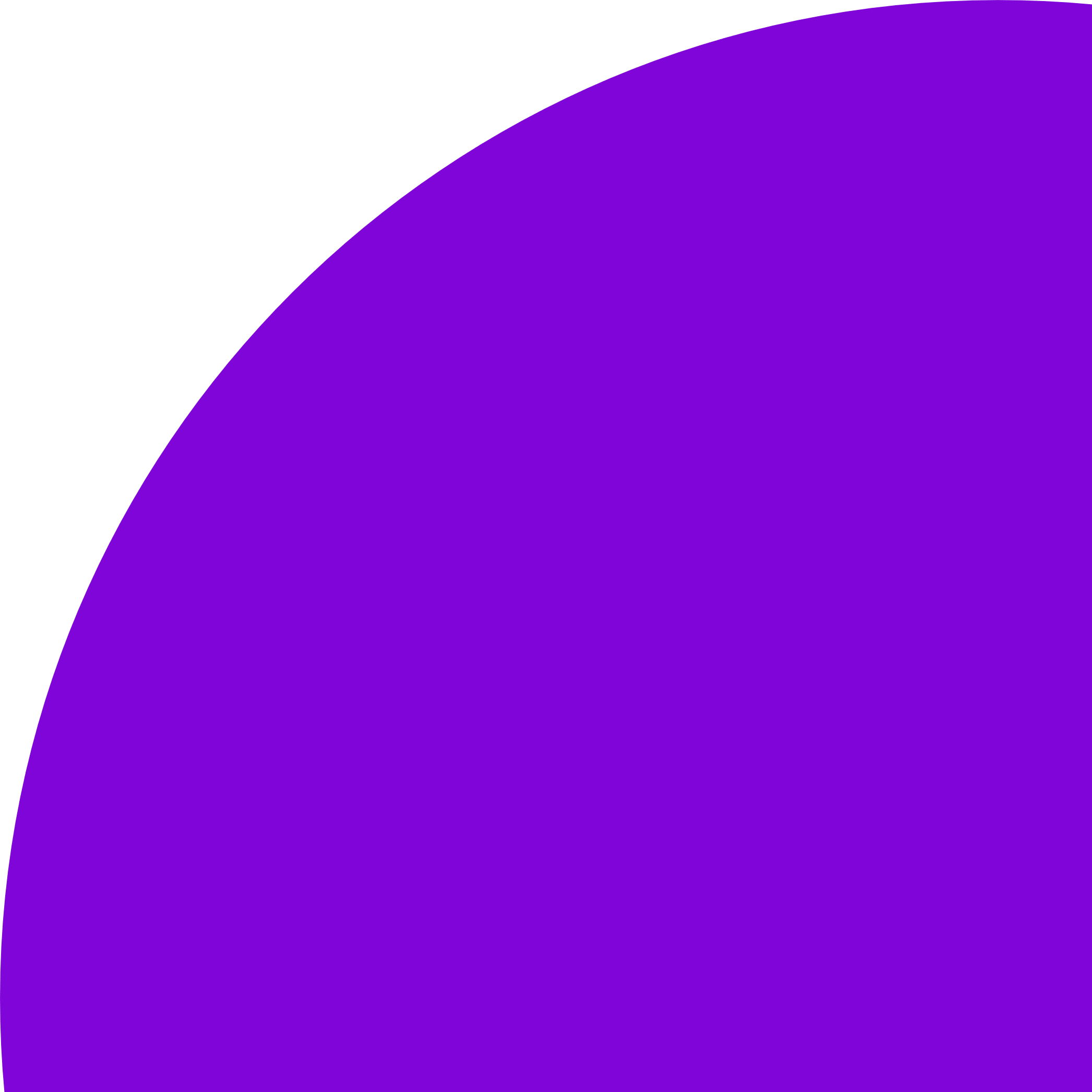 [Speaker Notes: Session 1]
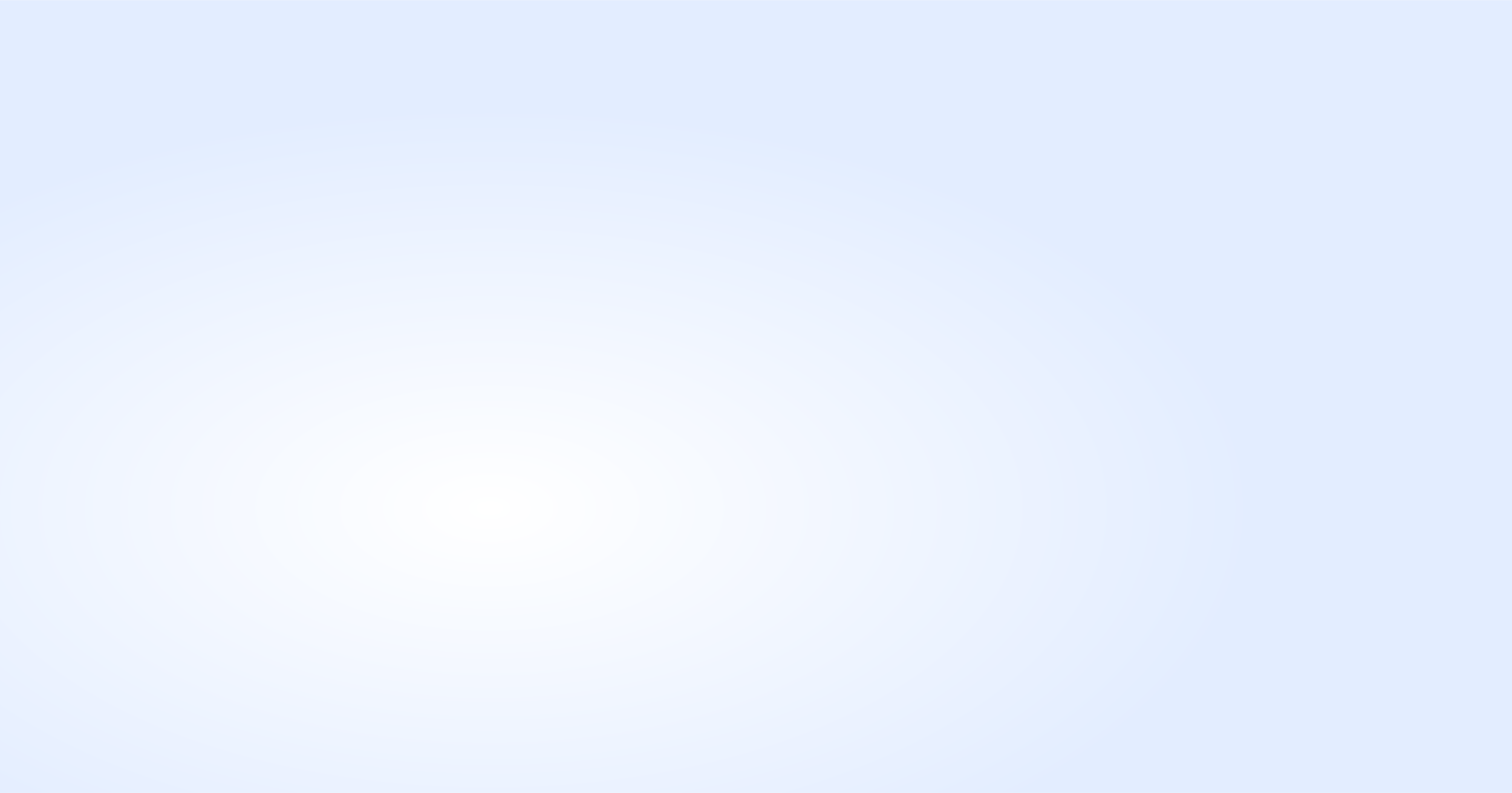 Generative AI
Autocompletion in steroids and it can complete up to 8000 word in one go!
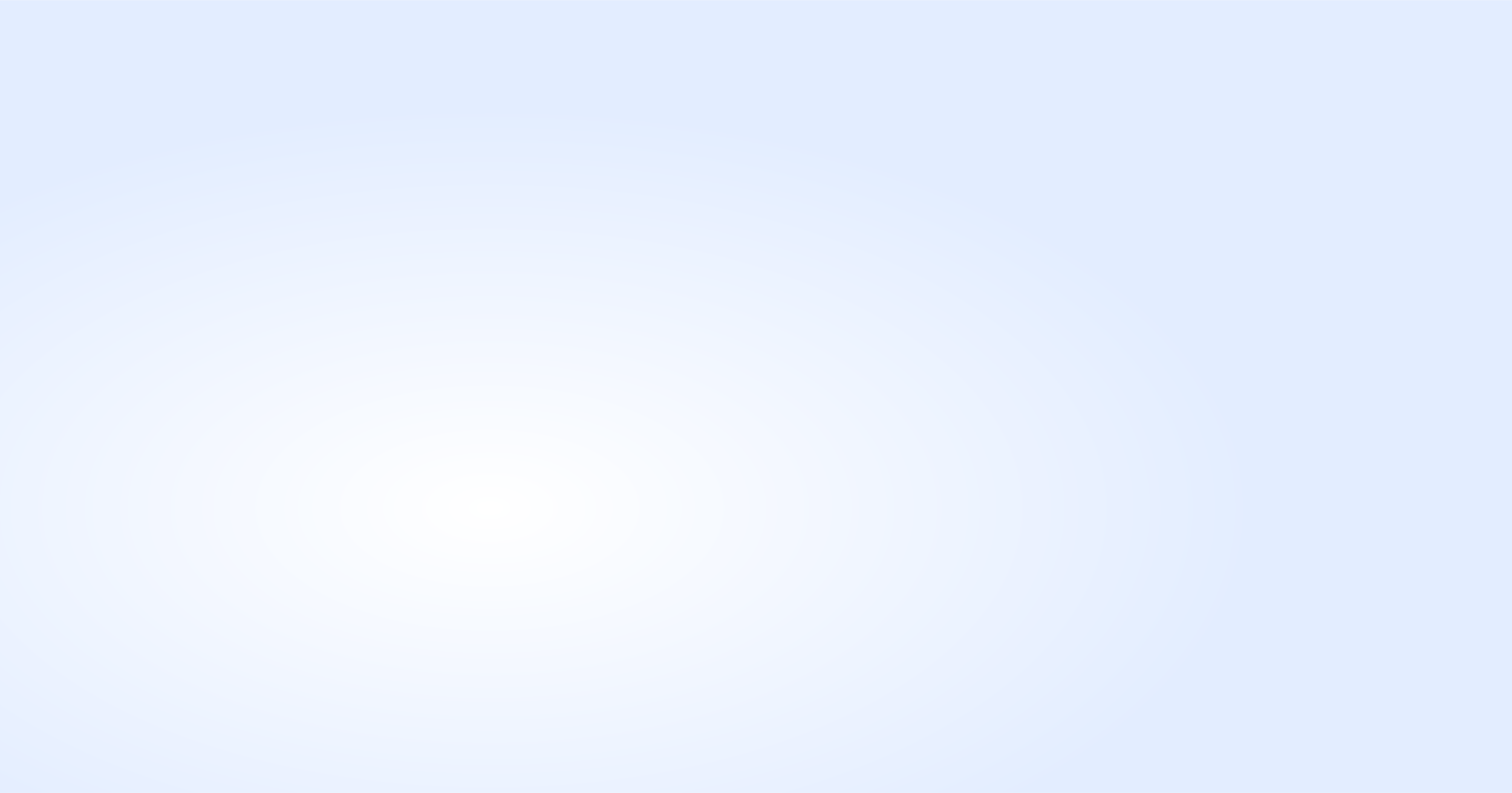 How does Large Language Model (LLM) get built?
“The best thing about technology is its ability to”……..
* Temperature parameter : 0 - 1
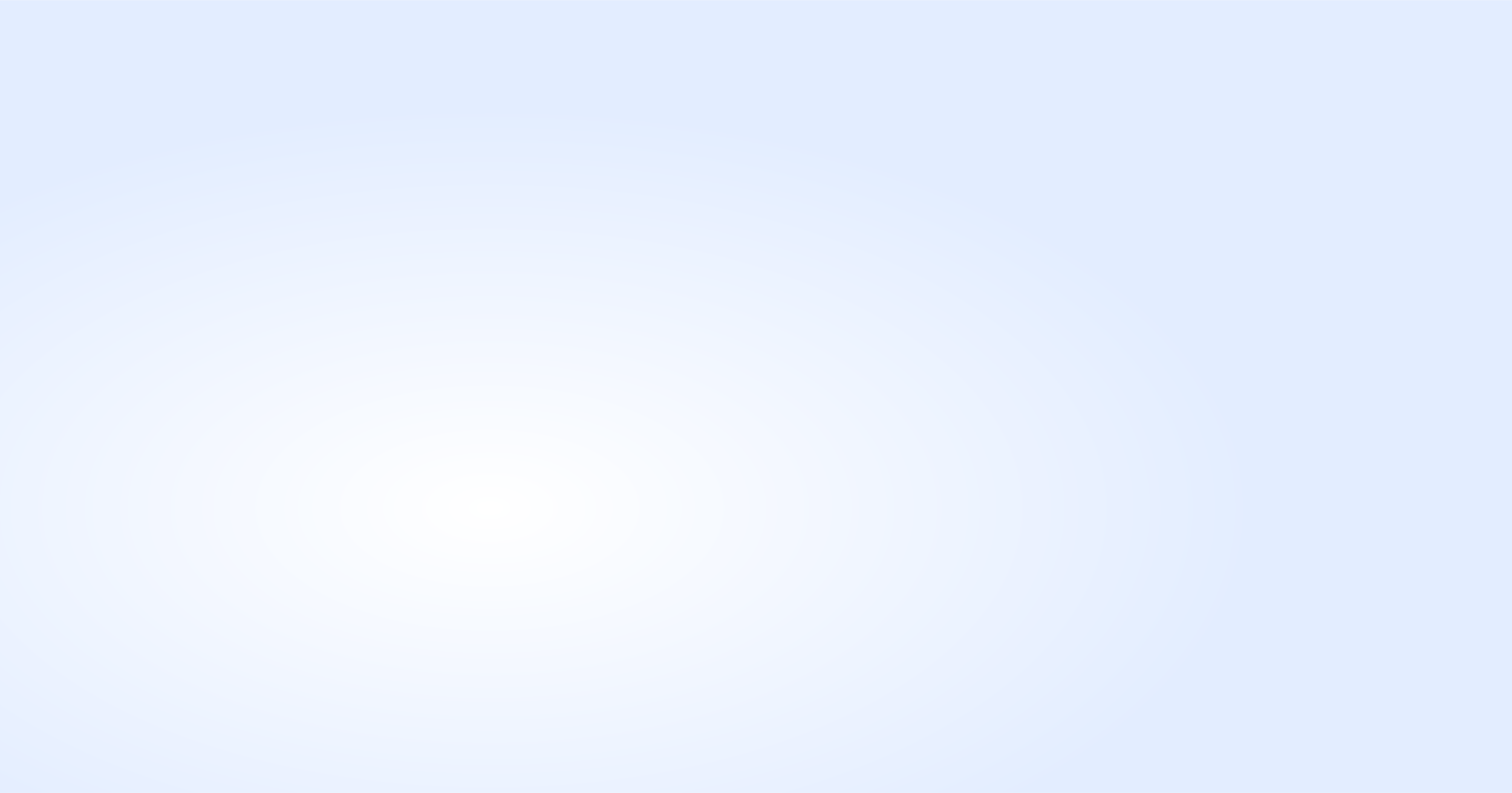 Completion API responseTemperate = 0.0
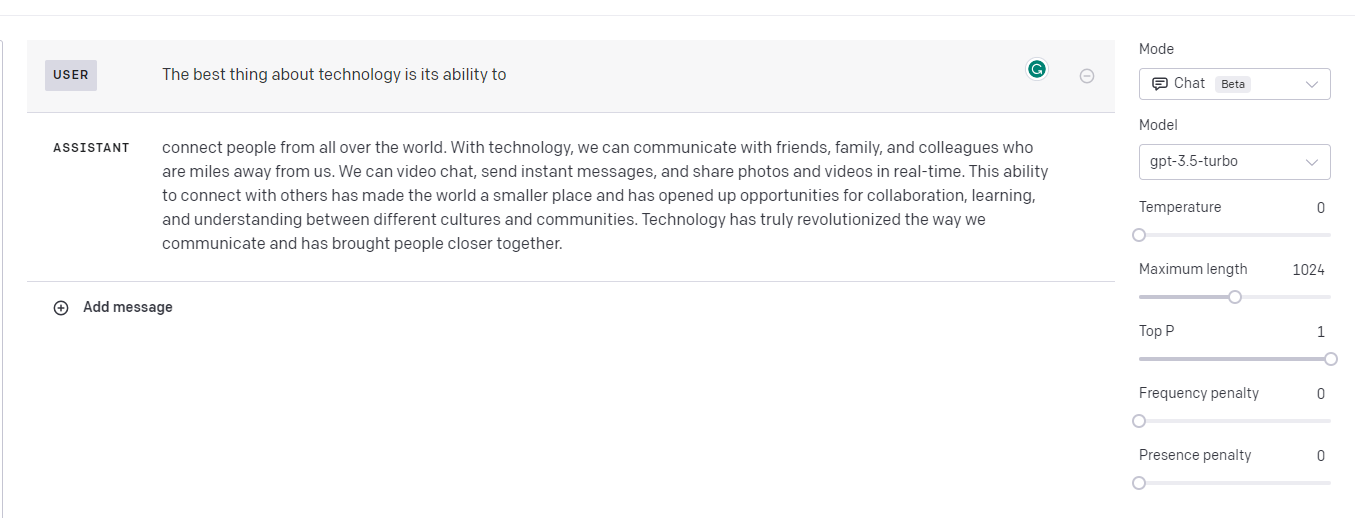 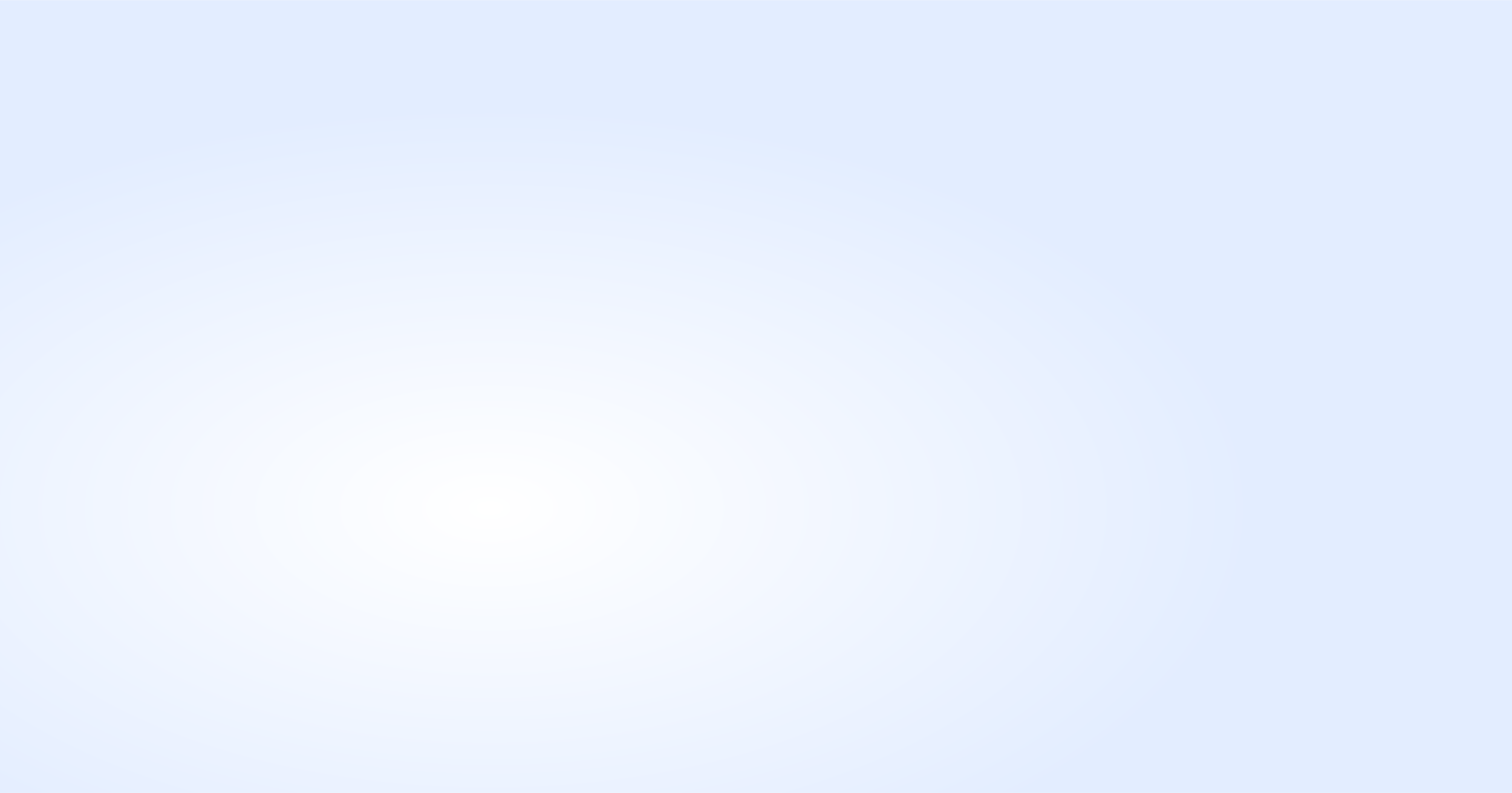 Completion API responseTemperate = 0.8
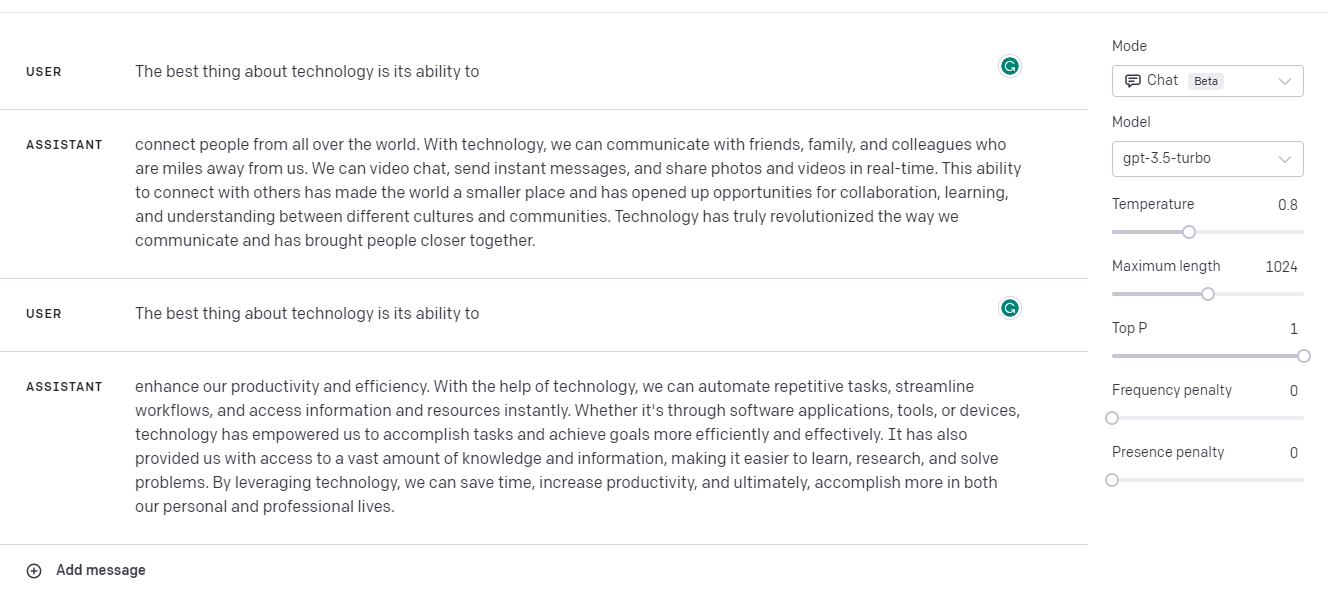 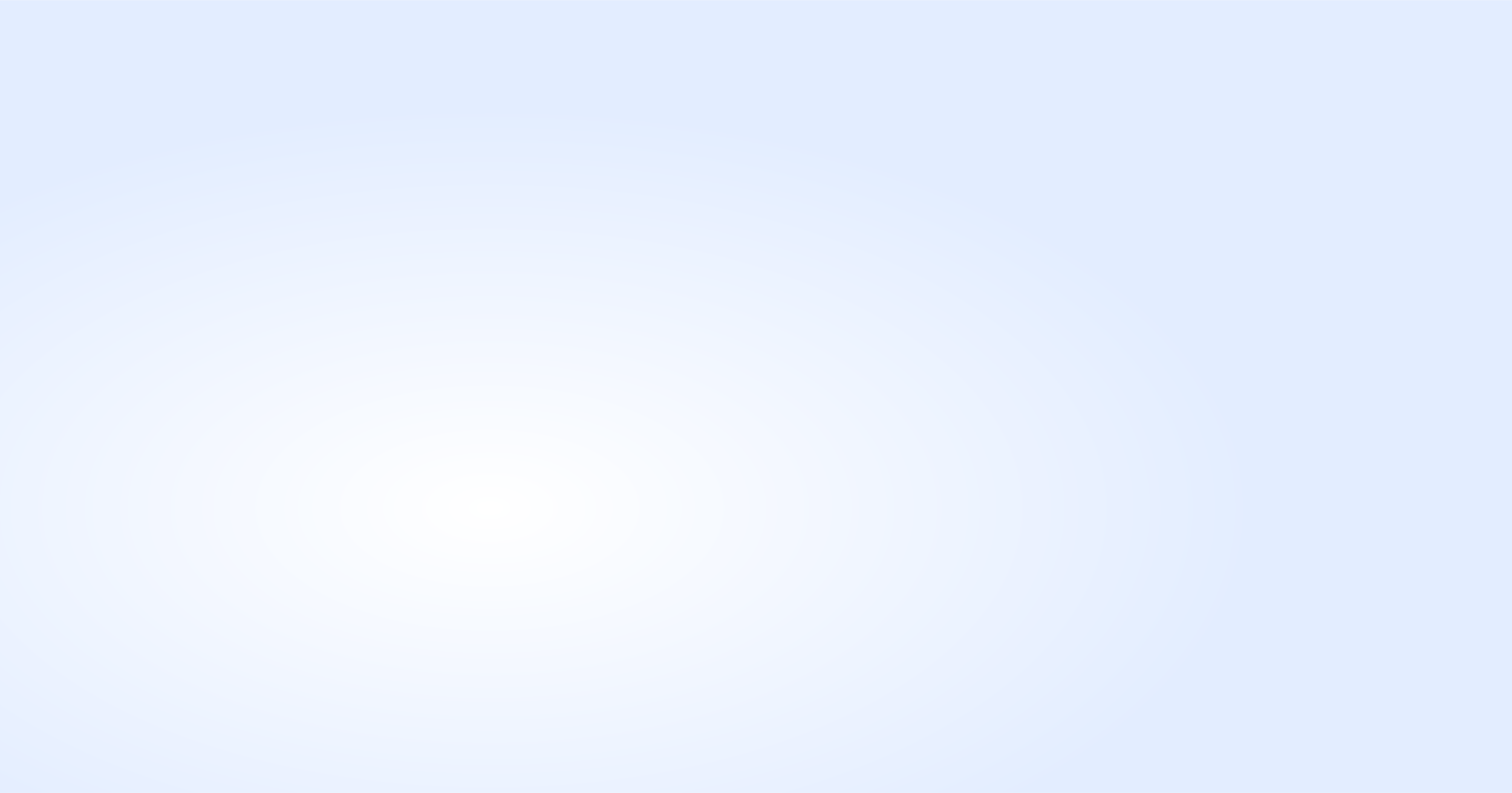 Where does this probability come from?
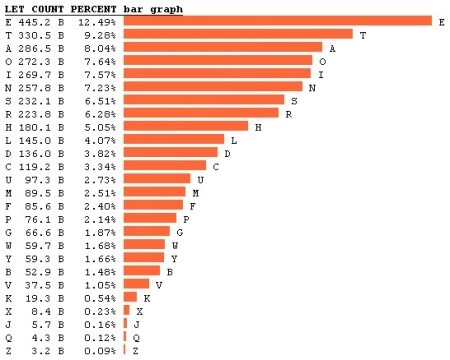 Generate sequence of letters
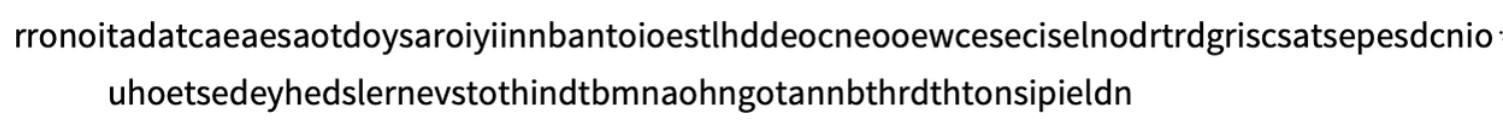 Break this into words with some probability
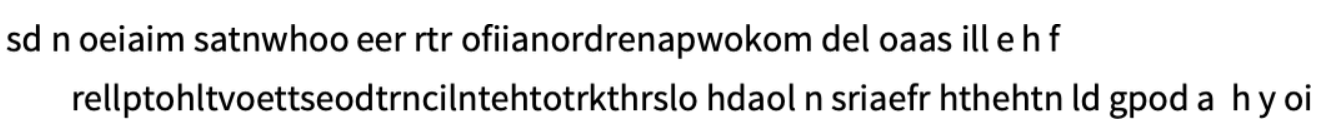 Distribution of word lengths
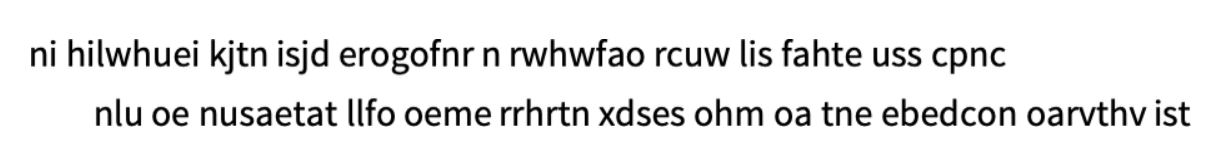 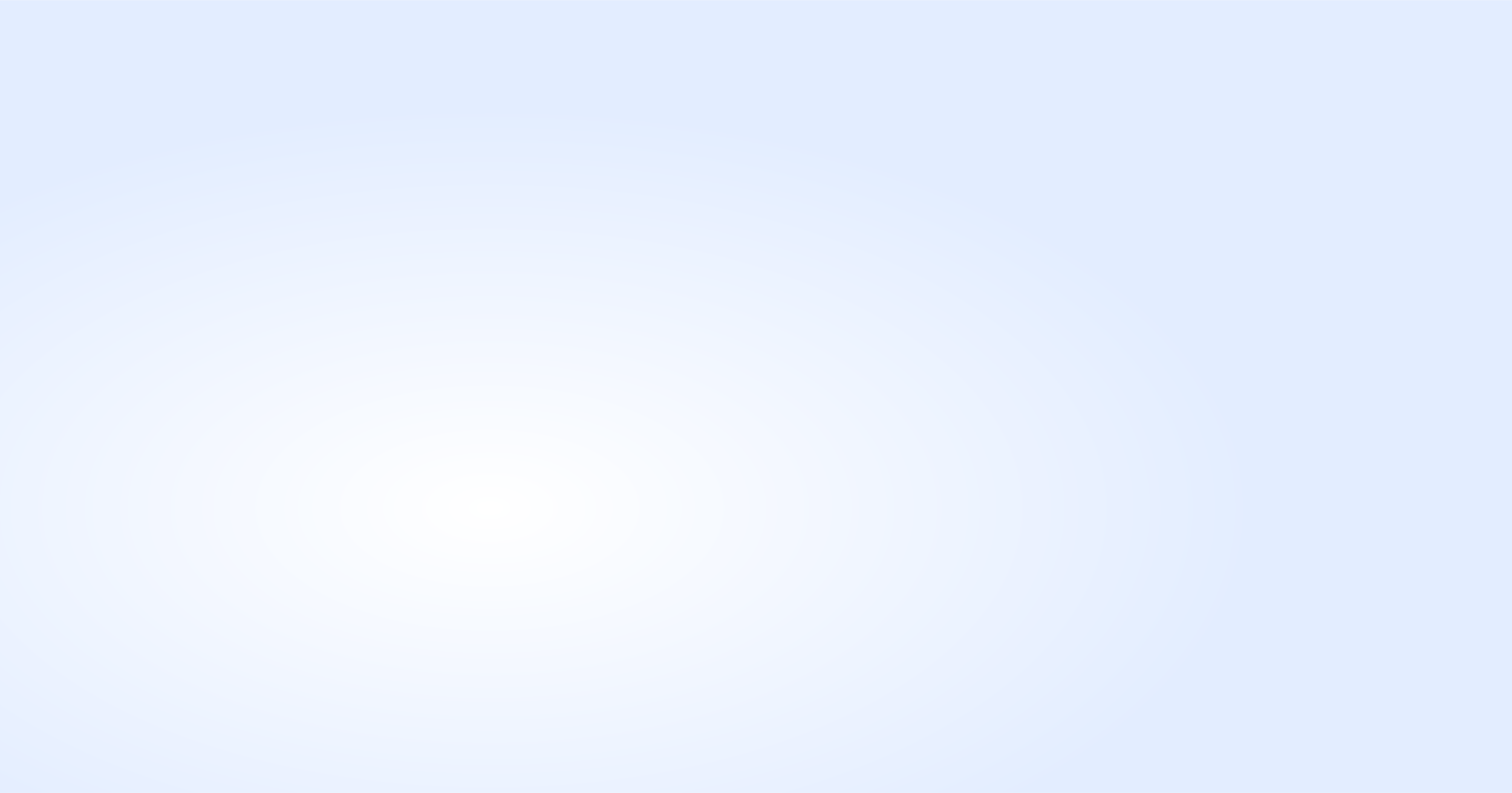 Probabilities
Same letter
Pair of letters
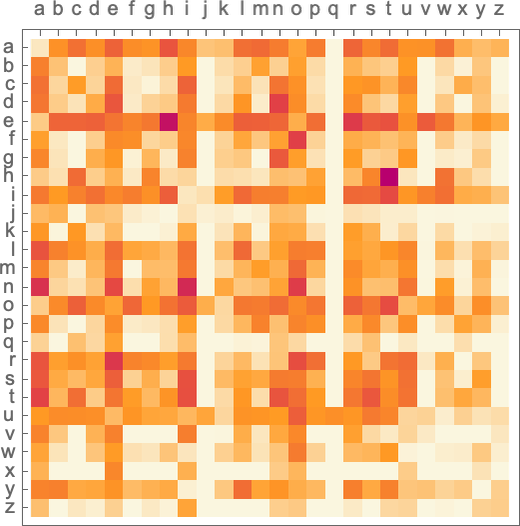 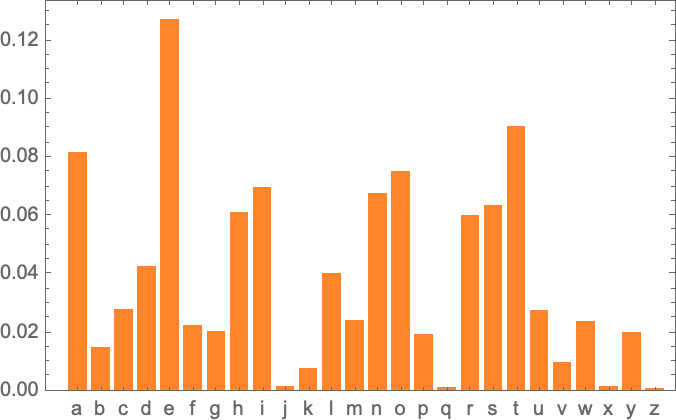 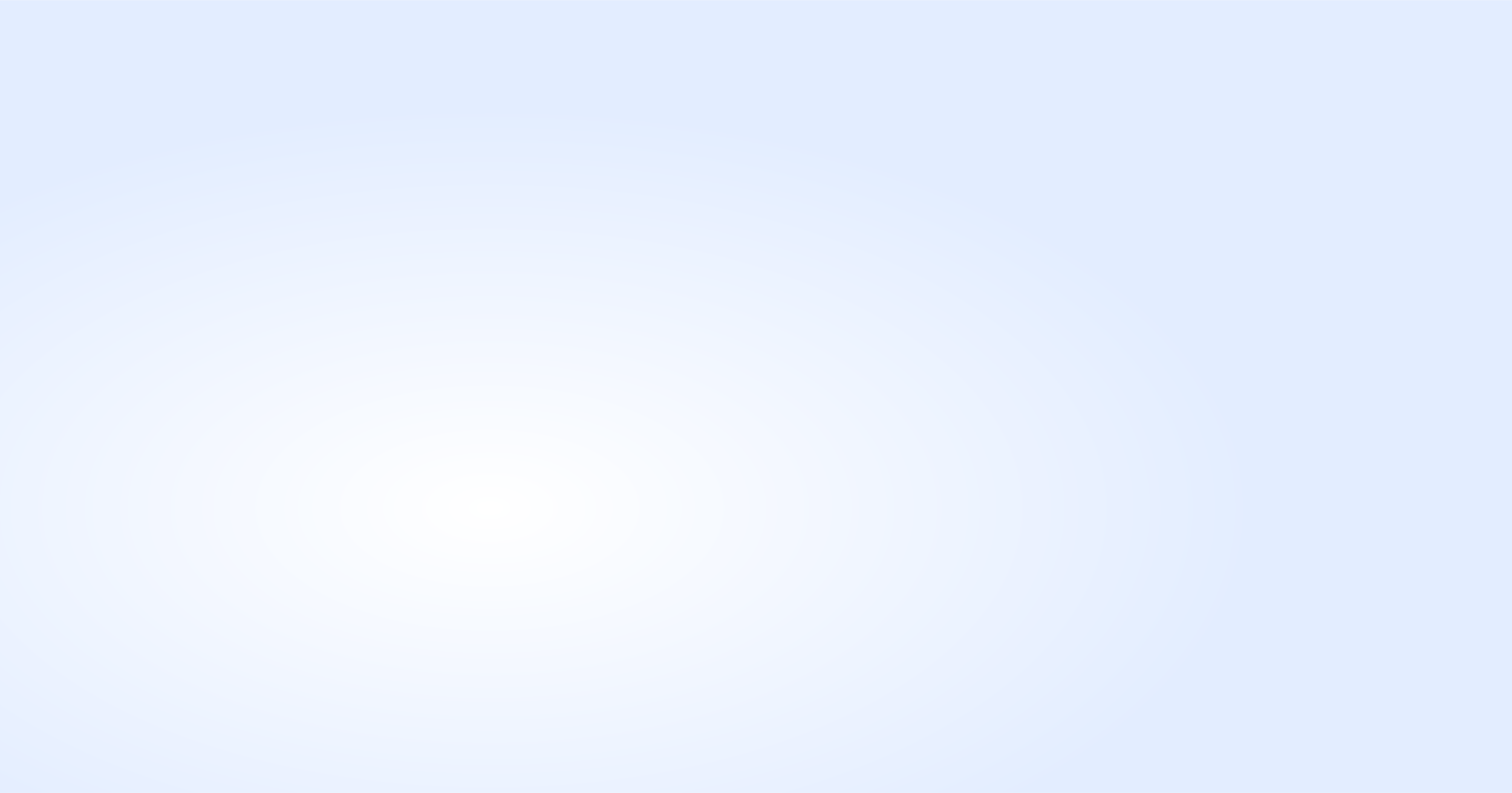 Sentence generation
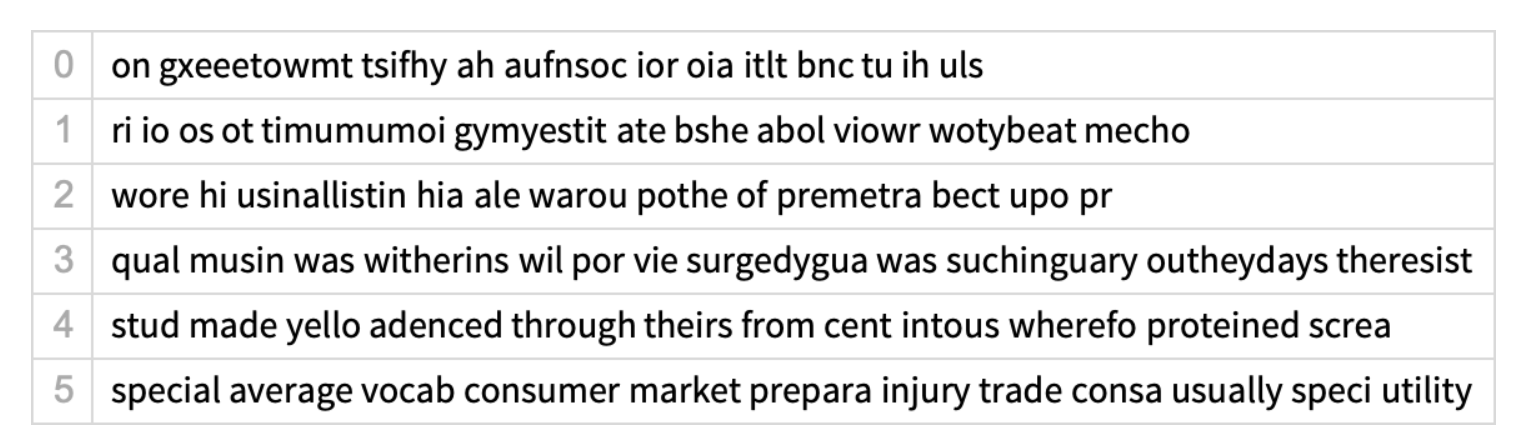 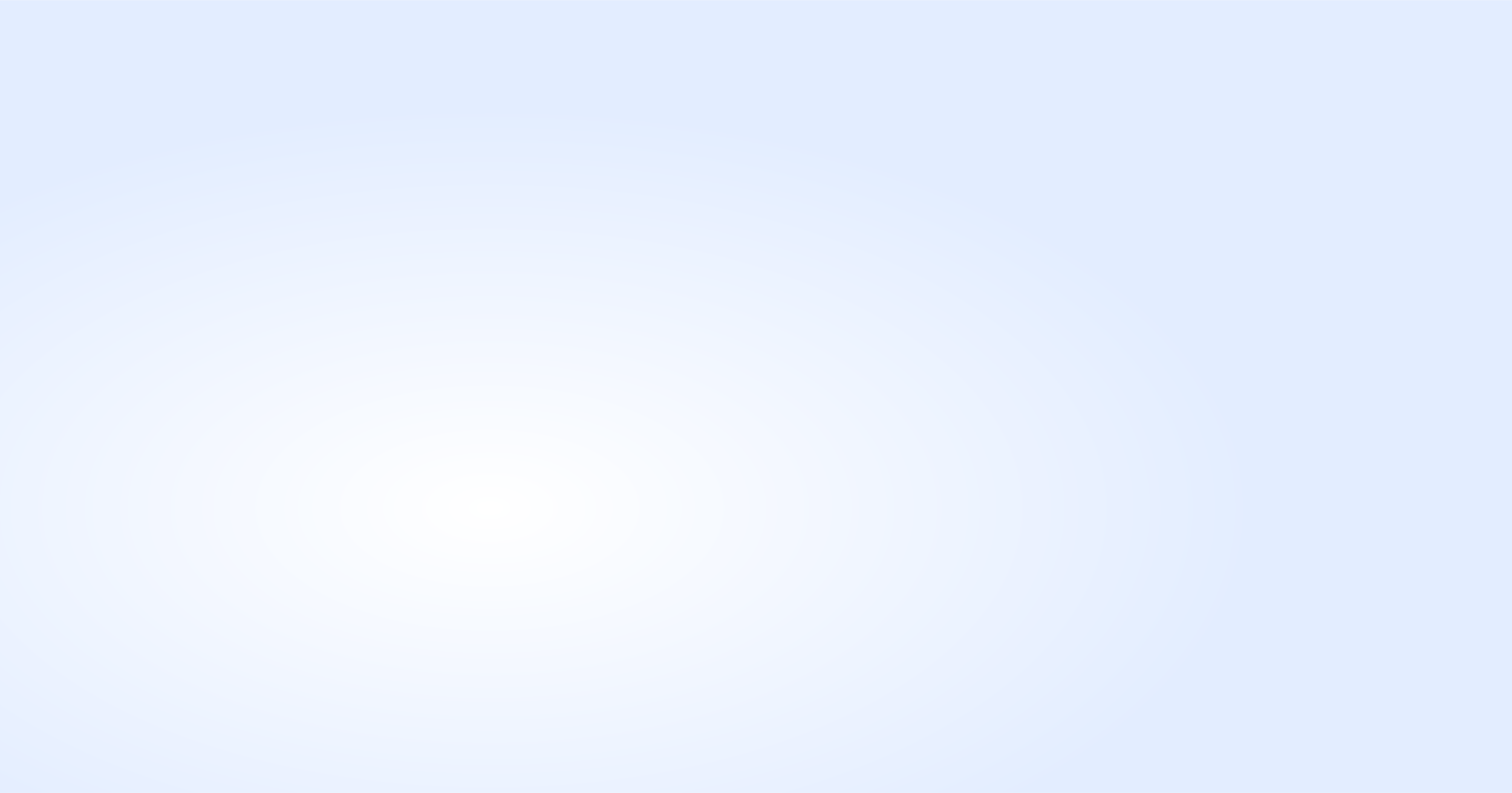 N-grams and common words
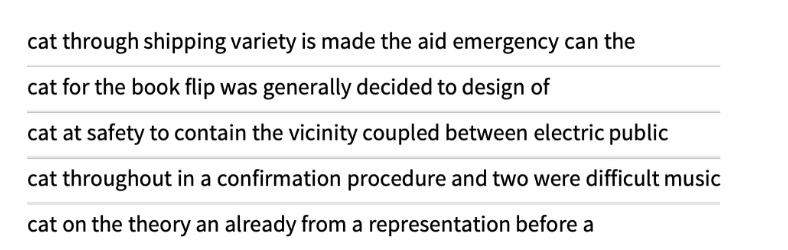 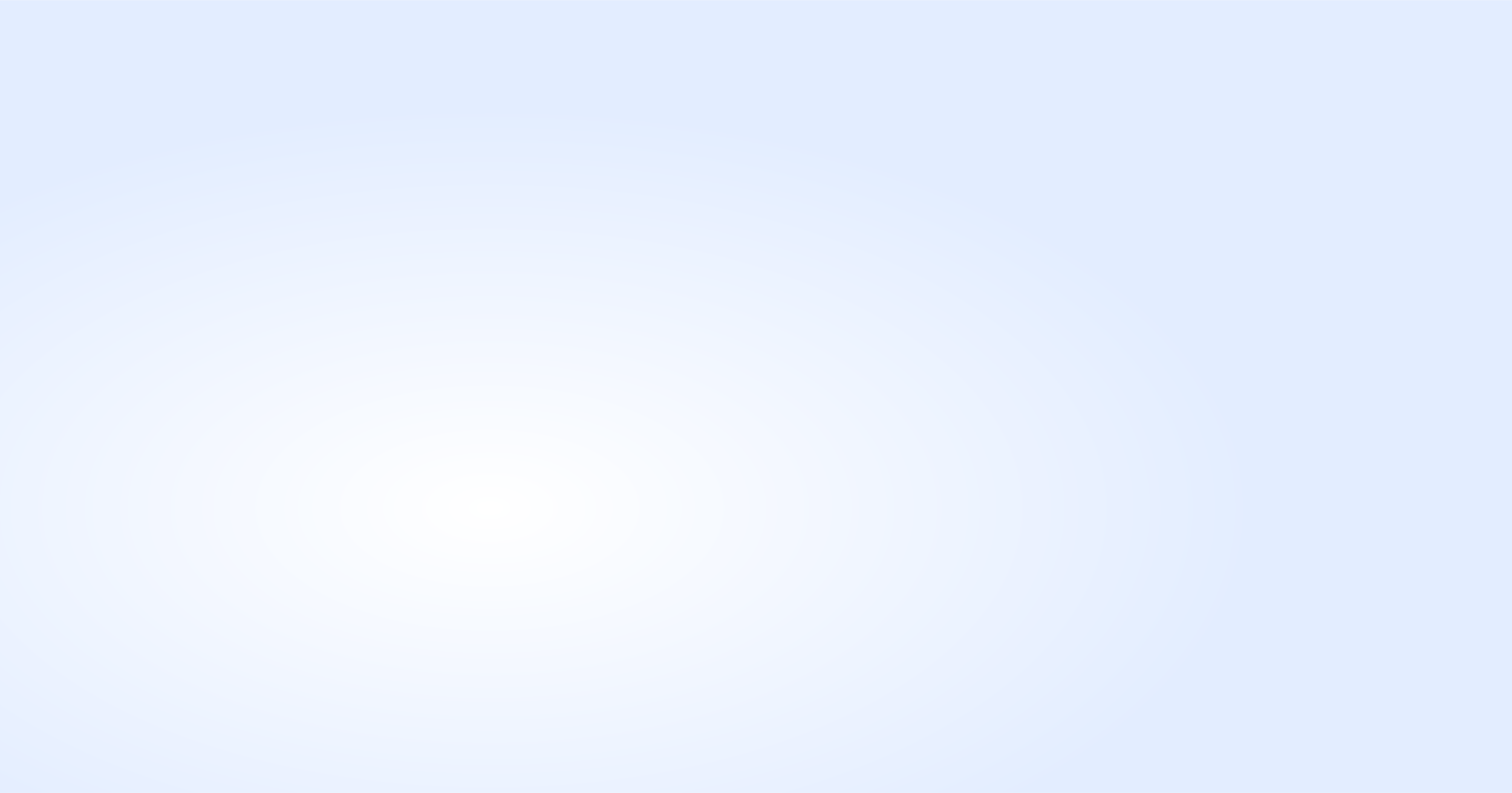 Large Language Model (LLM)
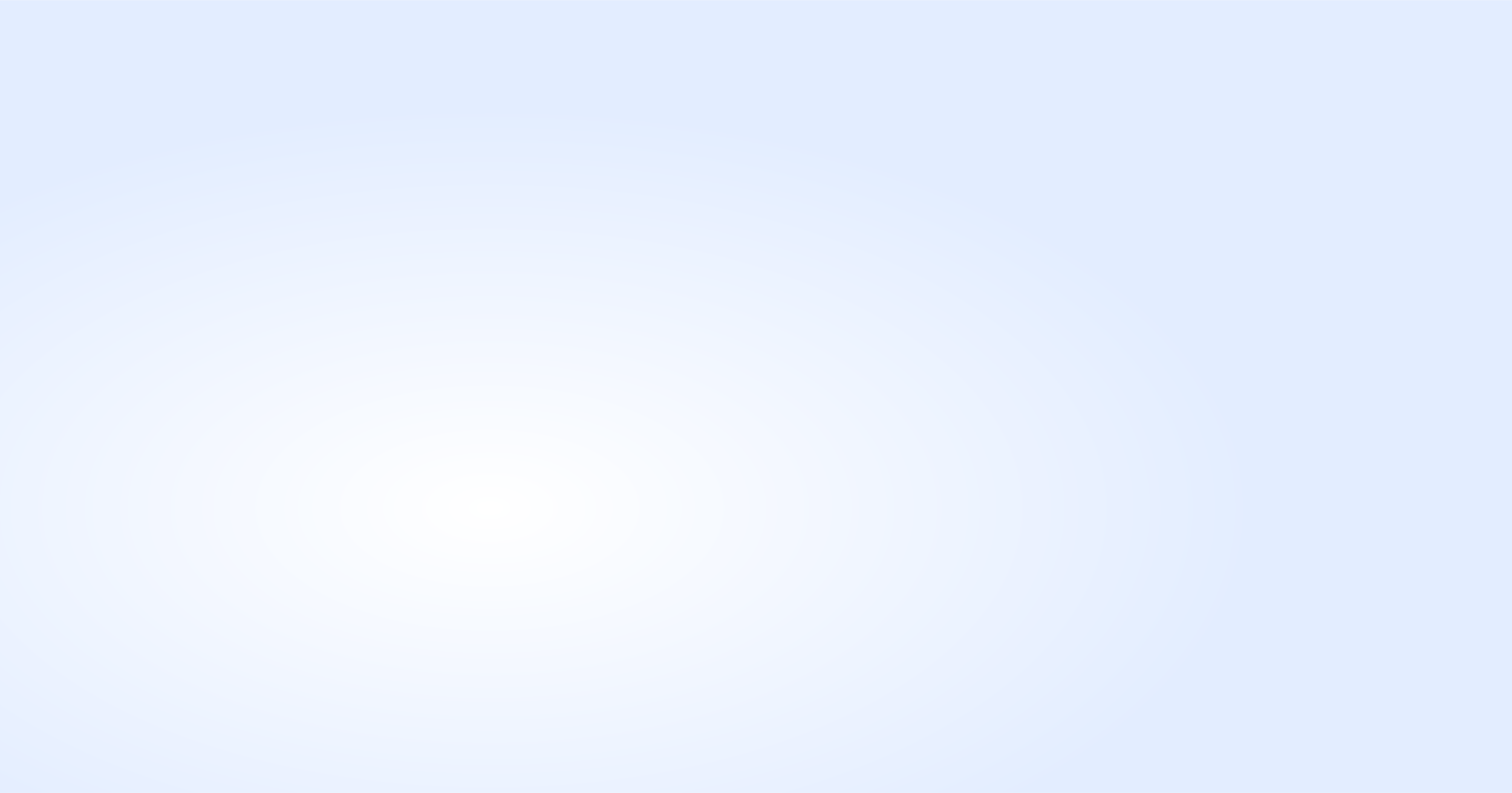 Large Language Model (LLM)
Given large corpus of text data, LLMs can self-teach themselves on the grammar and sentence structure

Understands context and relations

Traverse a path to auto-complete a sentence

When the fact change, LLMs cannot cope with – Use of plugins & ChatGPT+
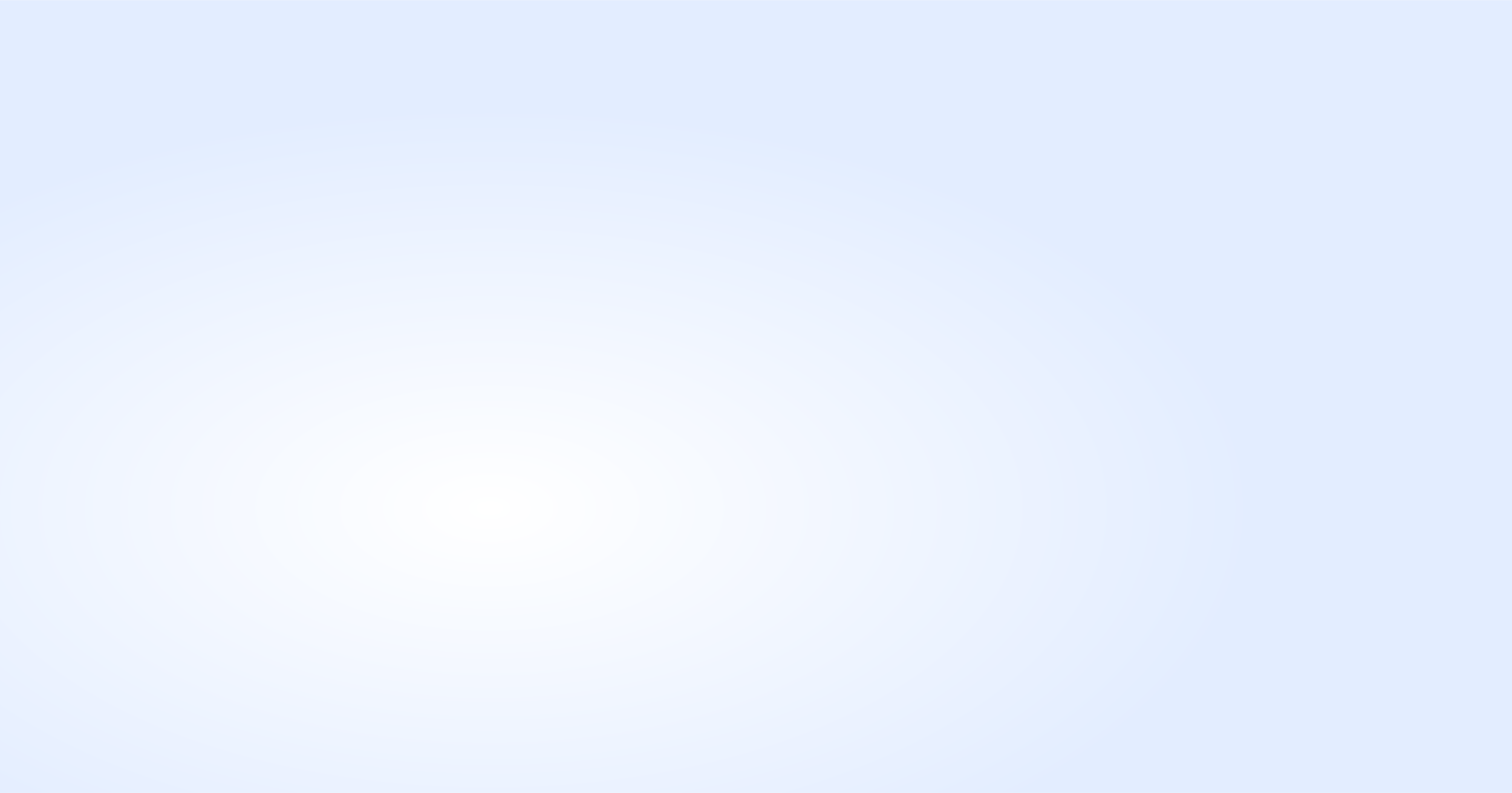 LLM APIs
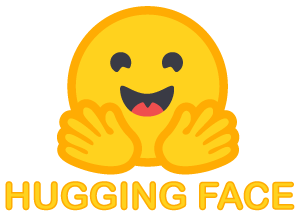 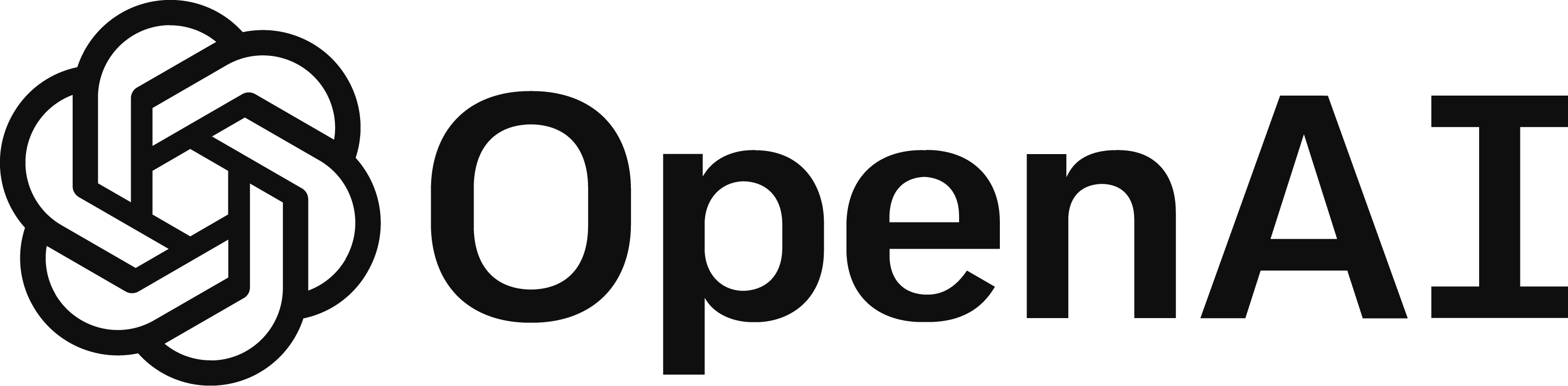 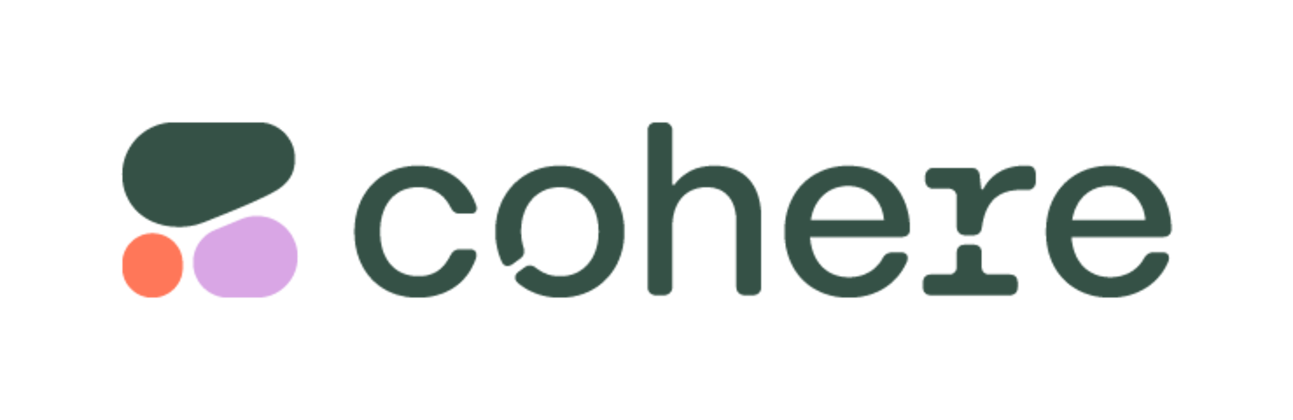 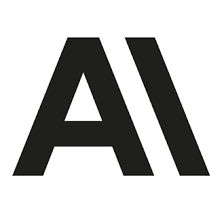 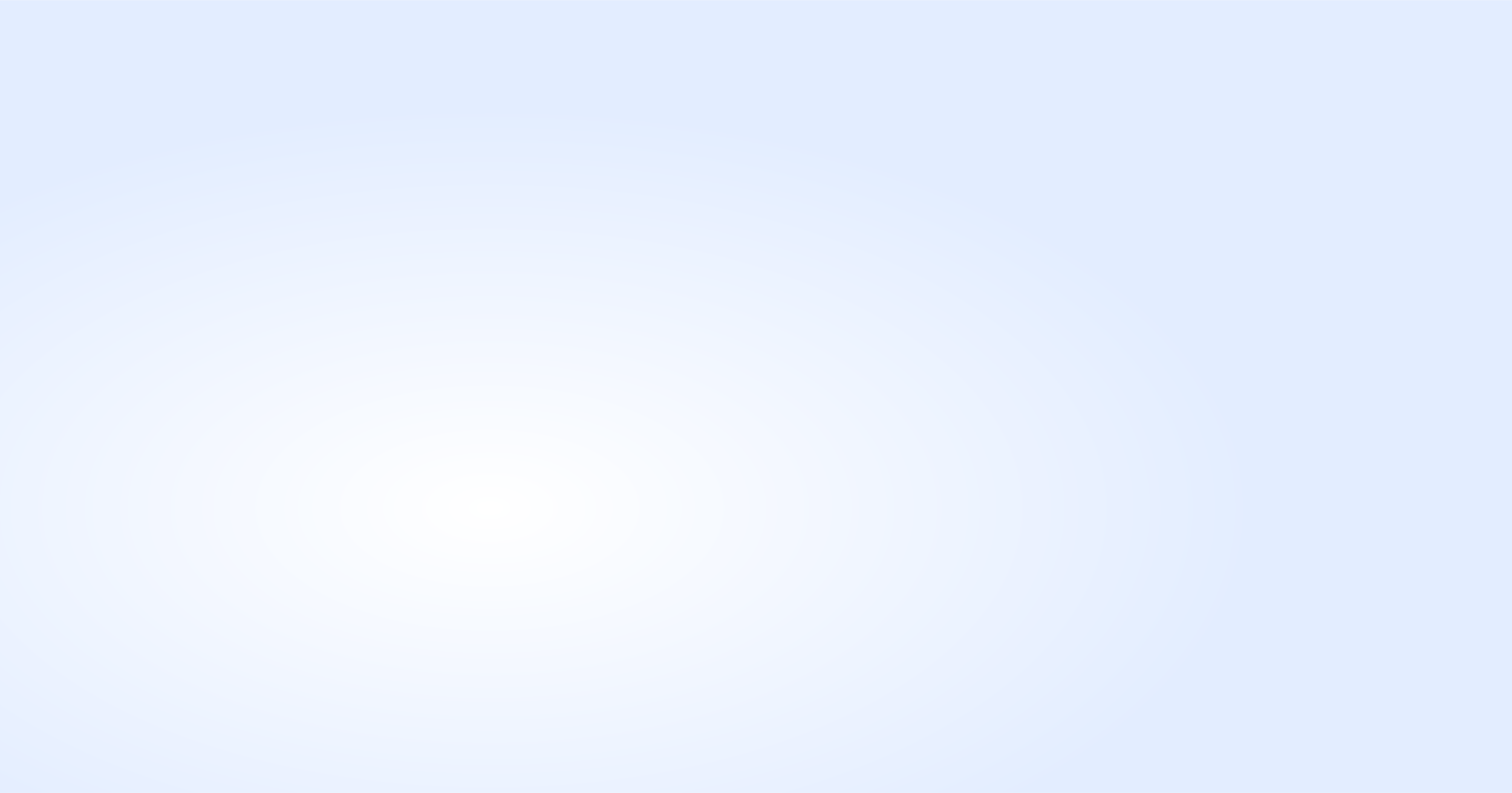 Content creation
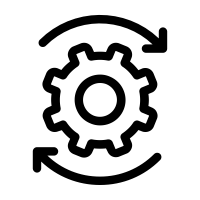 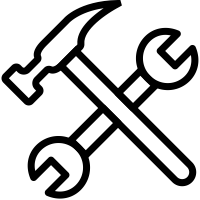 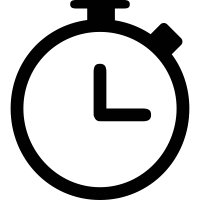 Productivity
Quicker
Companion
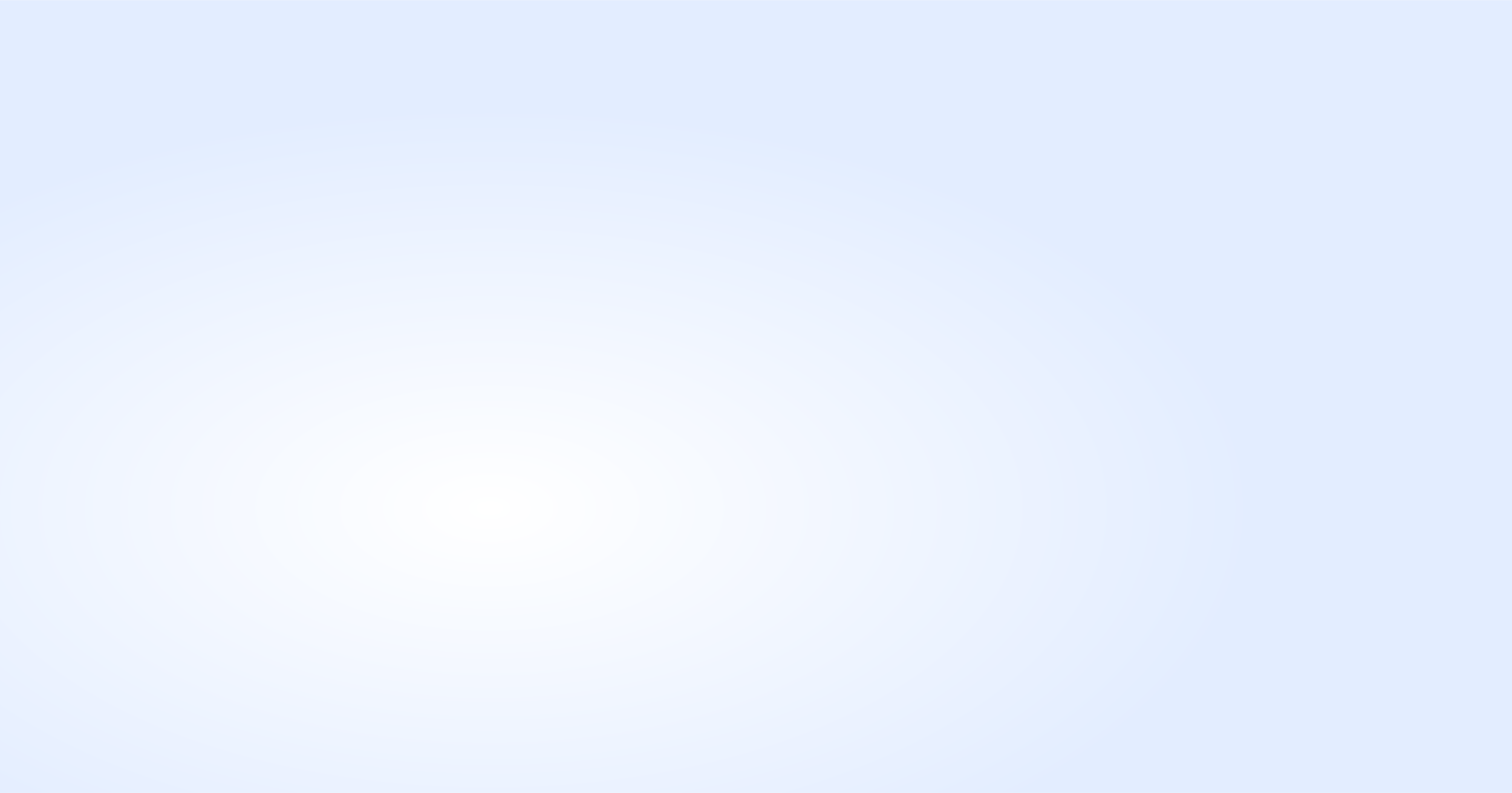 Content creation - Use cases
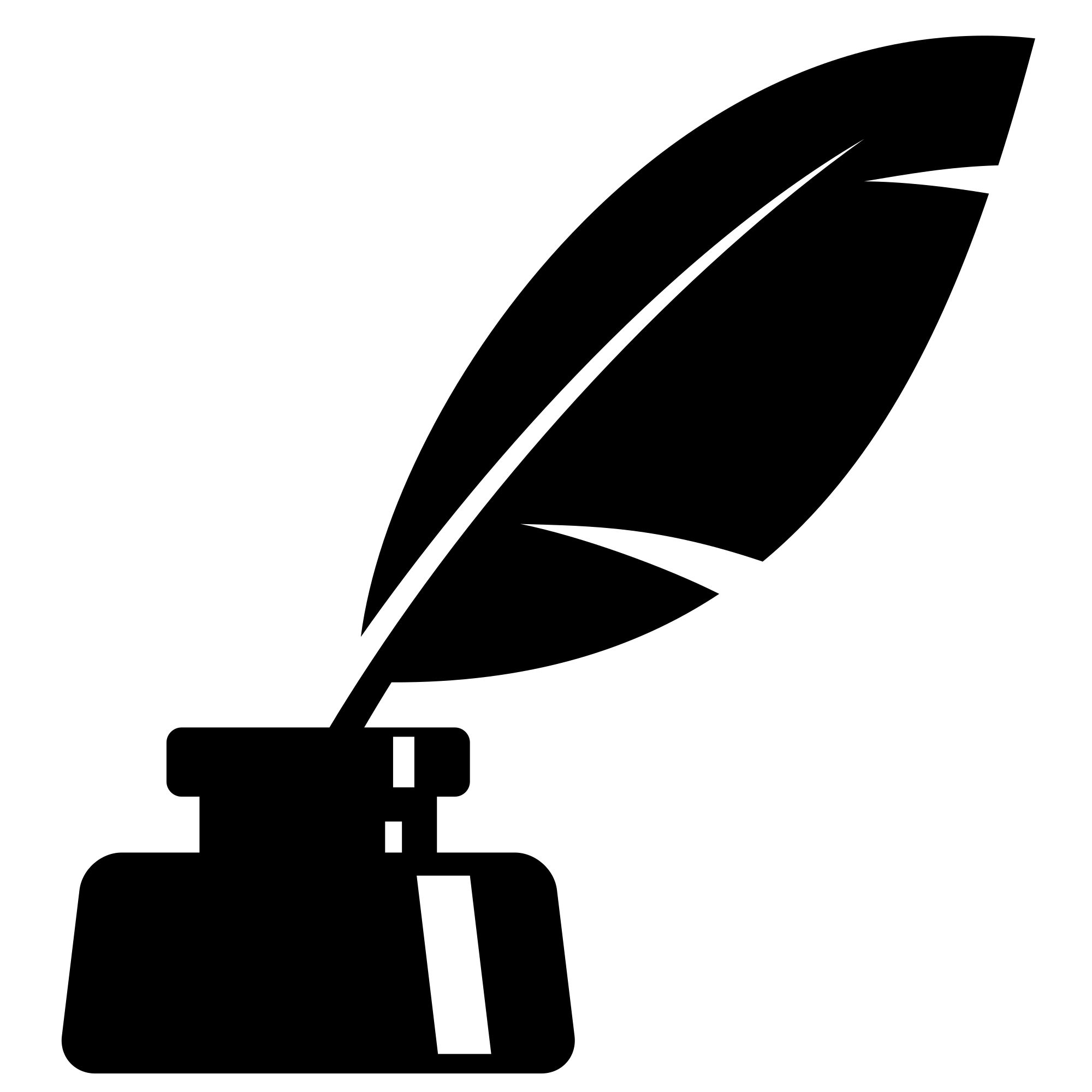 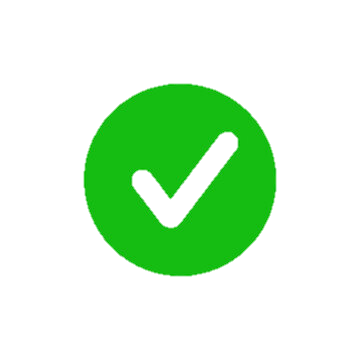 Outline creation
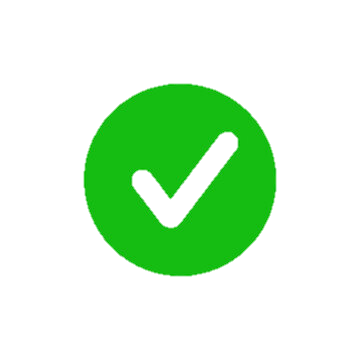 Paraphrase content
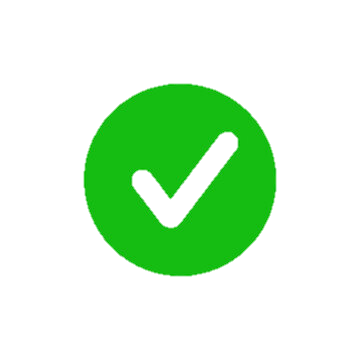 Change tone, voice, speech
[Speaker Notes: Example]
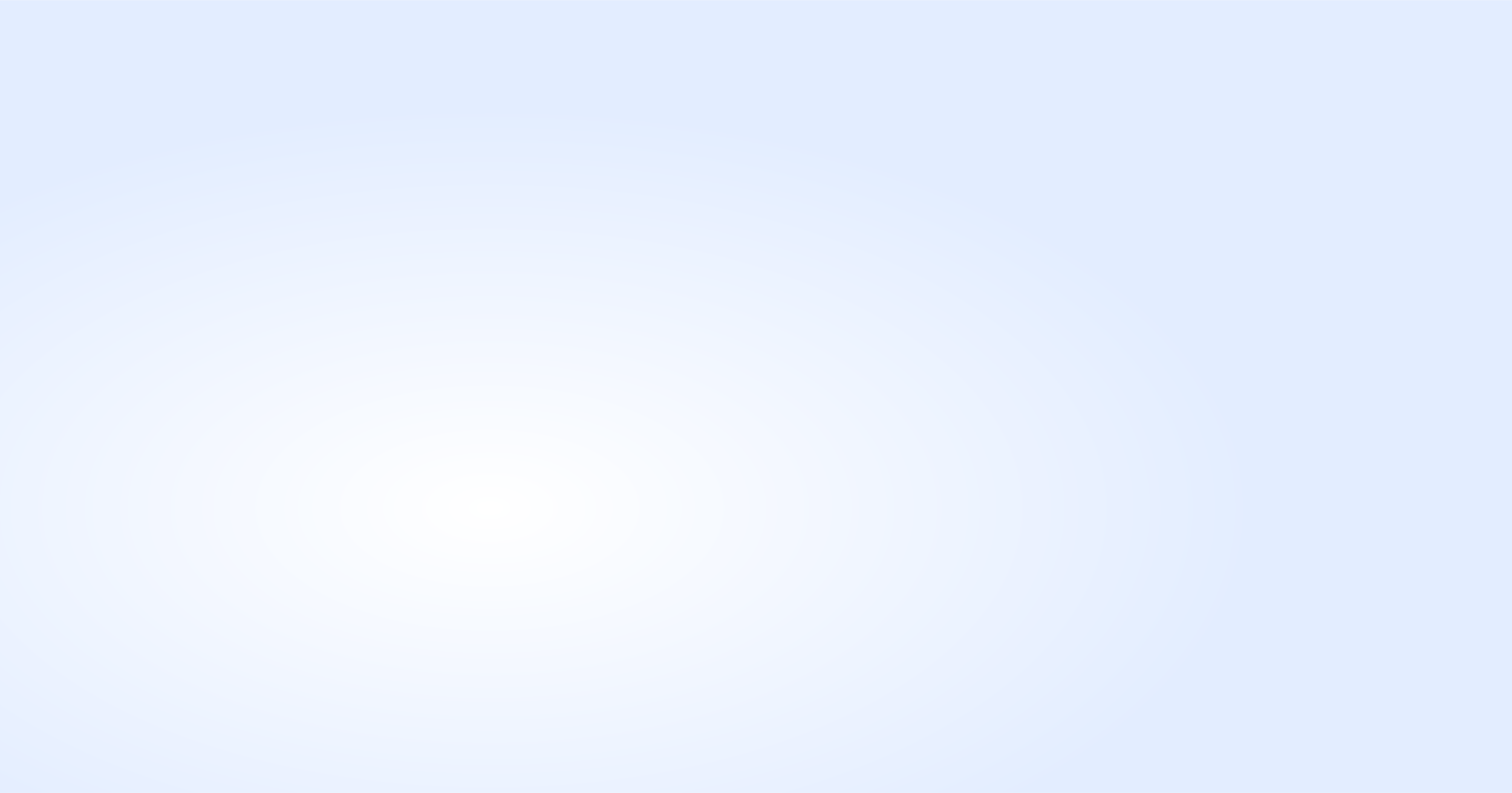 Content creation - Use cases
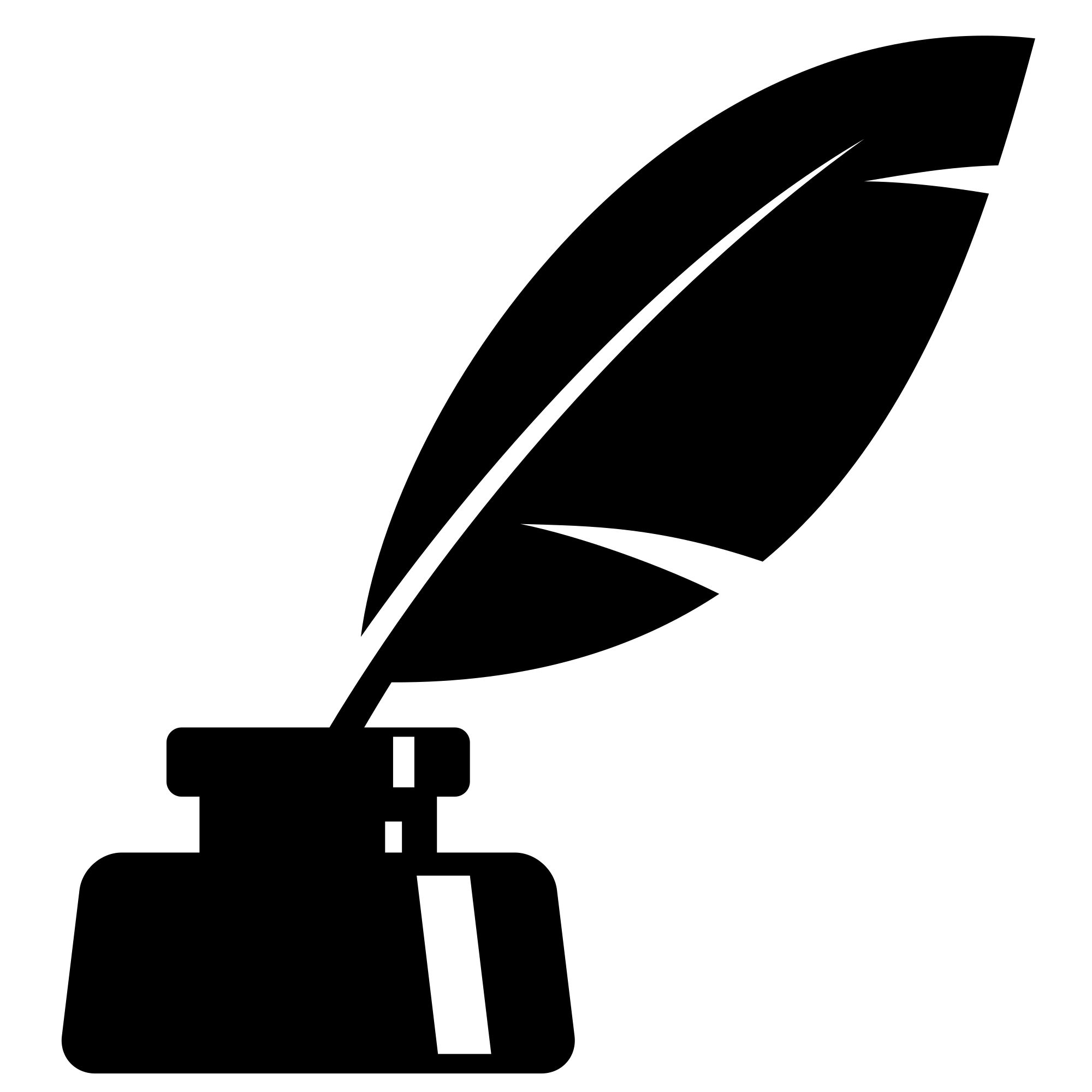 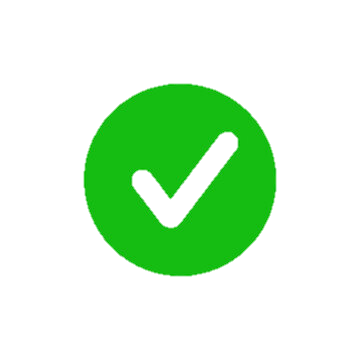 Grammar and punctuation
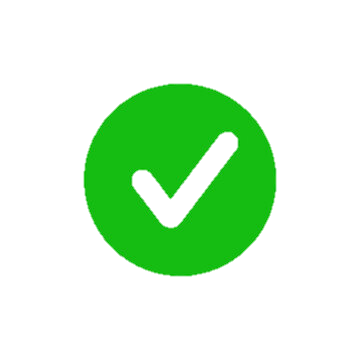 Semantic check
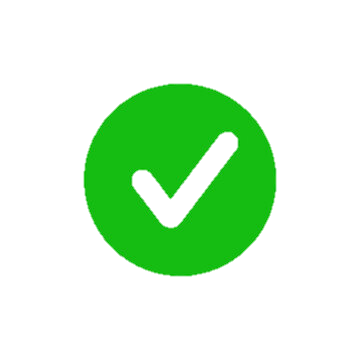 Content longer / shorter
[Speaker Notes: Example]
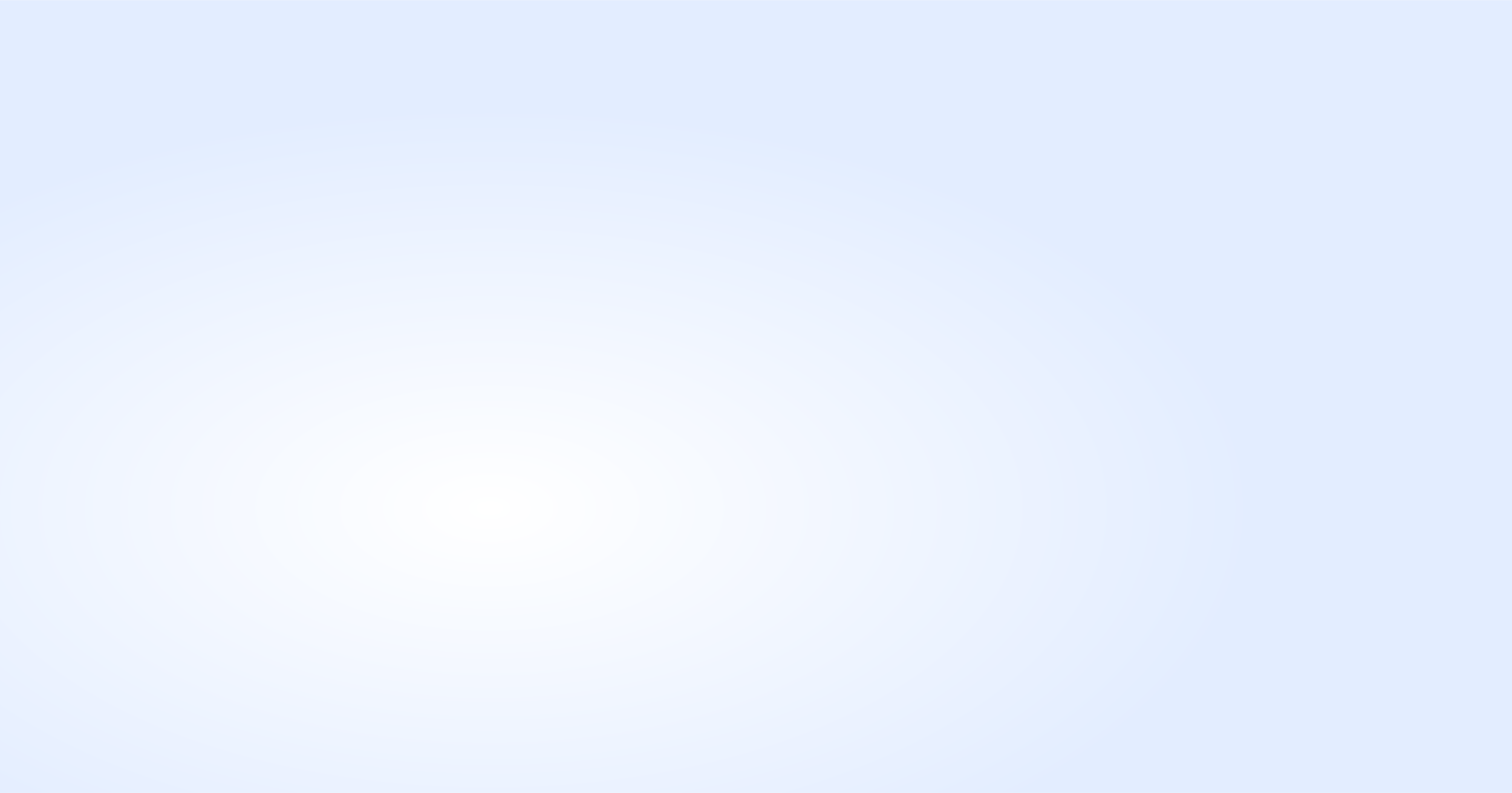 Prompt Engineering
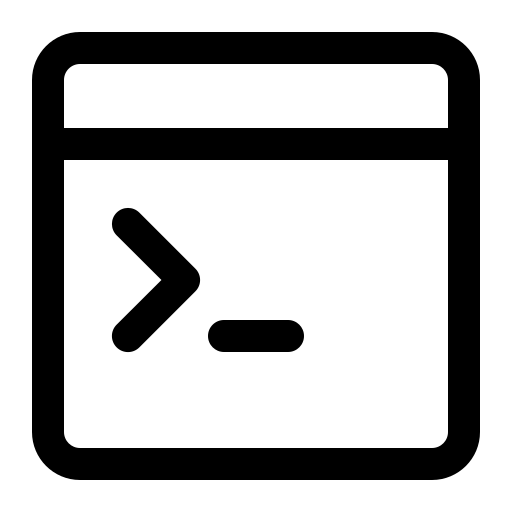 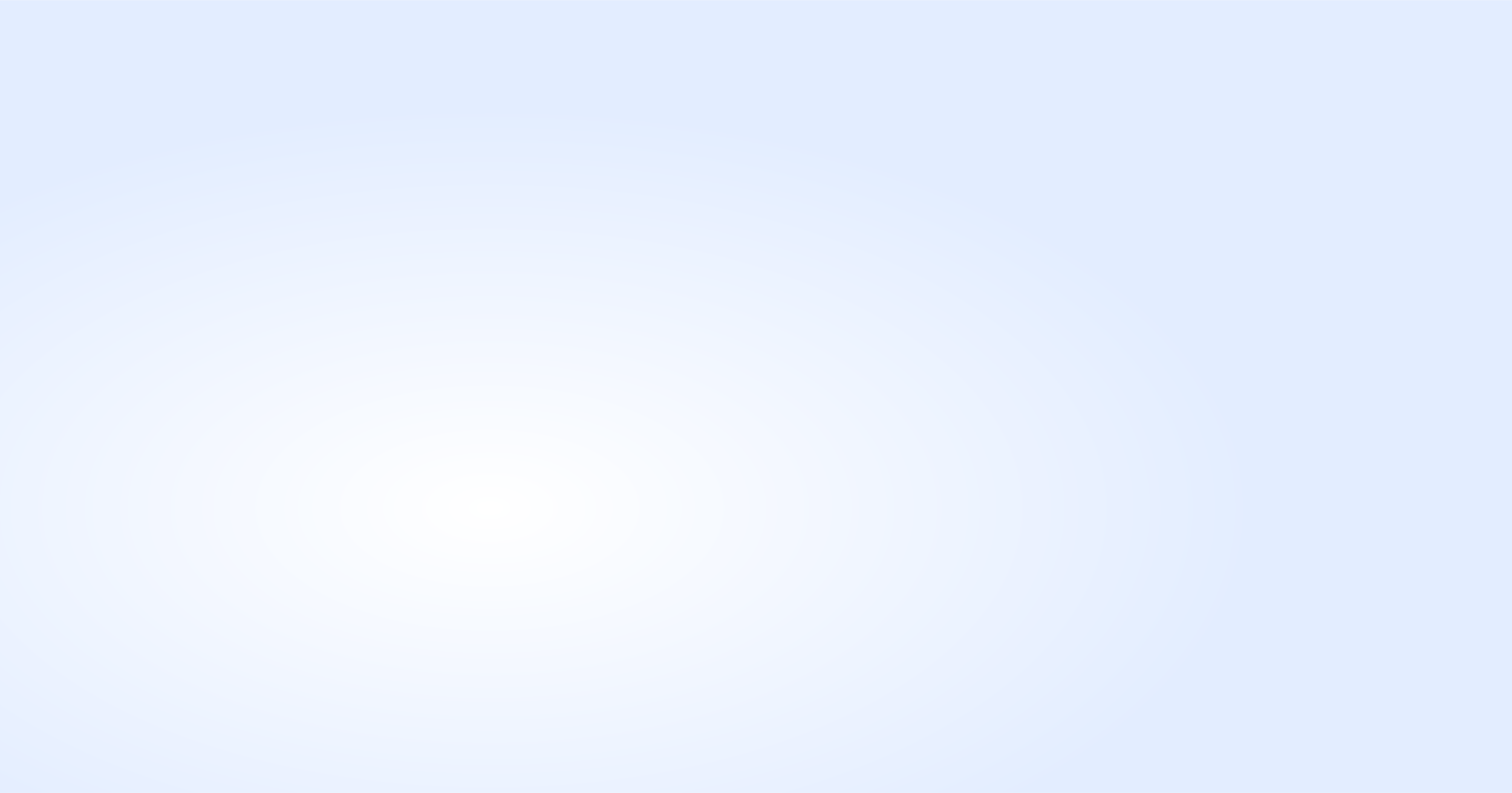 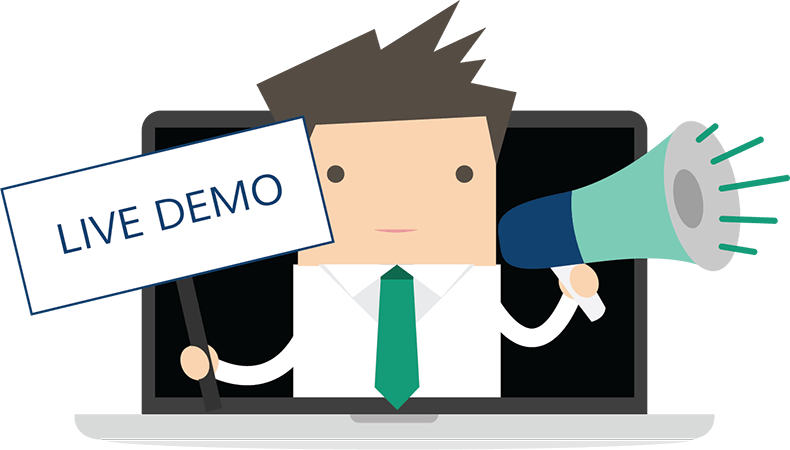 [Speaker Notes: On page SEO
Technical SEO
Off page SEO

Google search for document360 workflow]
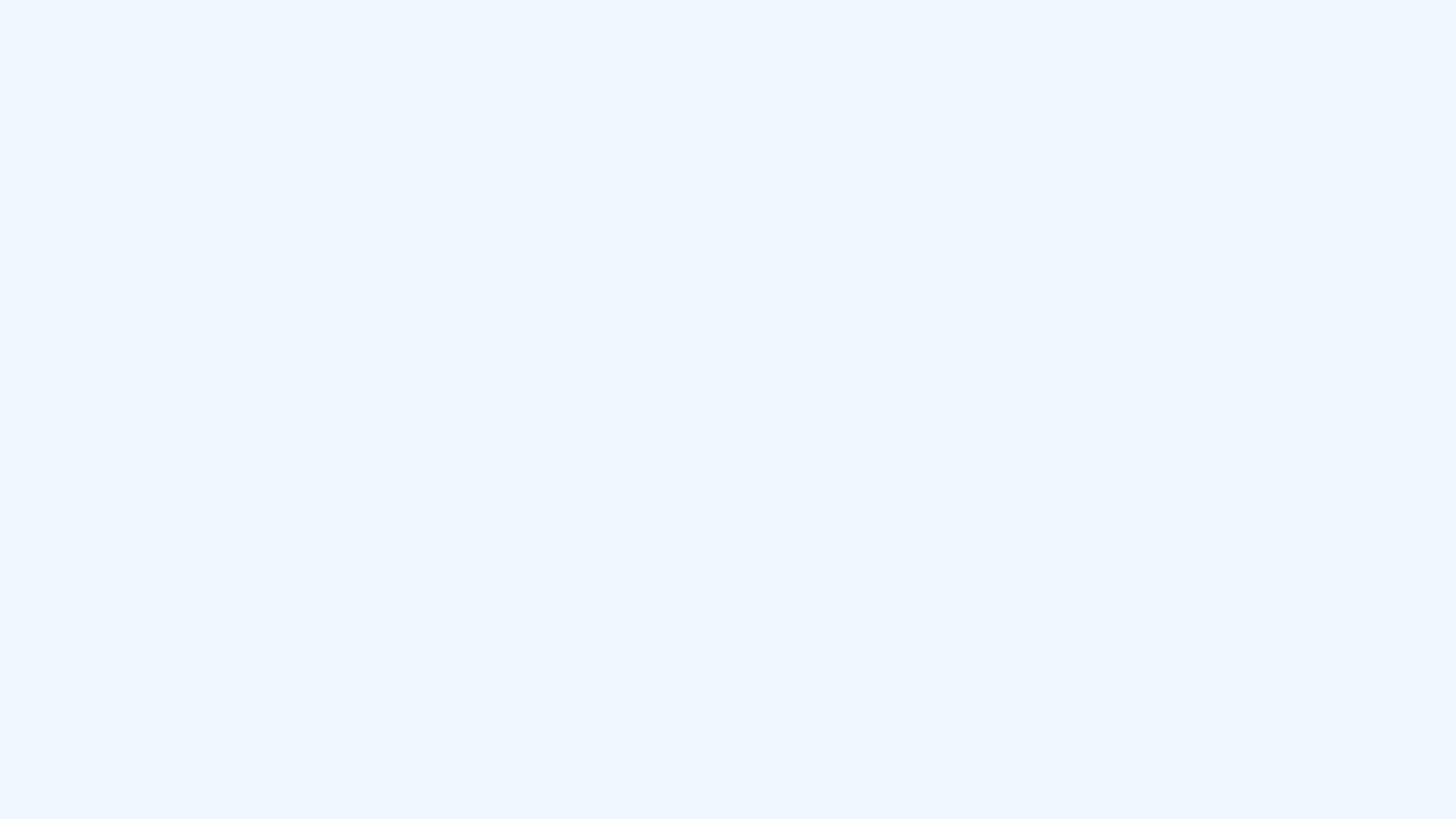 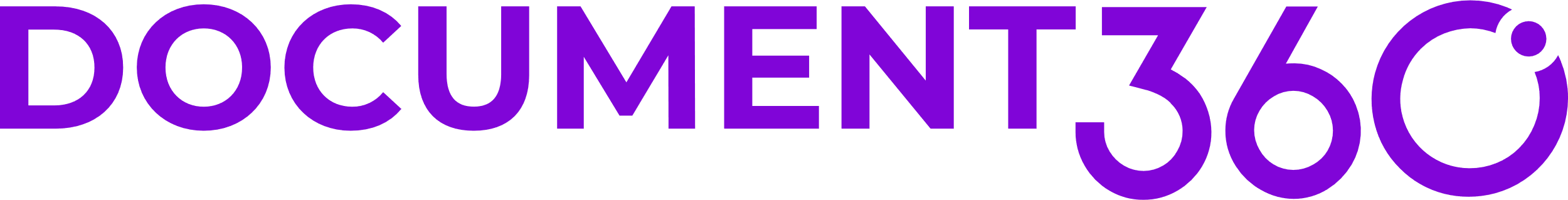 Session 2
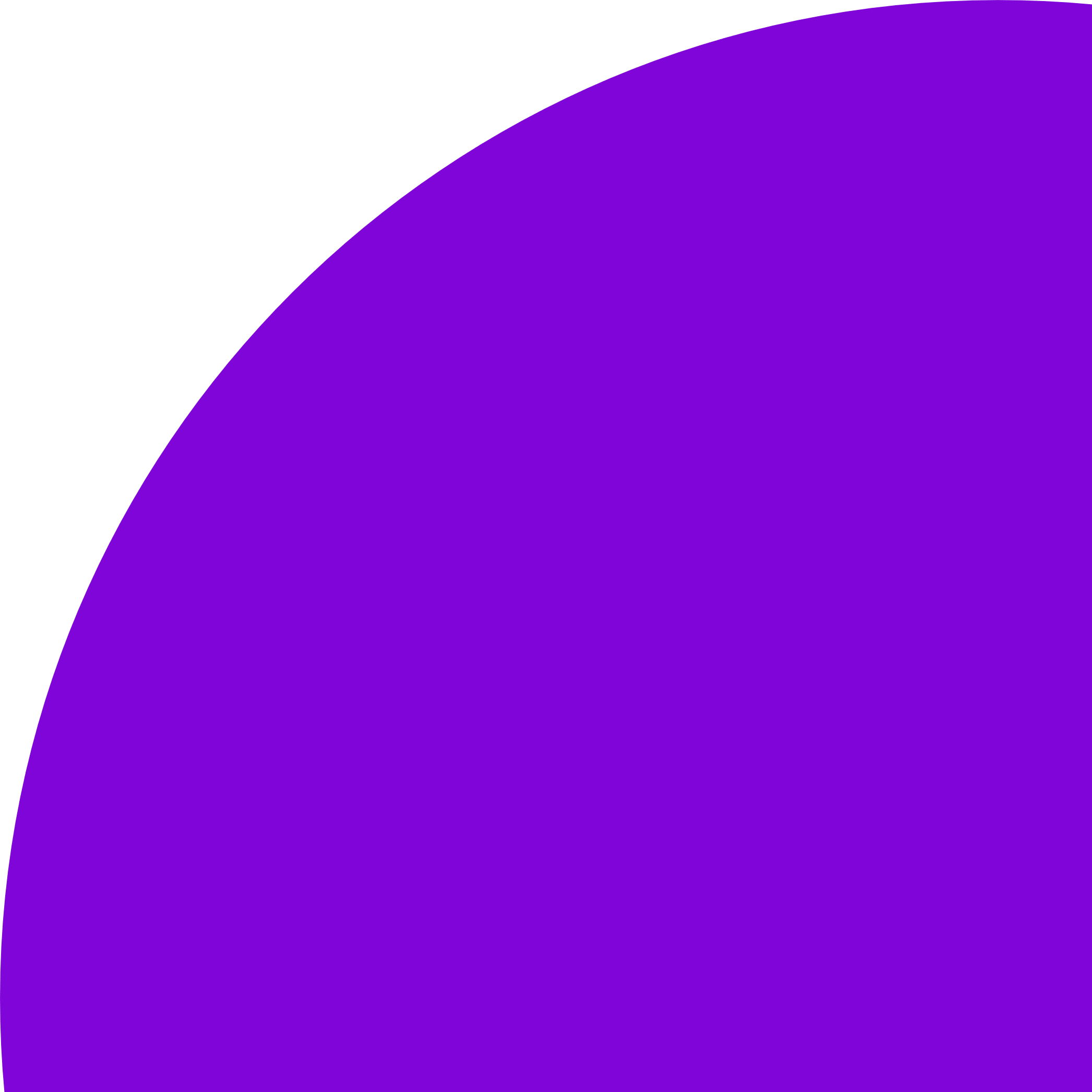 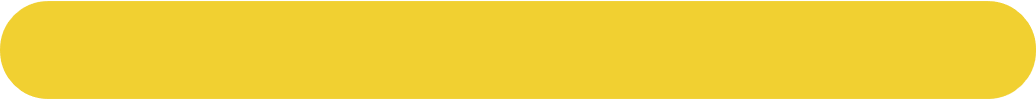 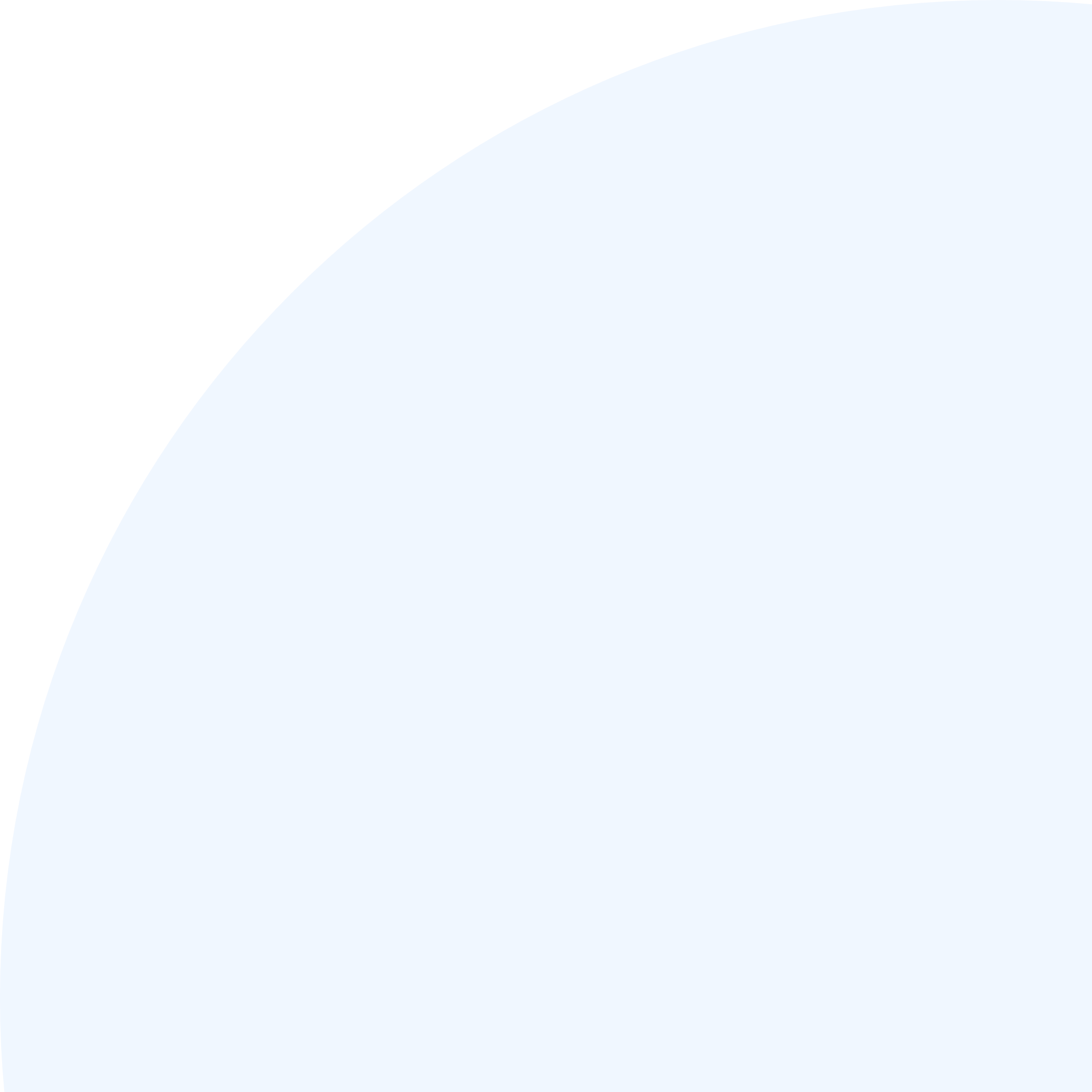 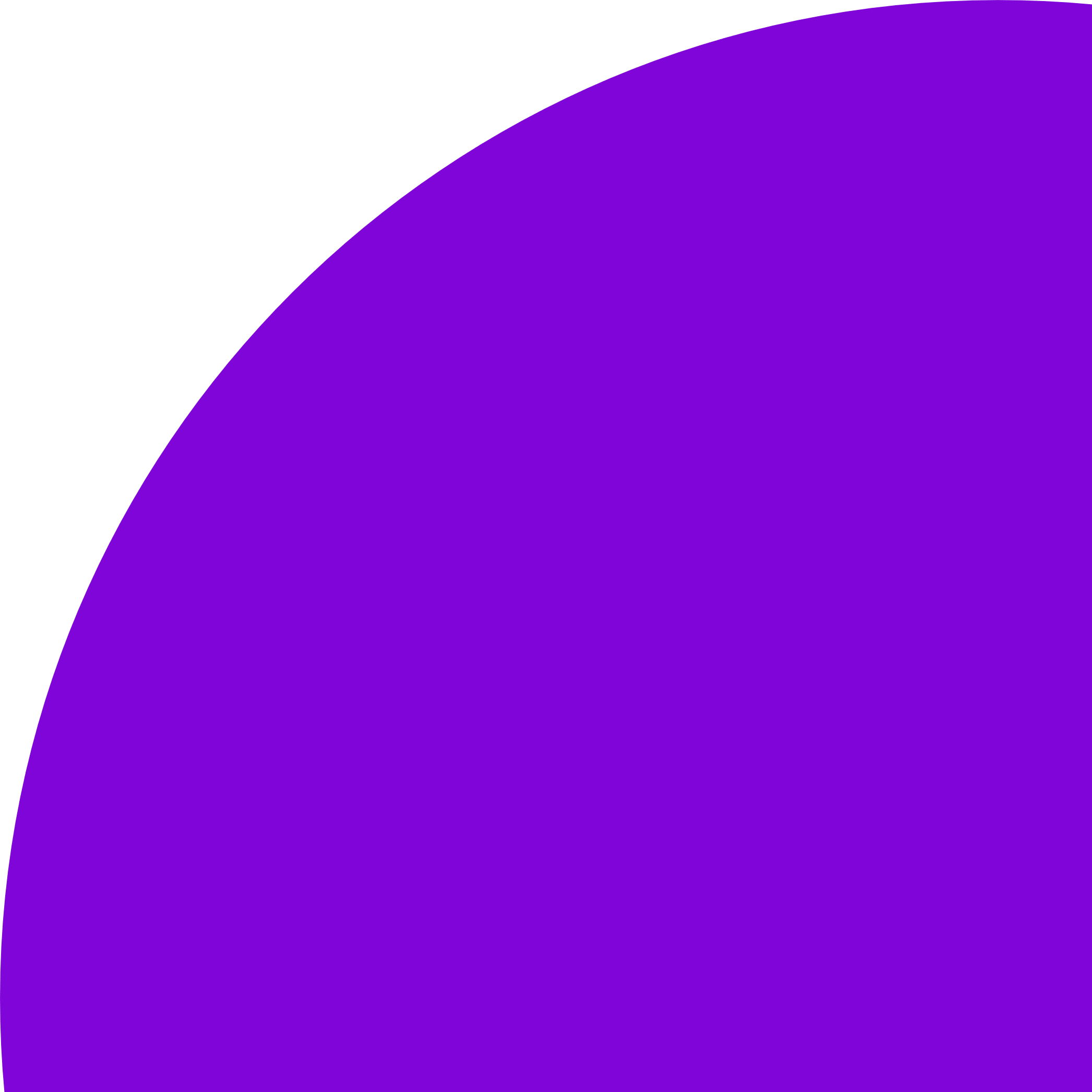 [Speaker Notes: Session 1]
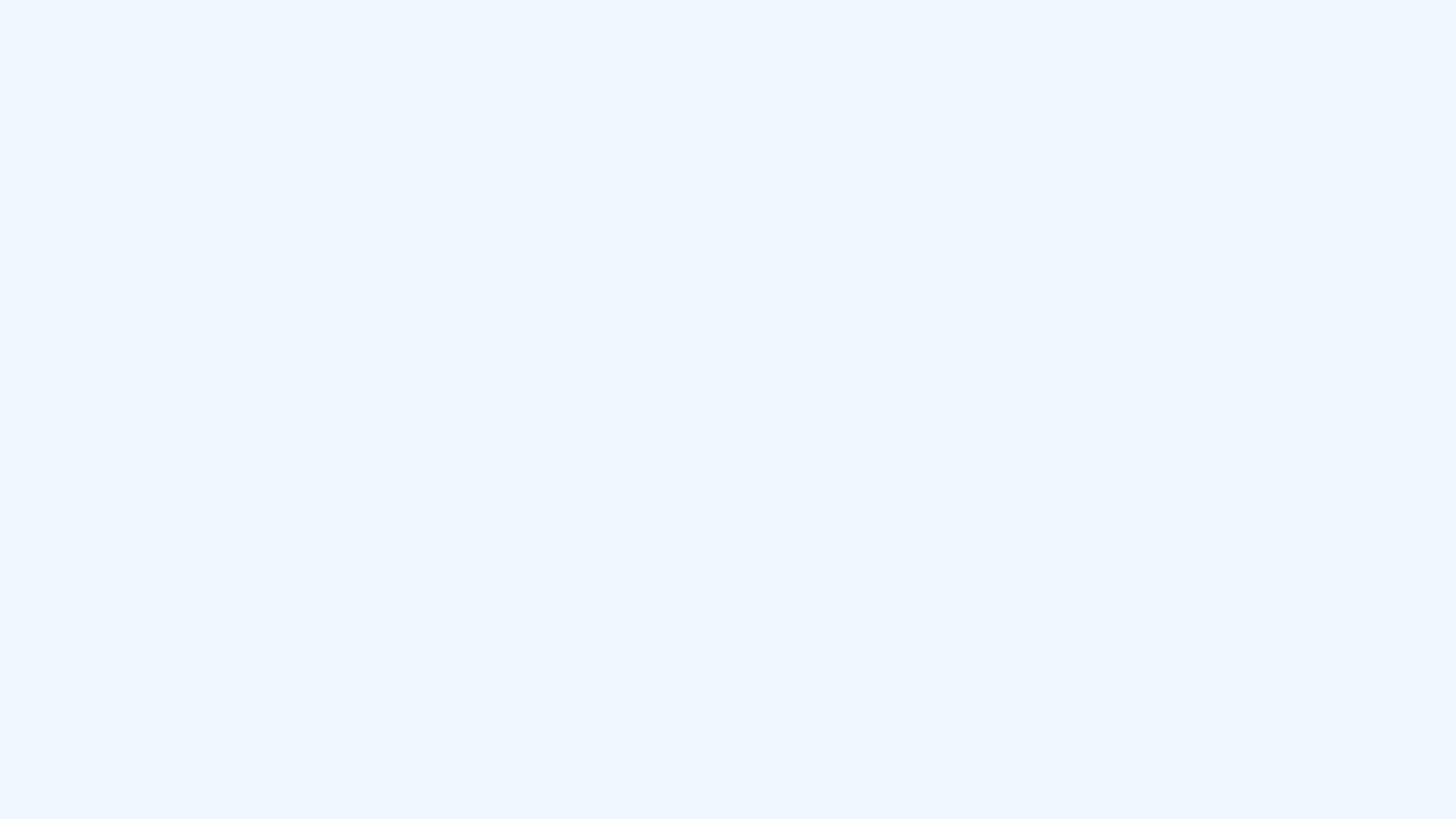 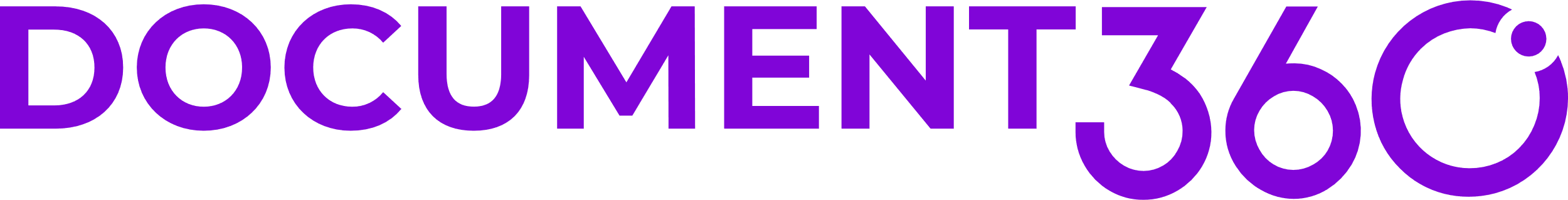 Major shift in how customers are accessing documentation is happening now !
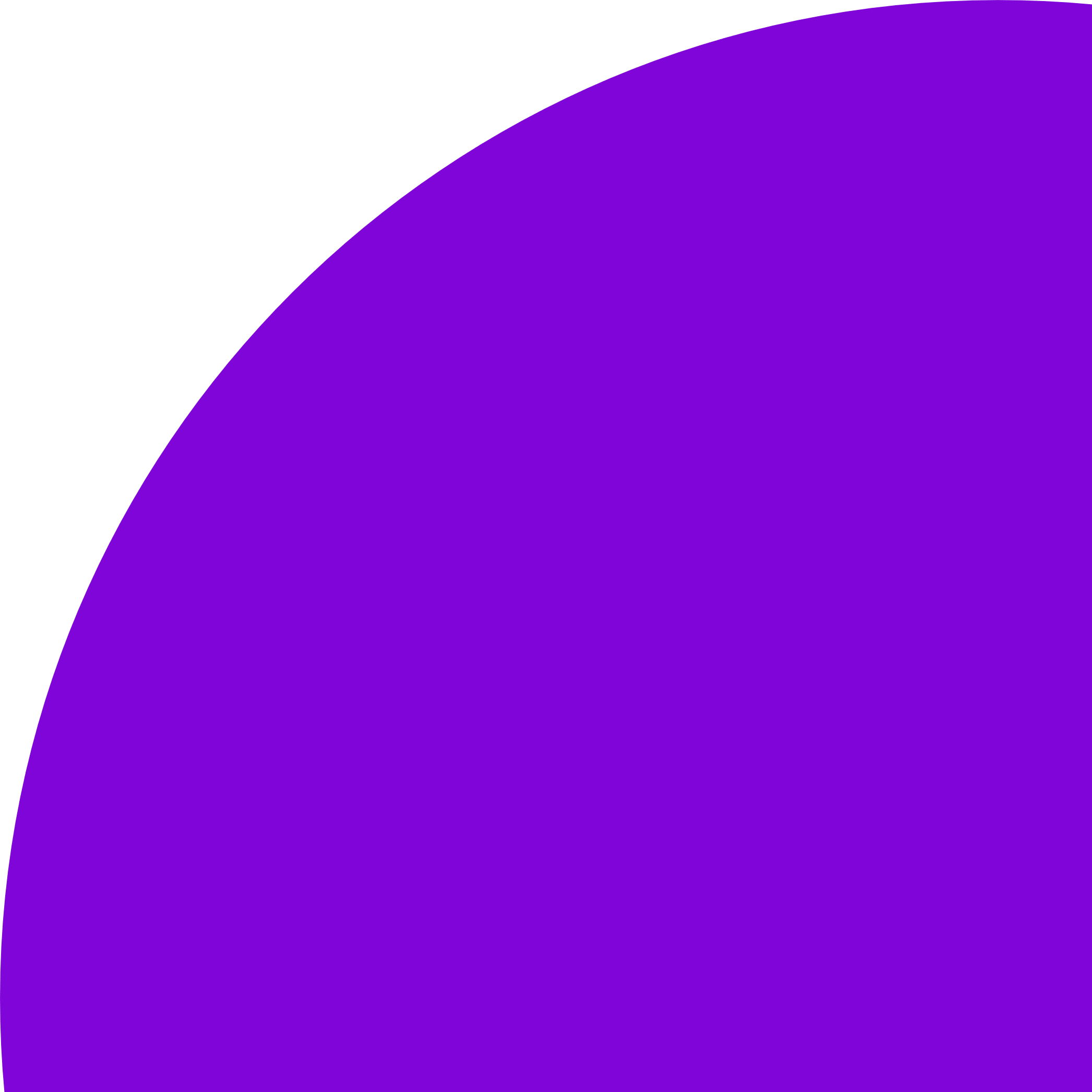 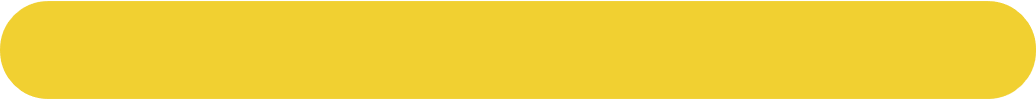 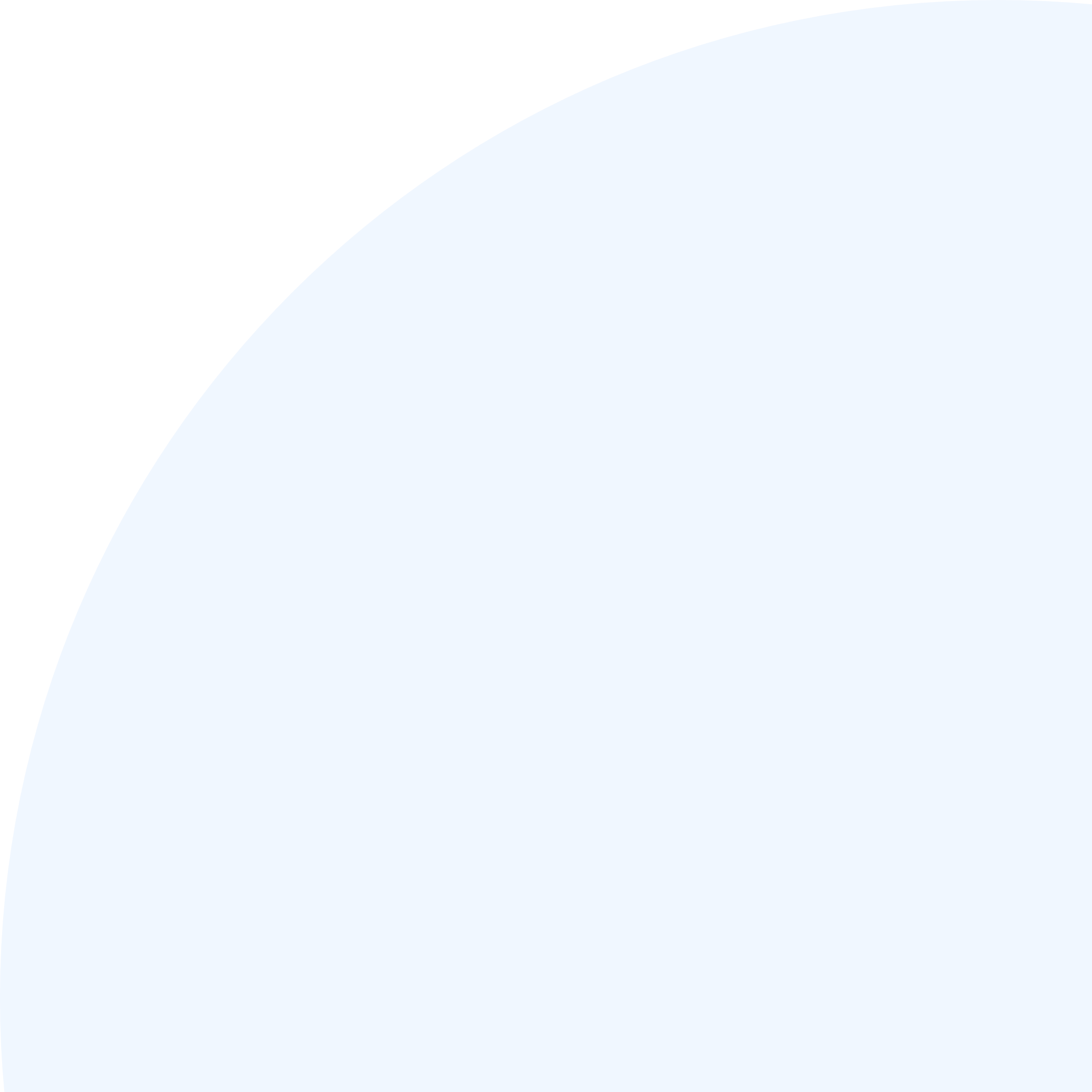 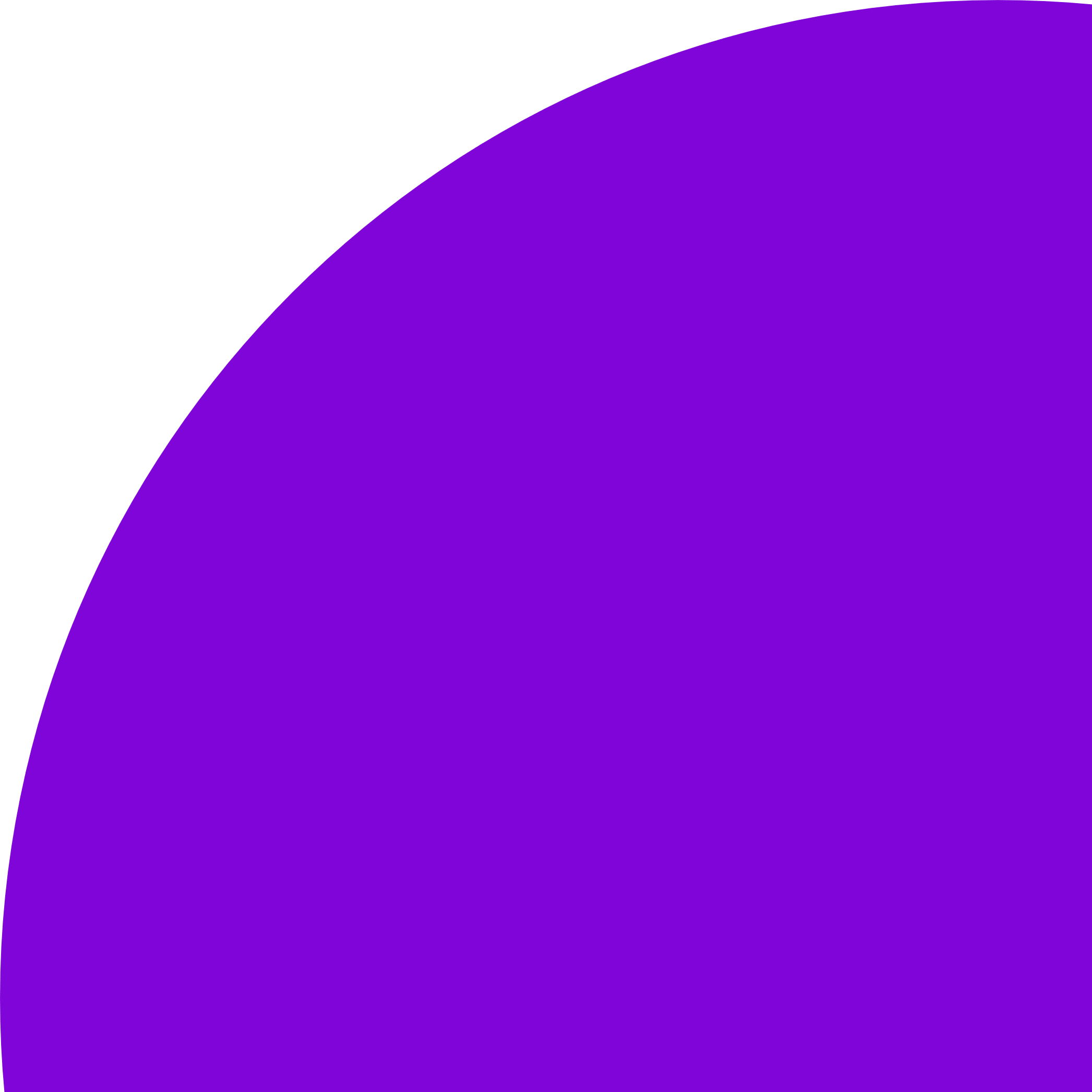 [Speaker Notes: Outline
Introduction to AI and Large Language Models (LLMs)
Brief about Generative AI technologies such as ChatGPT and Bard
Content creation for LLMs
Content length and quality
Business glossary
Exercise - 1
Tables 
Media content
Exercise - 2
Content evaluation metrics
Content quality
AI content Ingestability scoring
Best practices
Exercise - 3
Close]
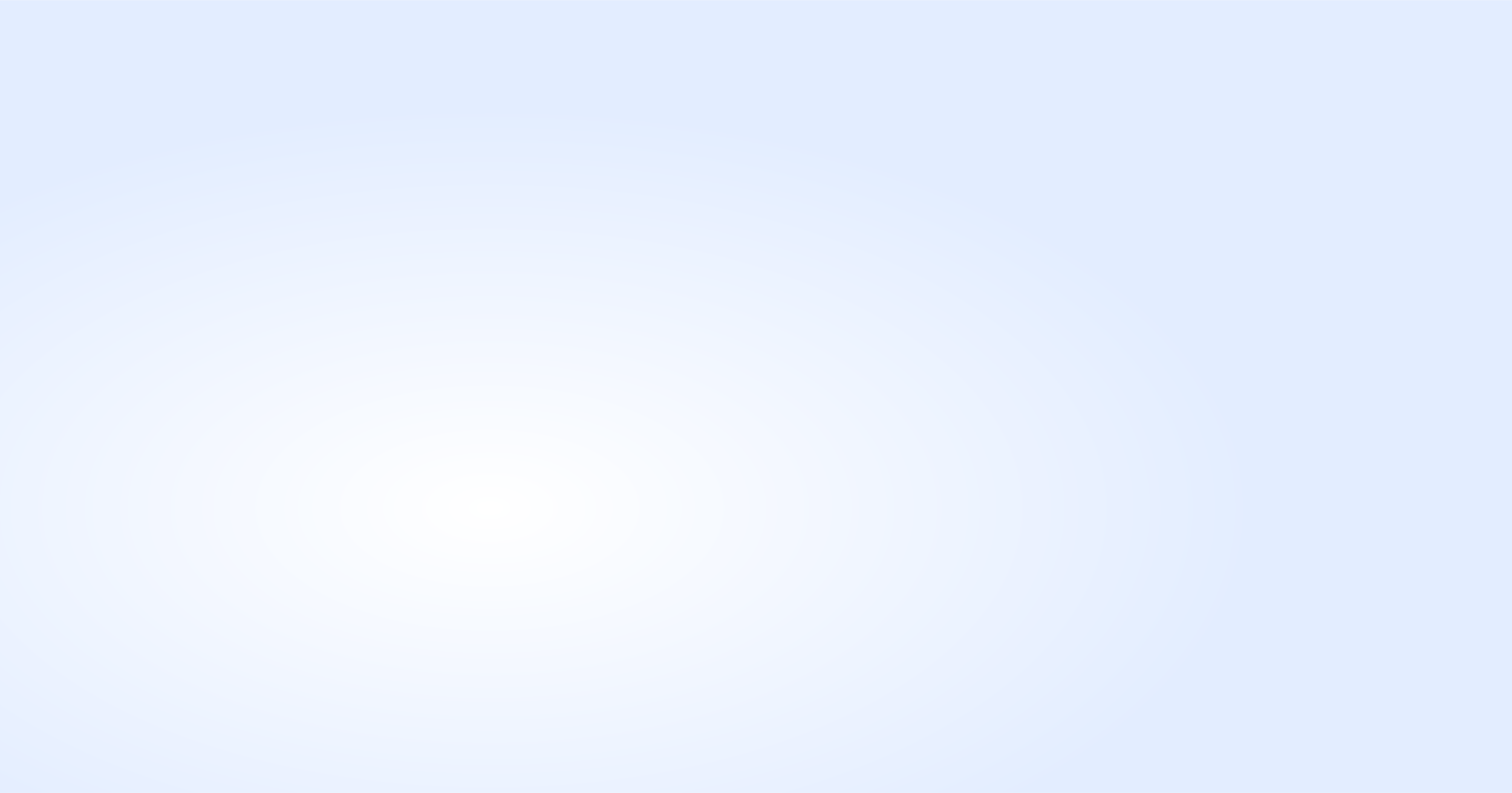 Trends
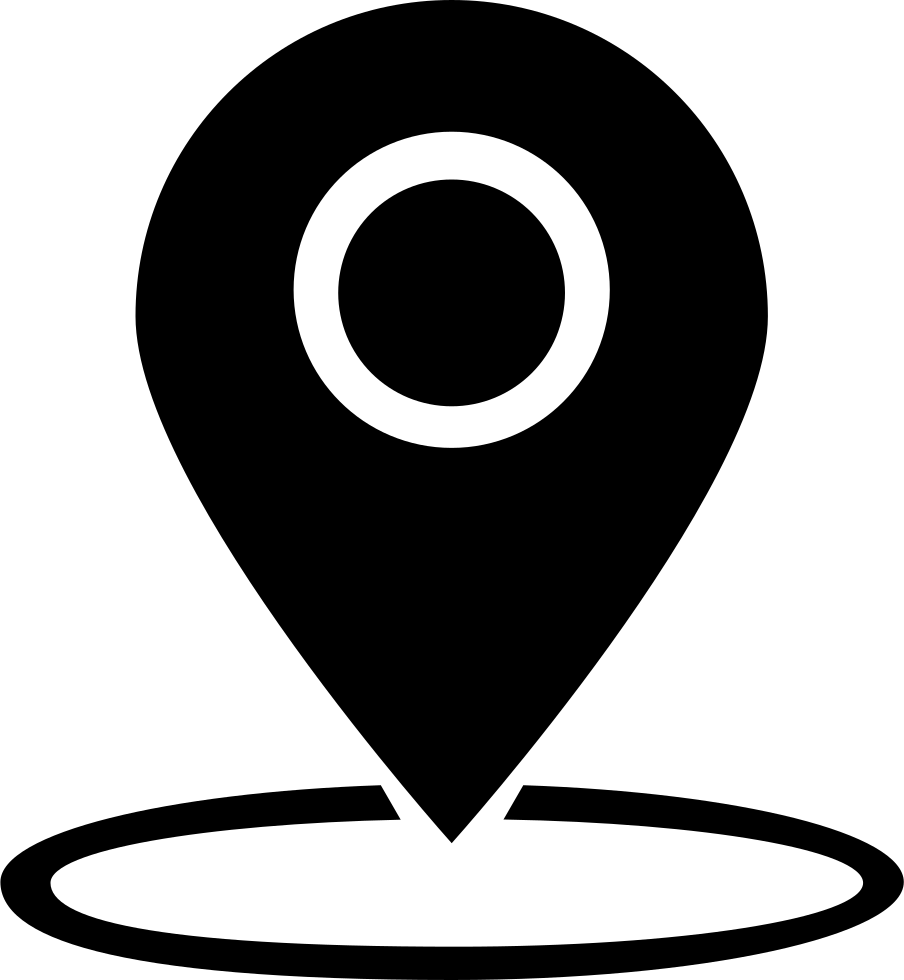 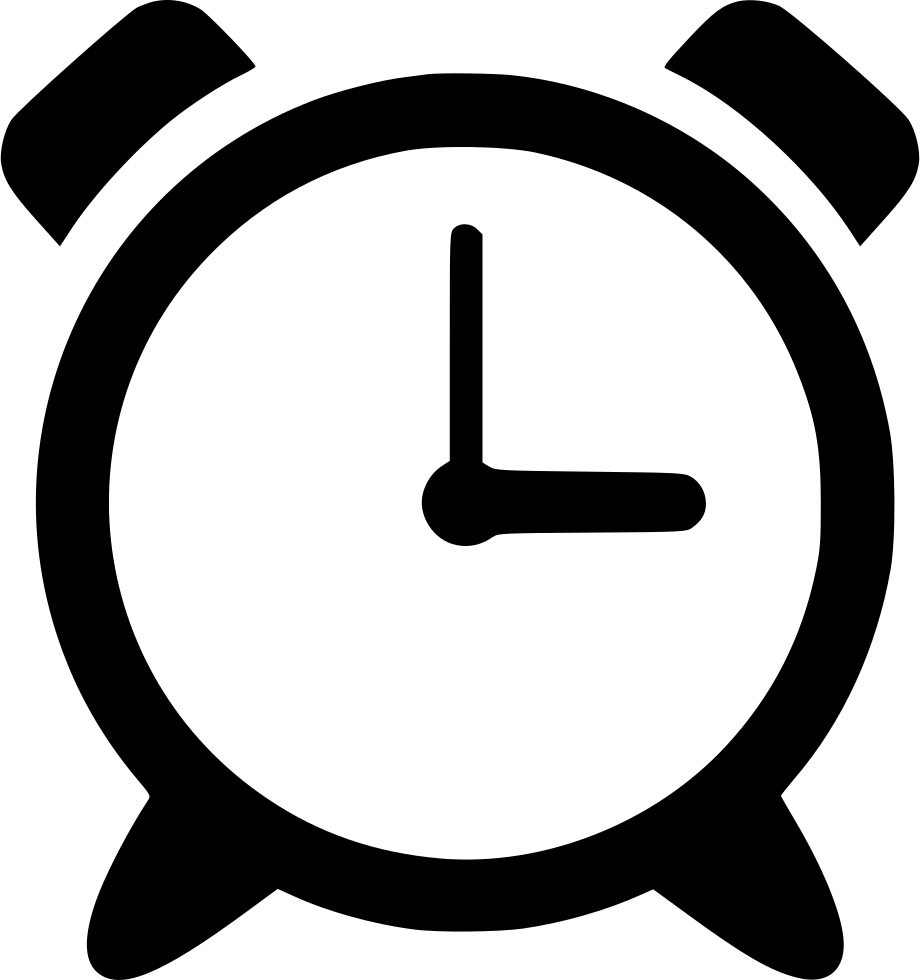 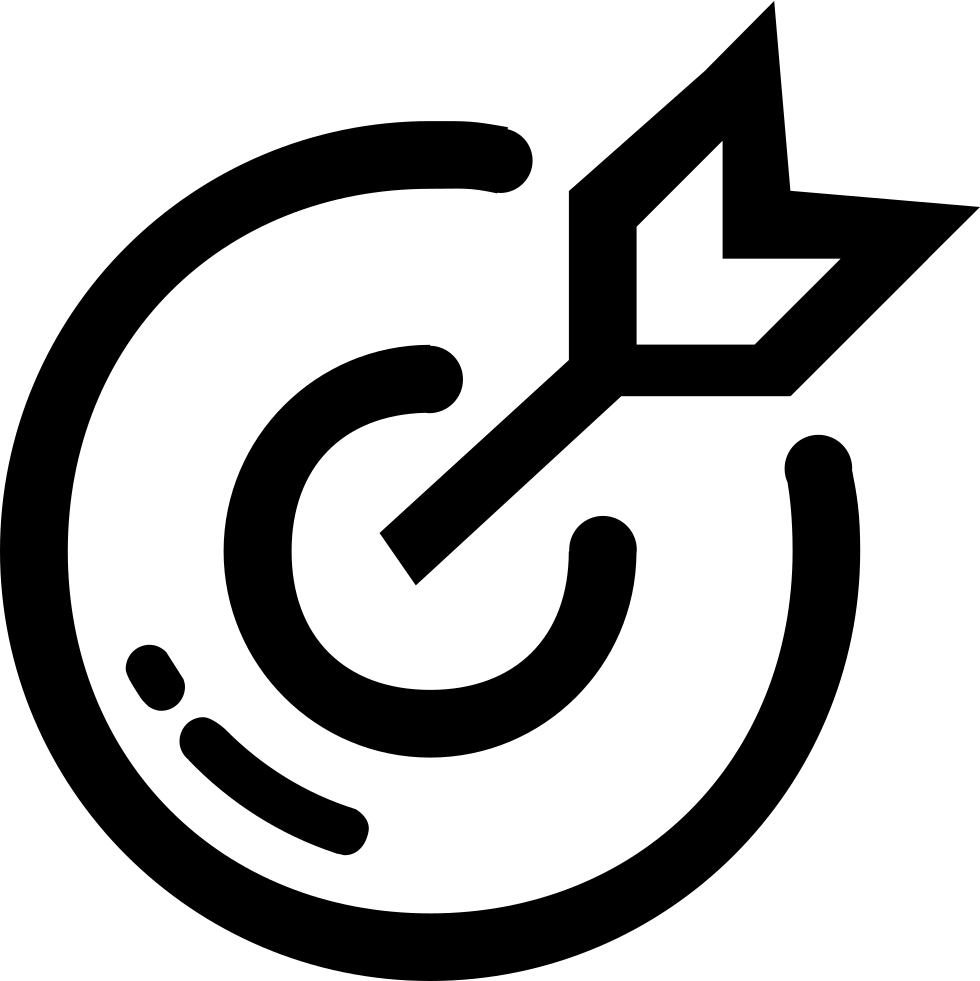 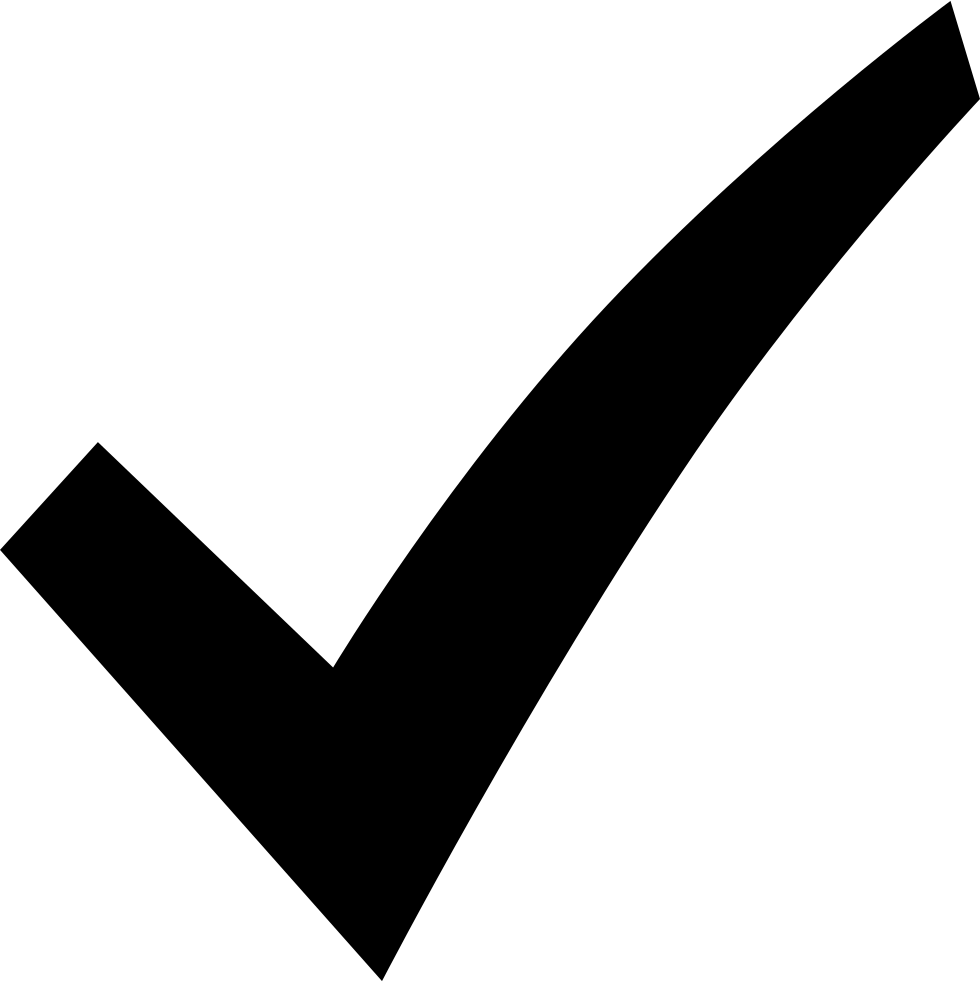 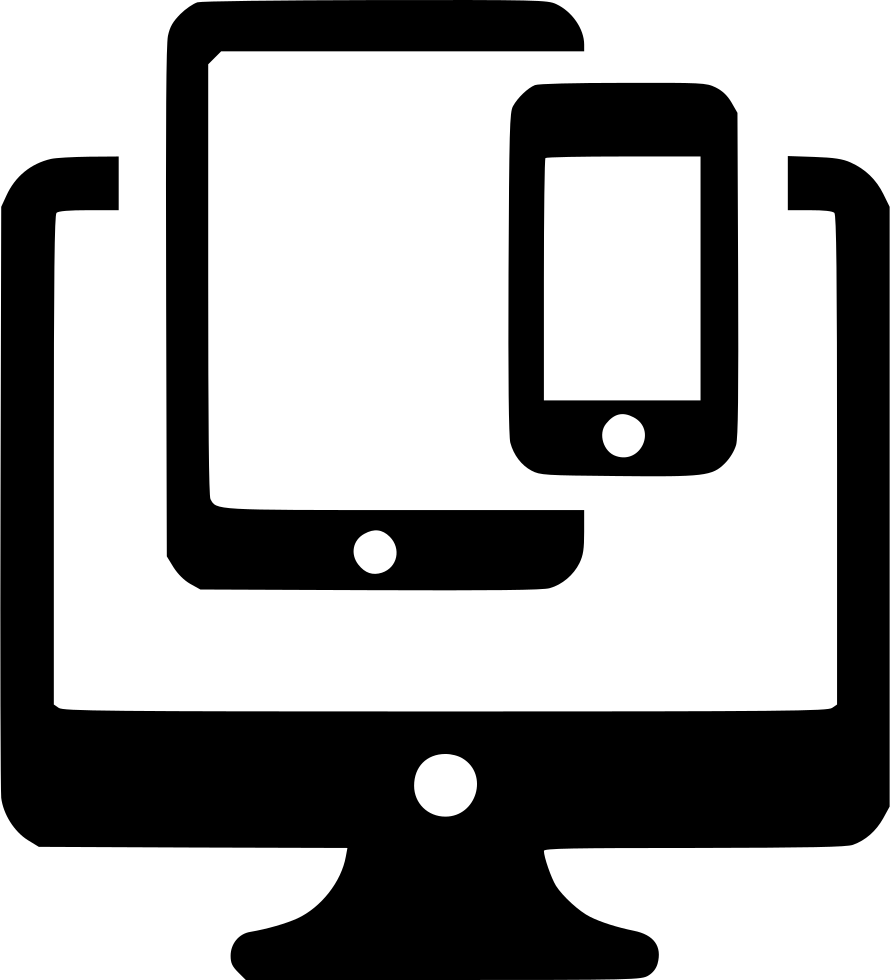 Accurate answers
Able to do things quickly
Any time, any where, any device
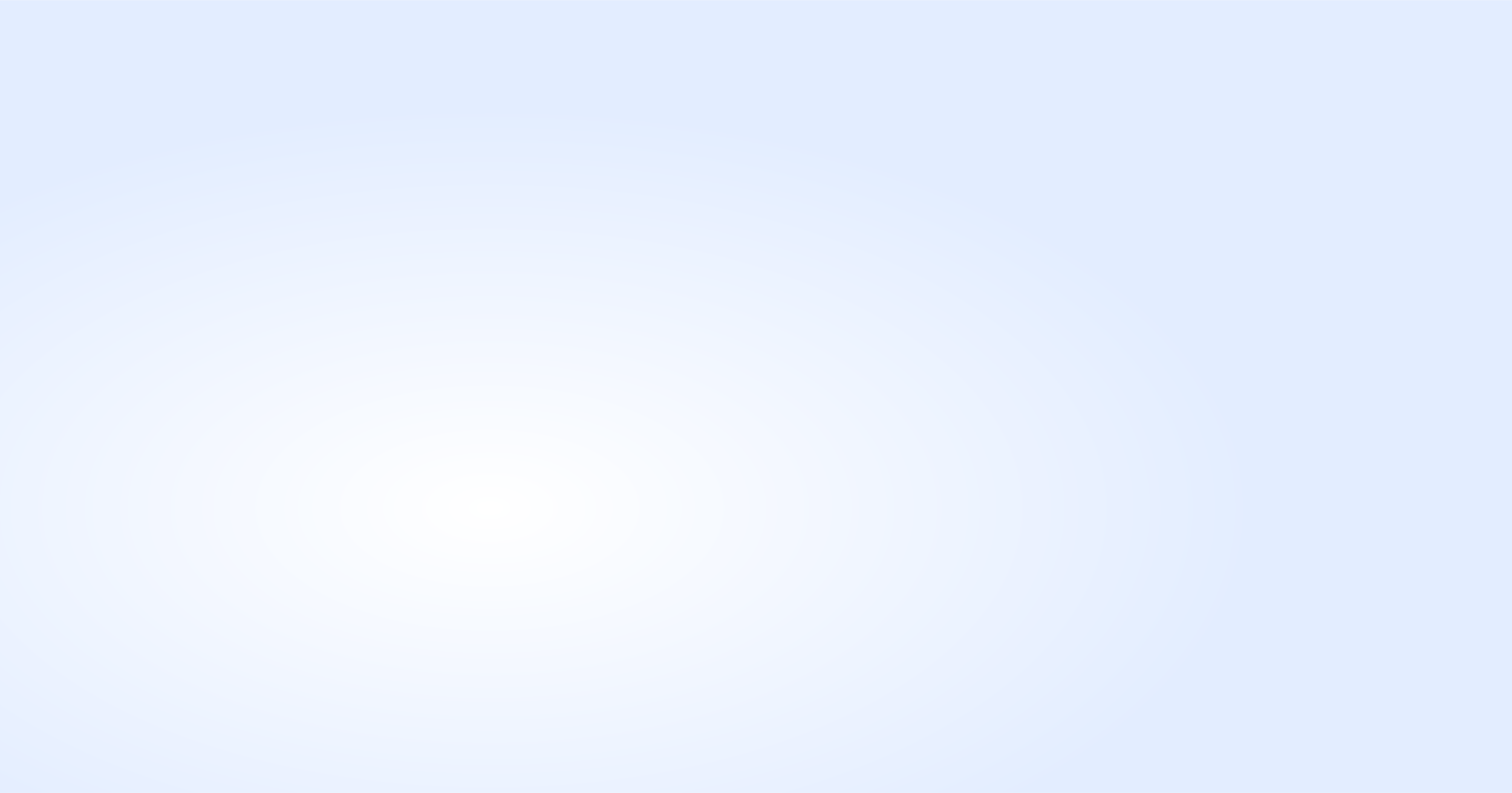 Trends
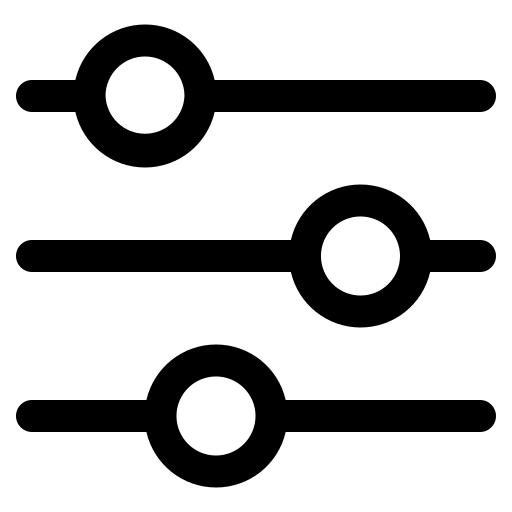 Preferences
Different style and forms to consume content
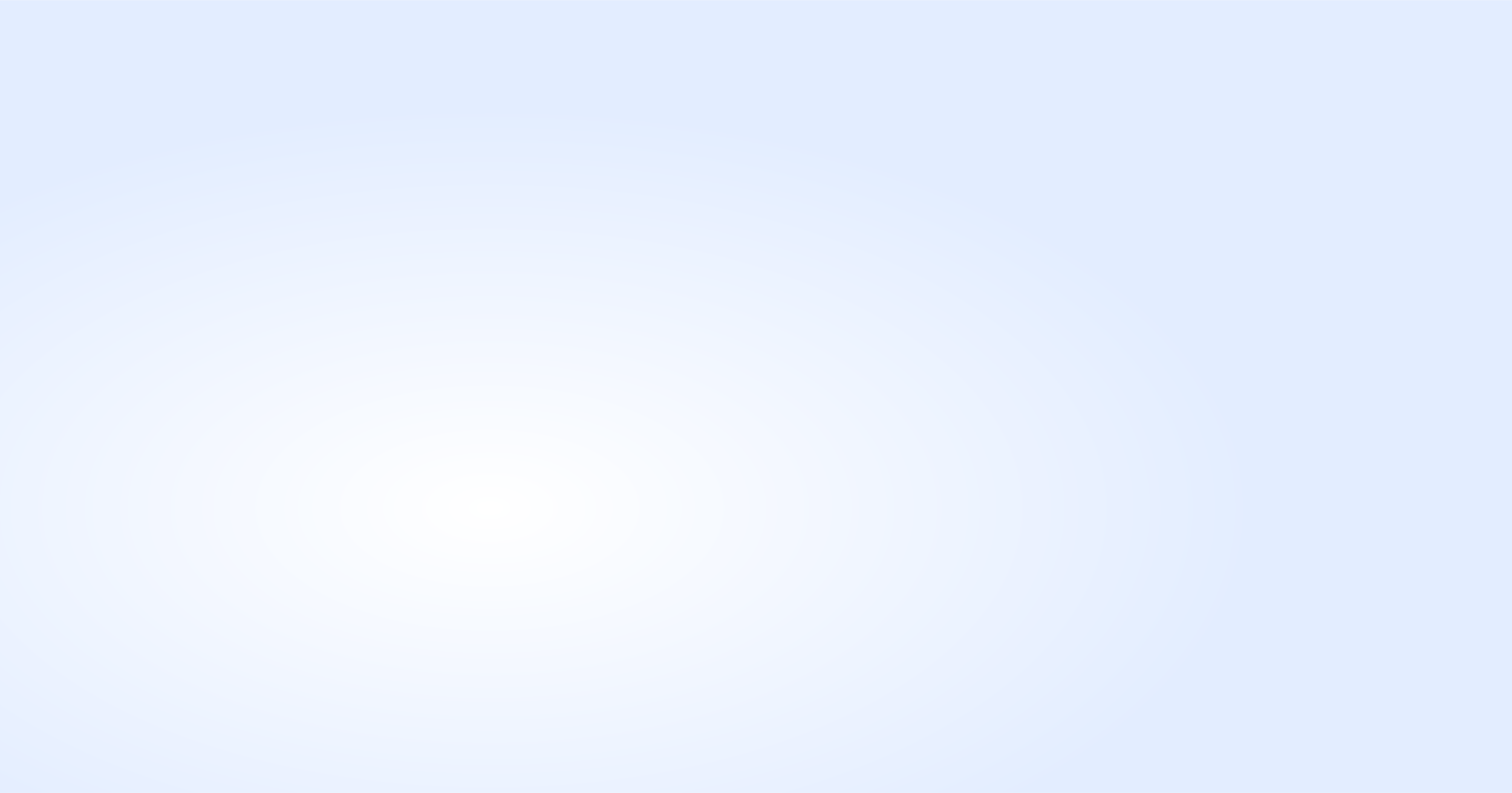 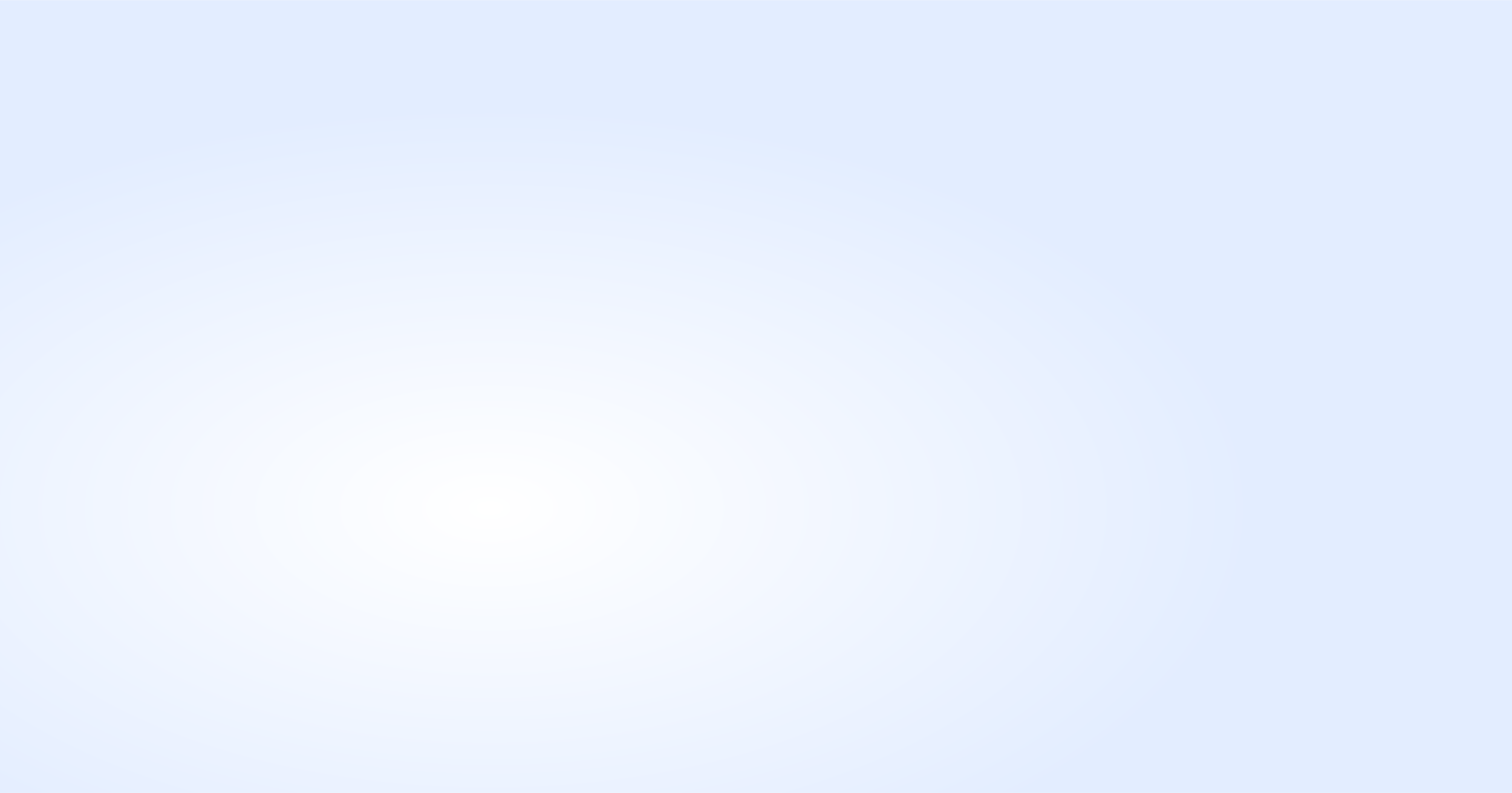 Retrieval Augmented Generation (RAG)
Sets the behaviour of how the LLM should take instructions and respond

Example : customer support agent

If the response cannot be generated within the context, then the AI Assistant should say “I do not know”
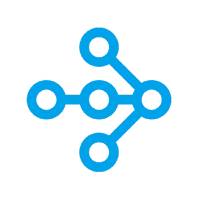 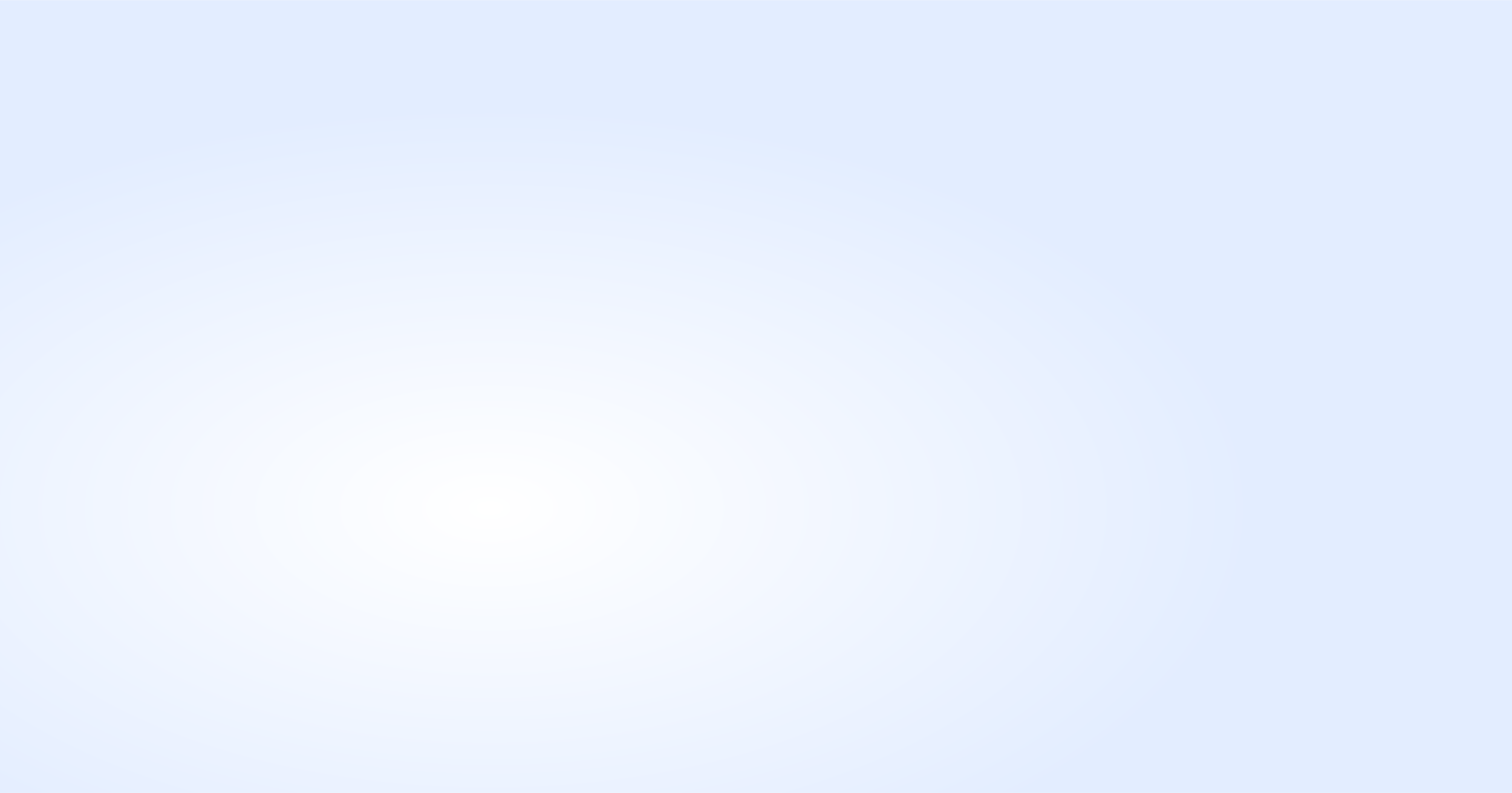 Concepts
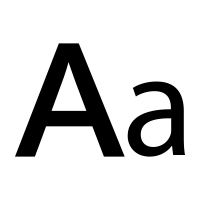 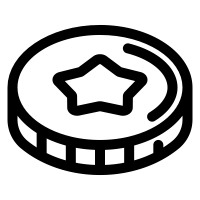 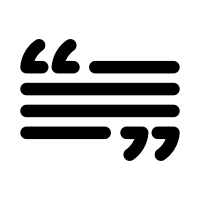 Tokens

1 token ≈ 4 character
Words 

100 tokens ≈ 75 words
Paragraph 

1 paragraph ≈ 100 tokens
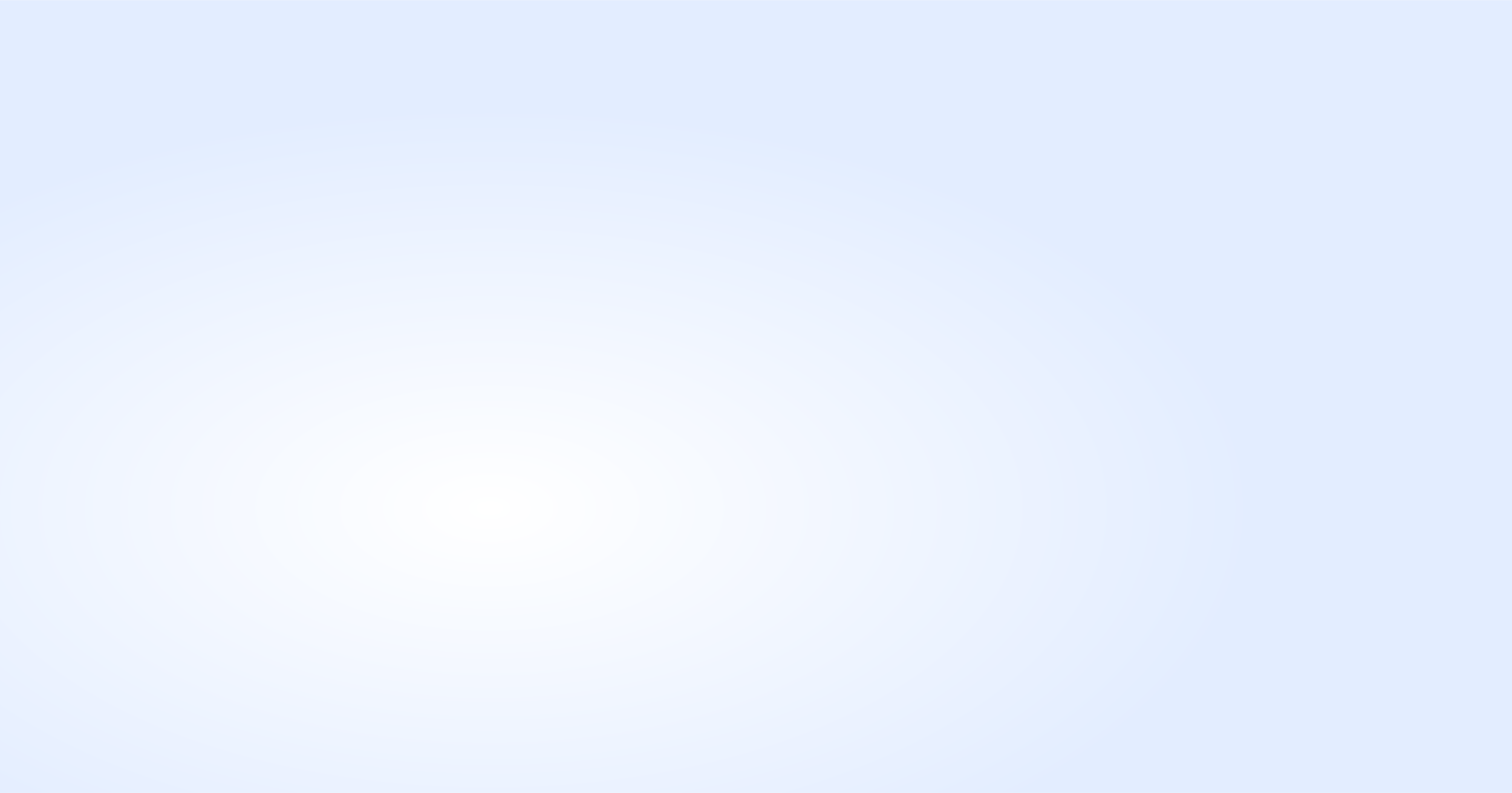 Architecture of RAG
Knowledge base
Store Embeddings in a vector DB with article references
Extract all HTML / XML content from DB
Pre-process the content
Split long articles into smaller chunks(500 tokens)
Create Embeddings
Embedding is a process of converting text into floating point numbers
OpenAI Model : text-embedding-ada-002
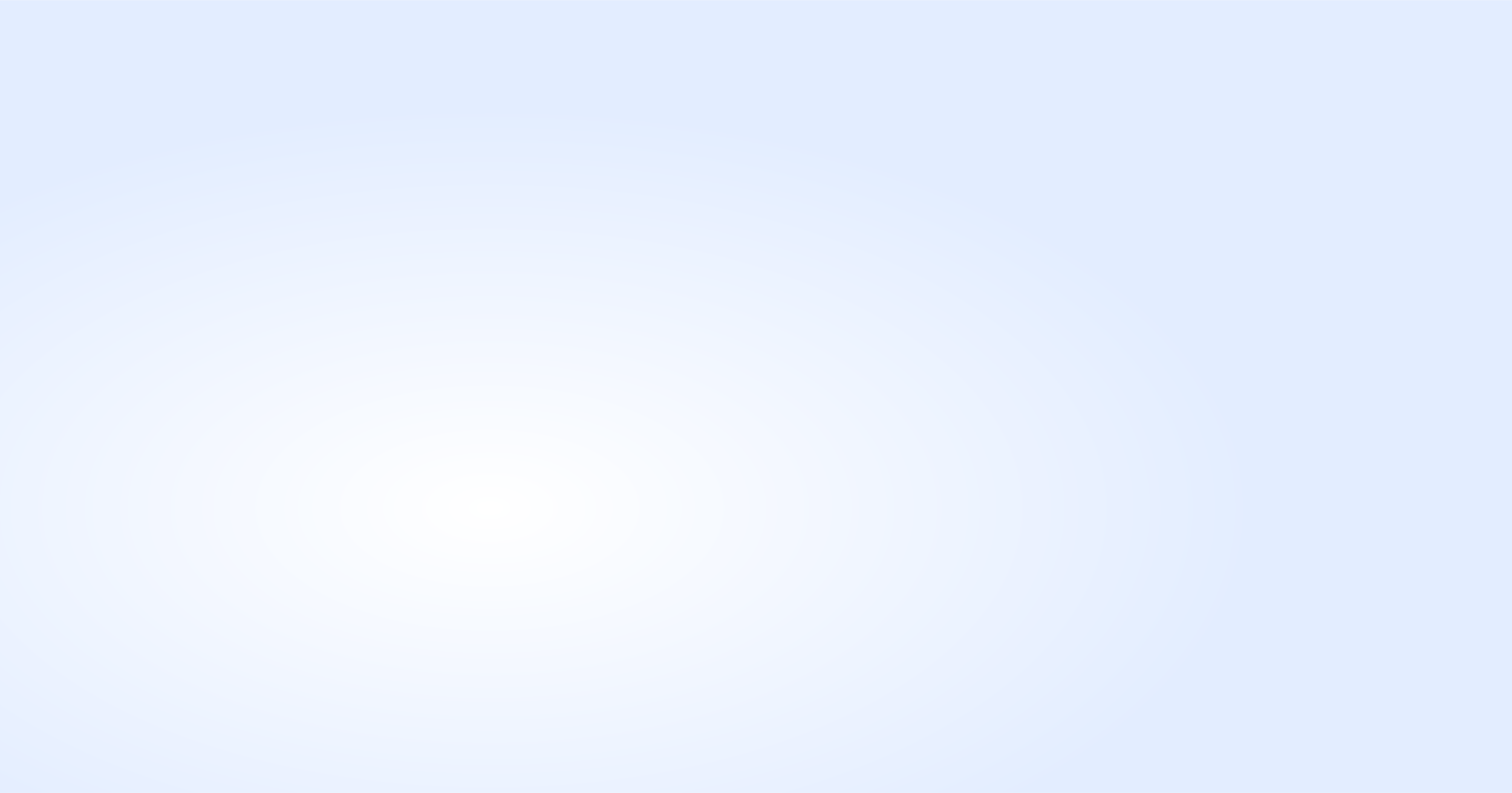 Architecture of RAG
Questions
Answer
Convert questions into Embeddings
Calculate distance between Embeddings from DB
Pick up top 5 context
Use text completion APIs to generate a response
Distance between Embeddings measure their relatedness
OpenAI Model for text completion: text-davinci-003
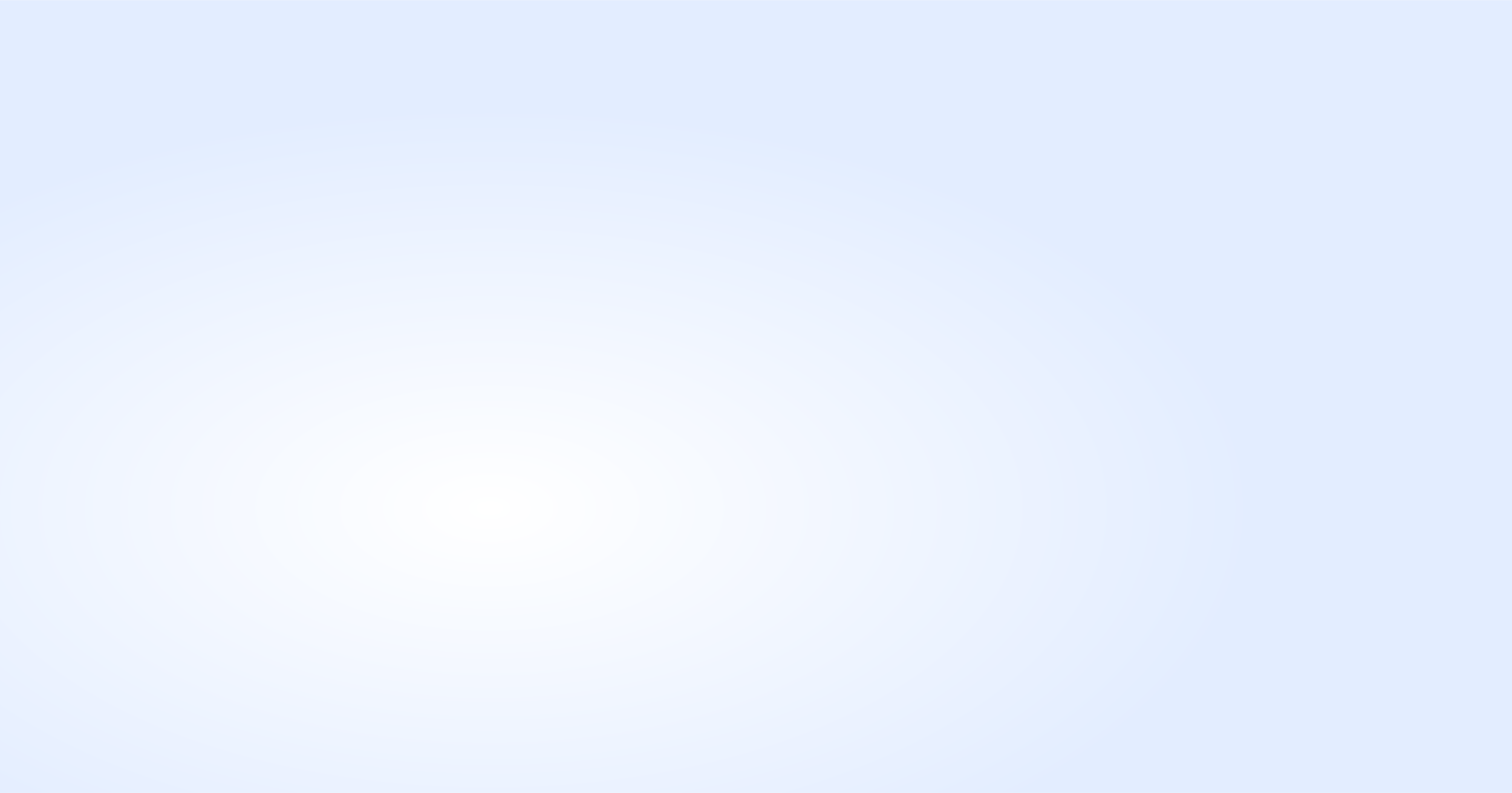 System message - Example
As a customer support representative, provide answers to questions based on following rules

Answer questions using only the provided context and format the answer in Markdown.
Answer the question in professional tone
If the answer is not generated within the context, please respond with “I do not know” message
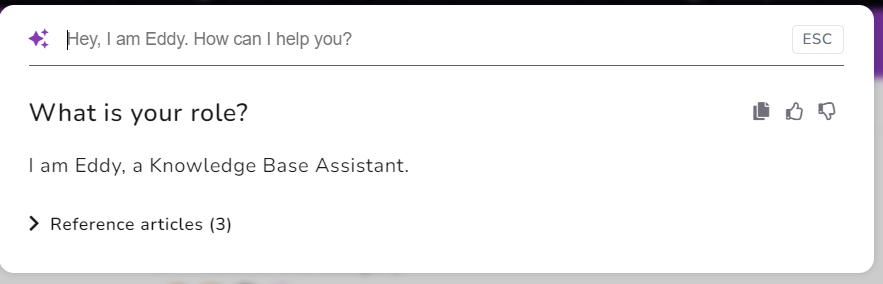 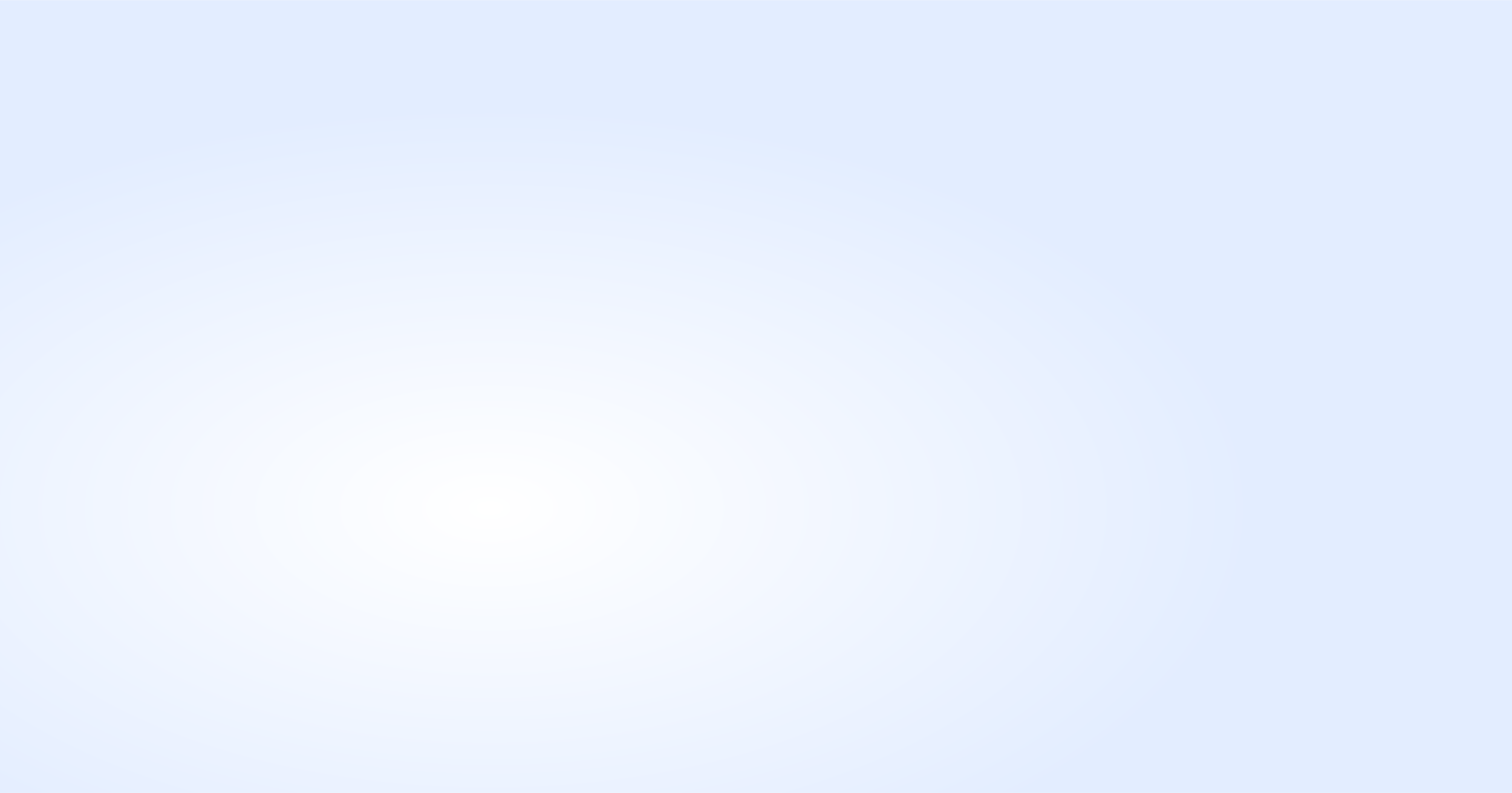 System message
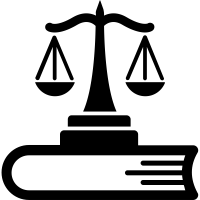 Determines behaviour

Not revealed to end users

Use it to fight against “prompt injection attacks”

Must be tweaked over time after analysis of logged questions
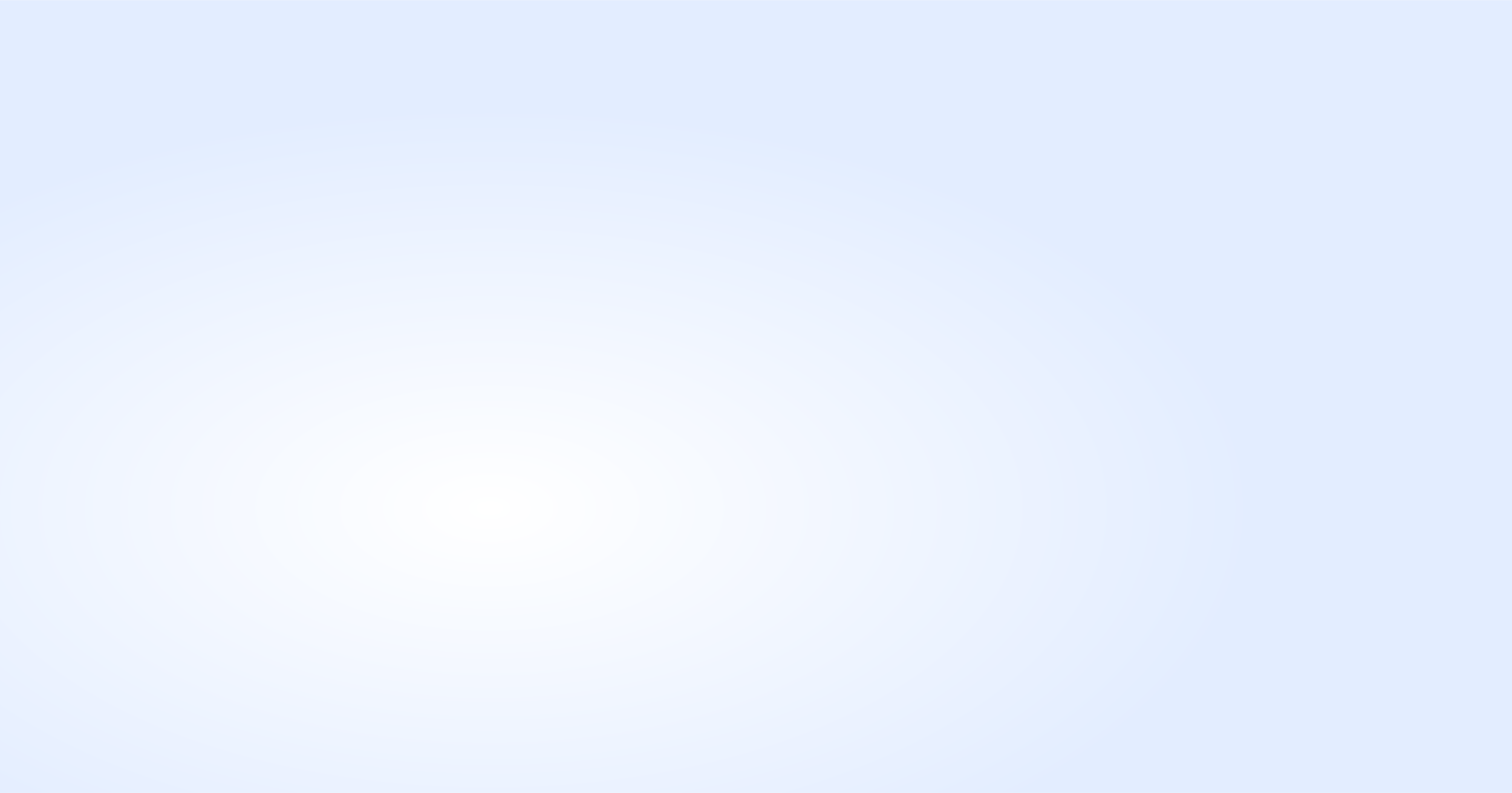 Context
Relevant retrieved chunks that contains the context to answer the question

More context, better it is to provide an accurate response; However, it takes more time to execute!

Shorter chunks gives macro context; Longer chunks gives micro context
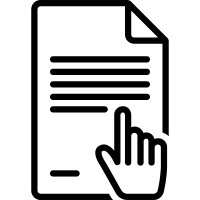 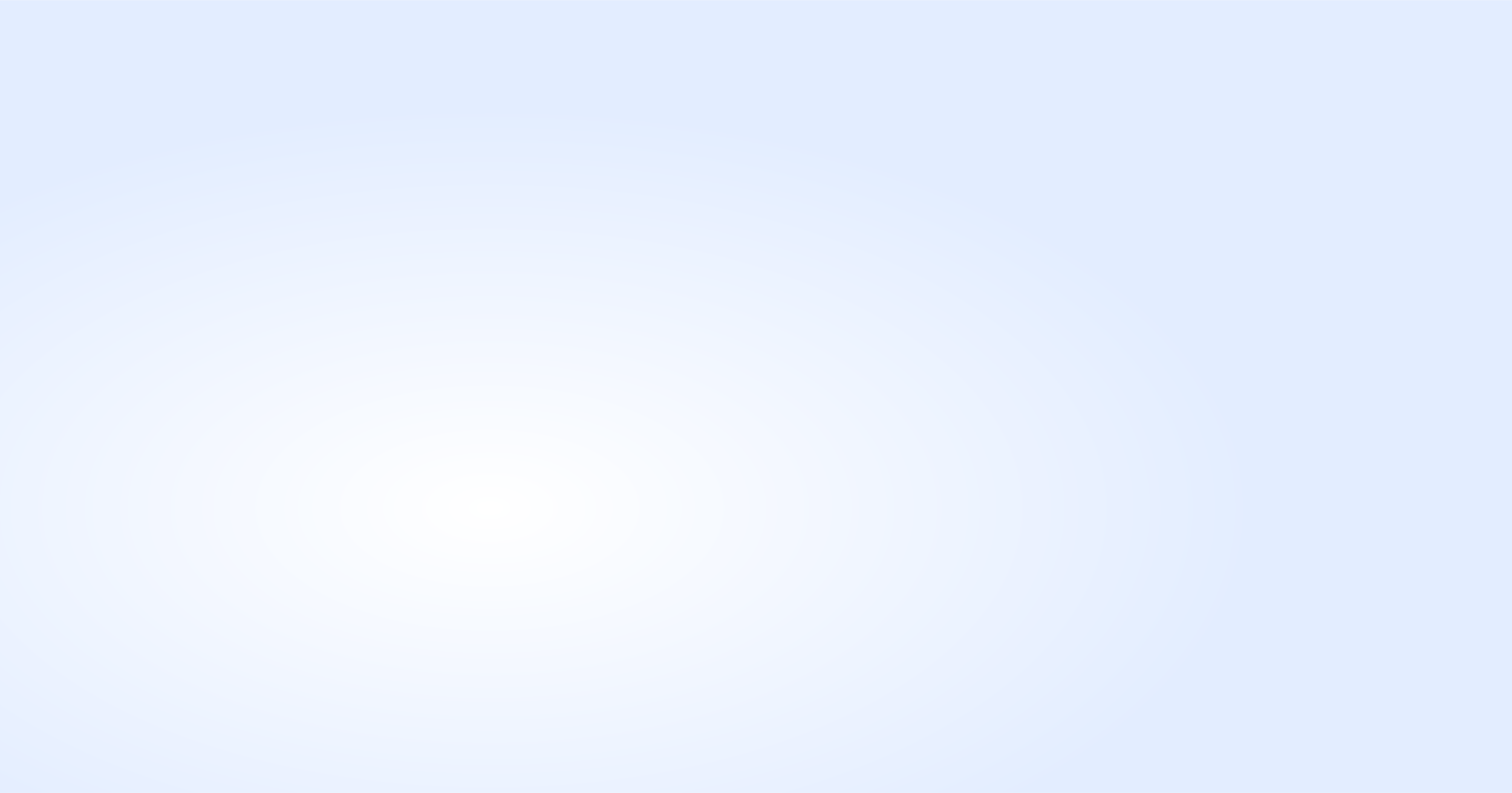 Prompts
User questions

Know the intent of the “ASK”

Outputs is customizable and in control of the user

Accurate answers
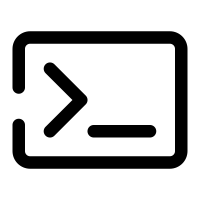 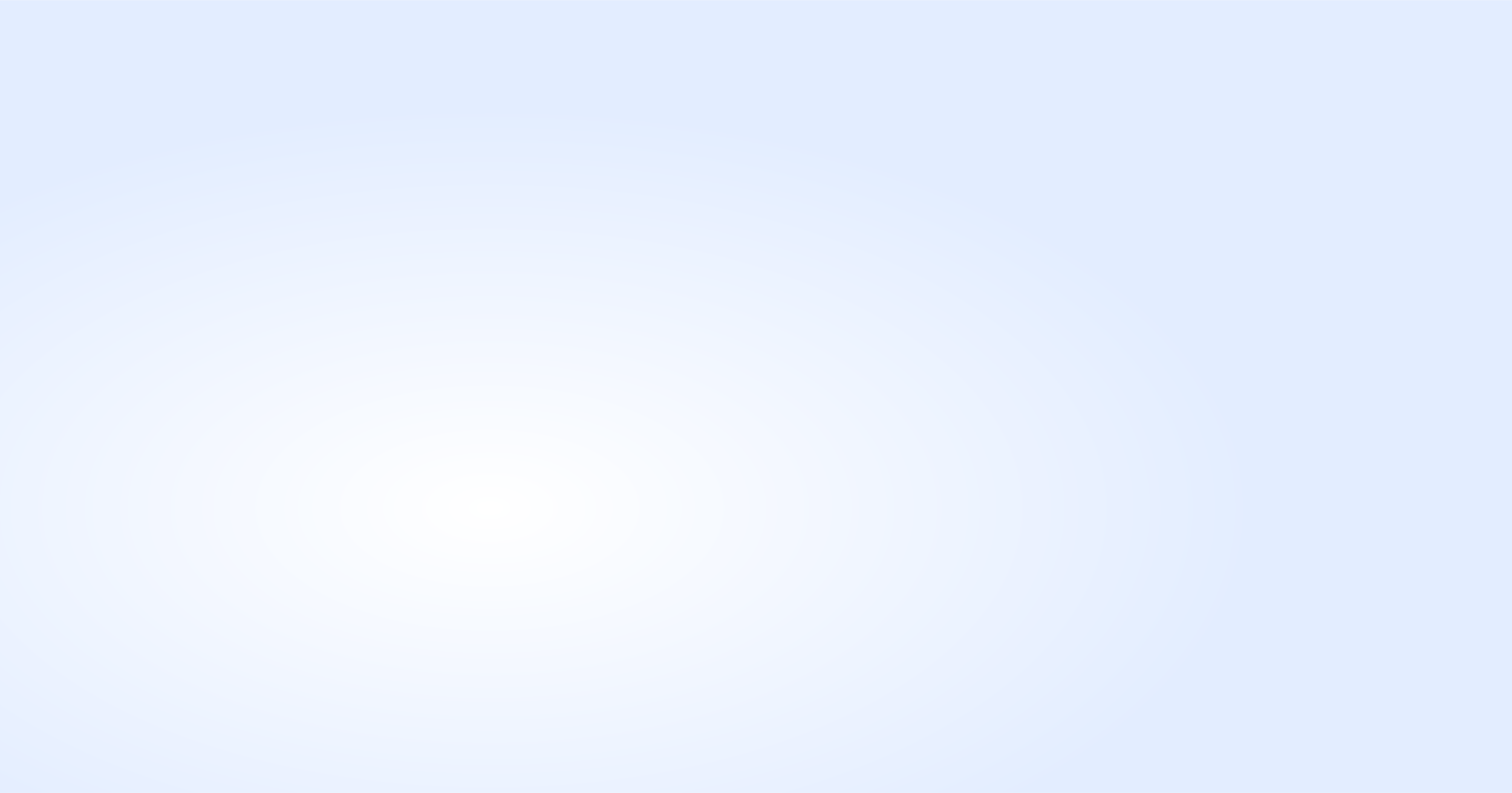 AI Assistant Analytics
Technical writers can understand user intent better

Search keyword offer no clue of  the user intent!!

Address existing knowledge gaps

Drive business outcomes such as customer satisfaction, self-service rate and so on
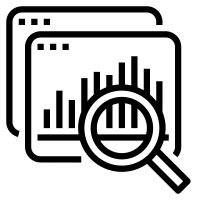 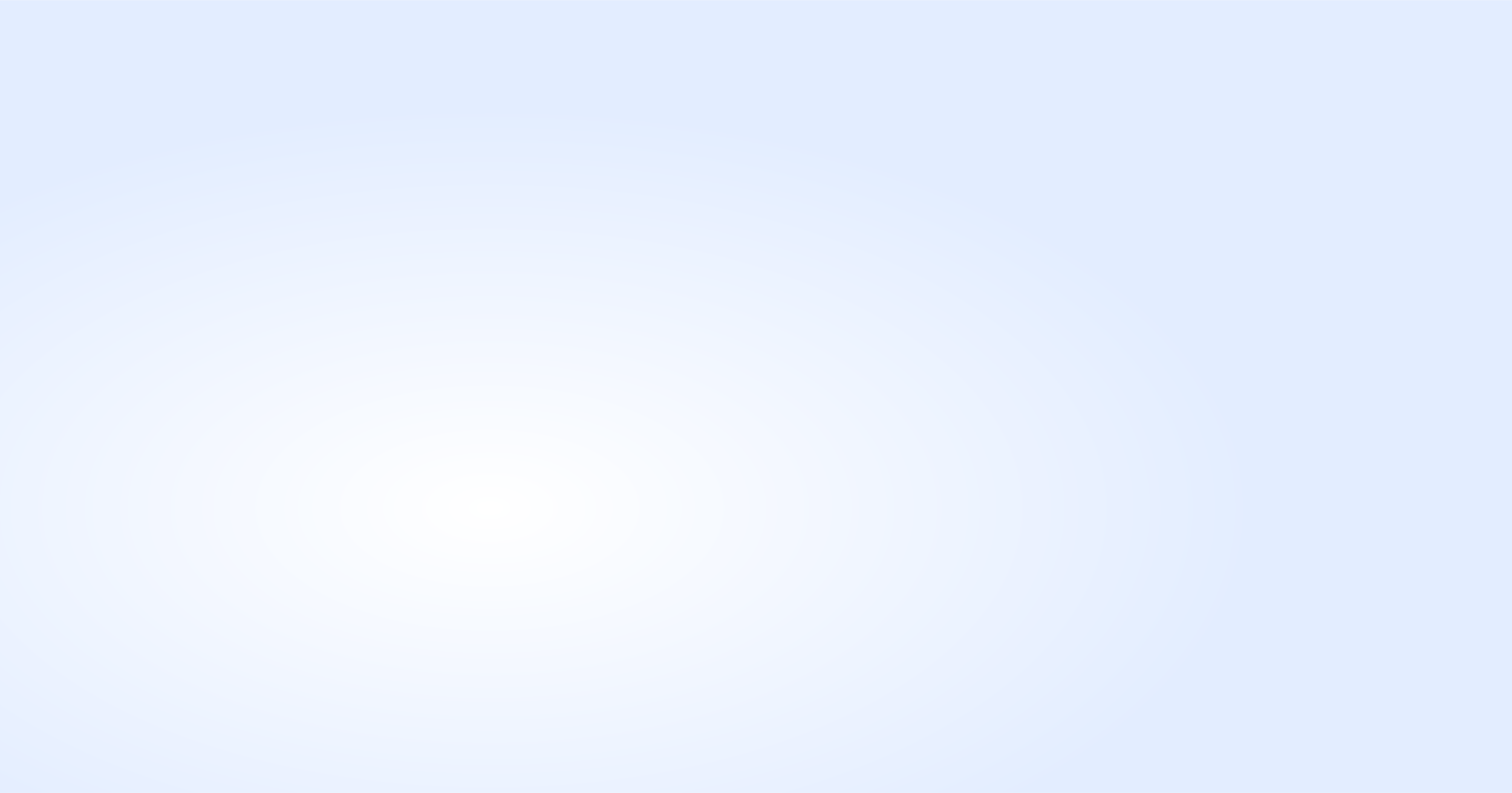 AI Assistant Analytics
What type of questions are being asked?
Why those questions are being asked?
Classification of questions

What content is very critical?
What content is old?
What content needs high accuracy?

Which information needs to be up to date?
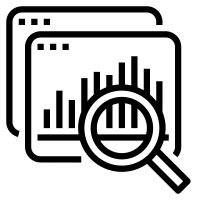 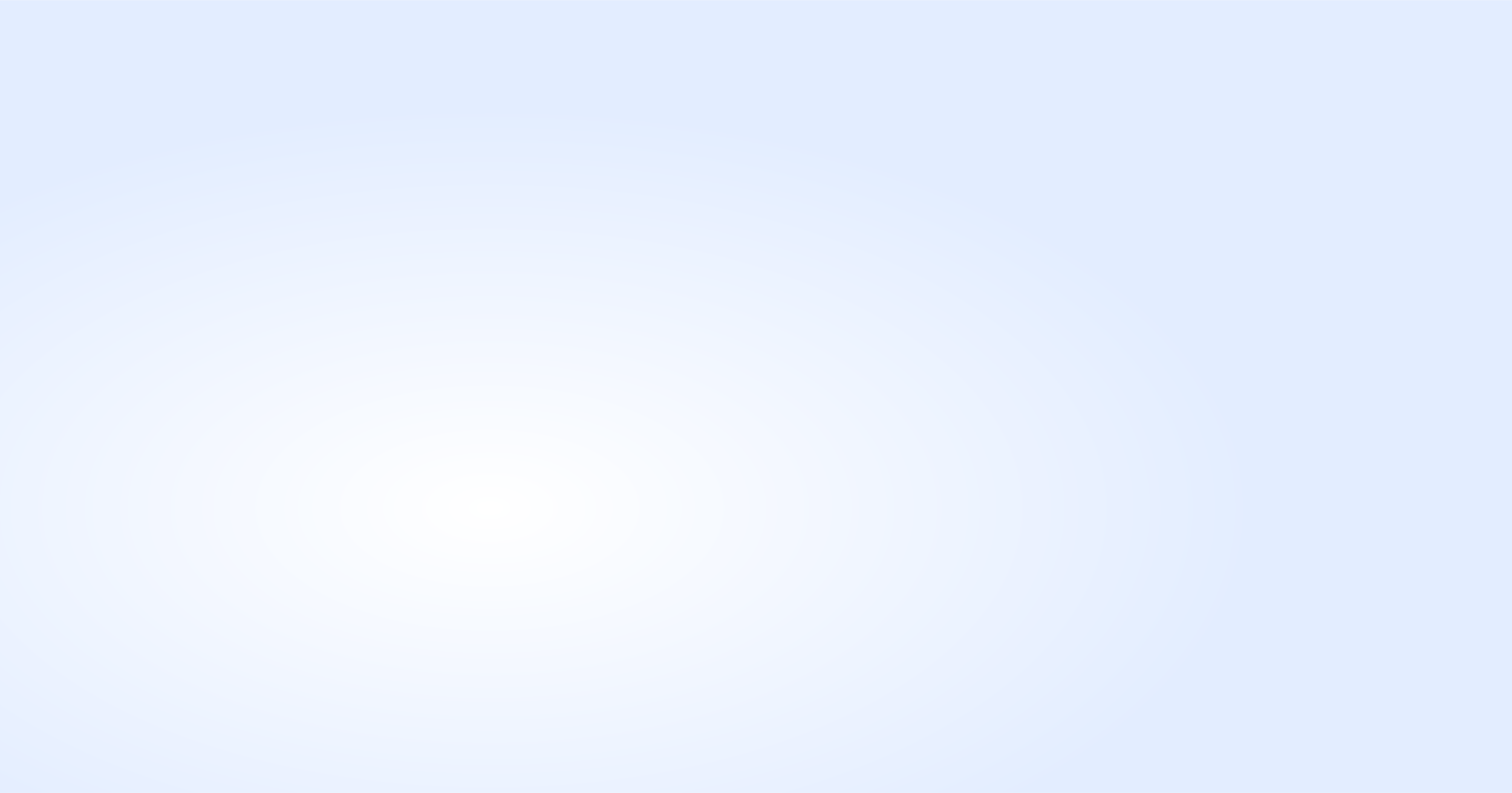 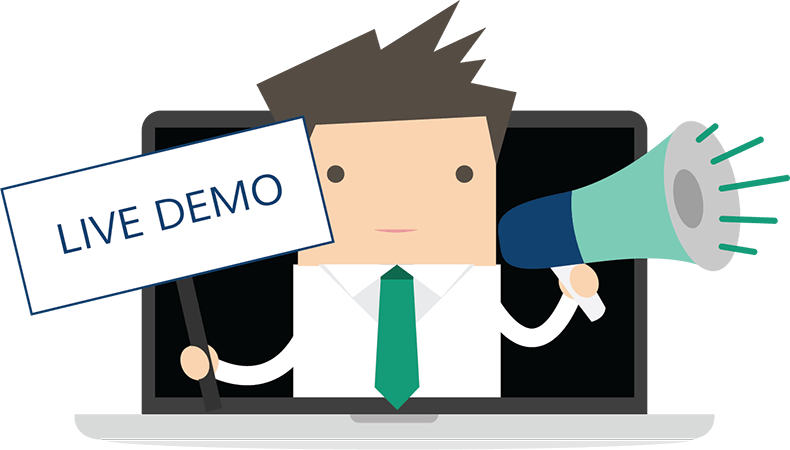 [Speaker Notes: On page SEO
Technical SEO
Off page SEO

Google search for document360 workflow]
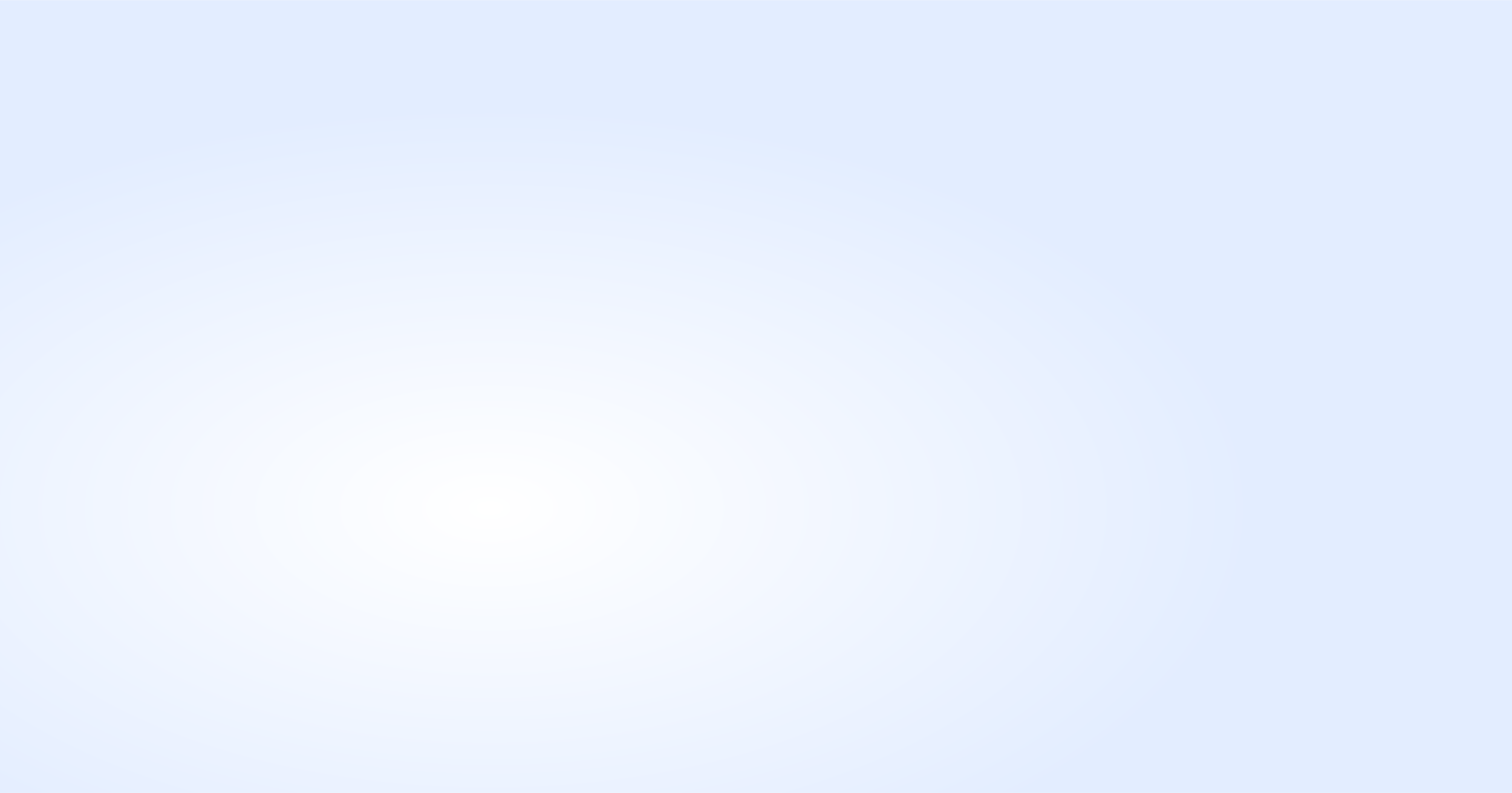 Questions ?
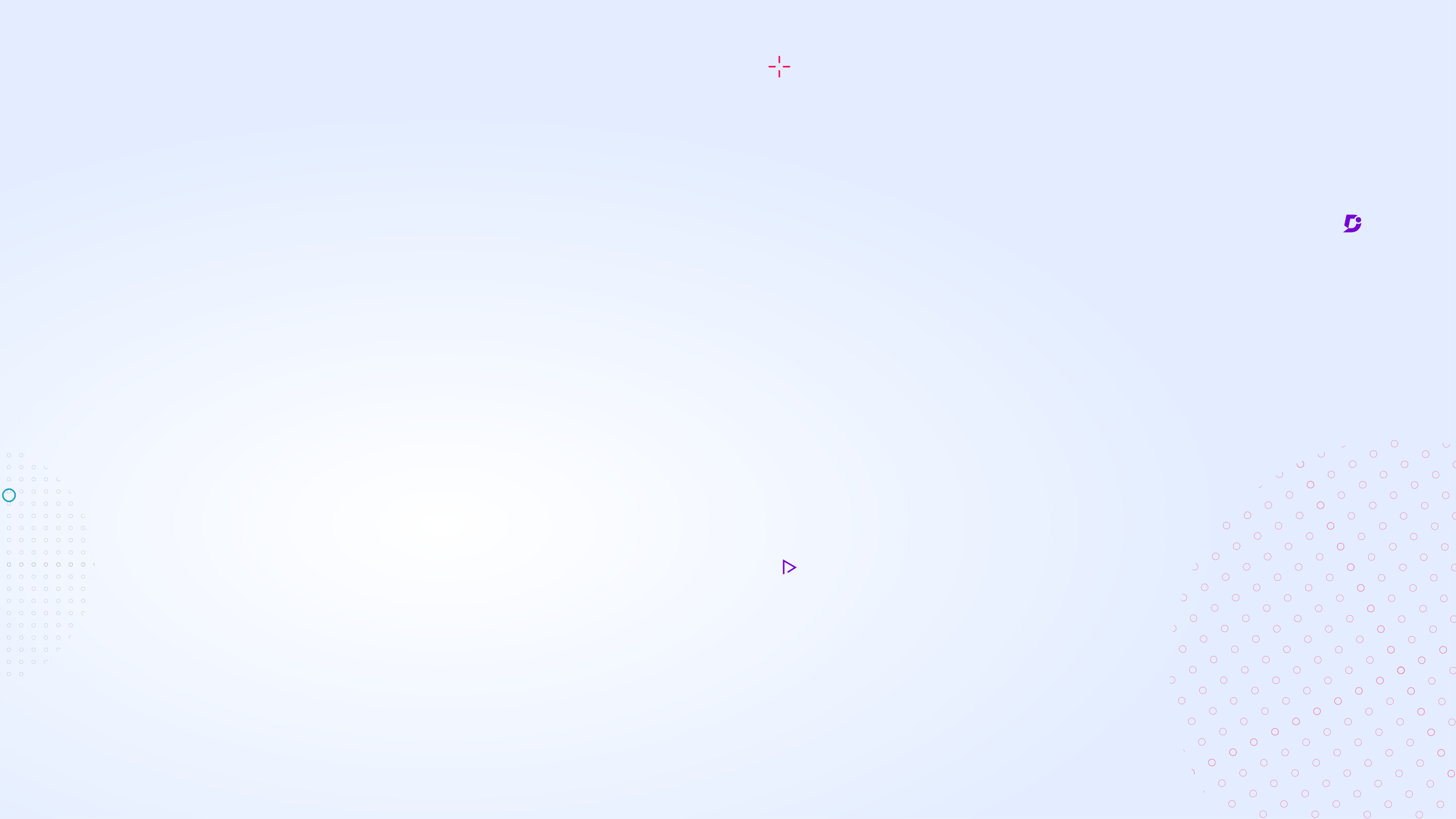 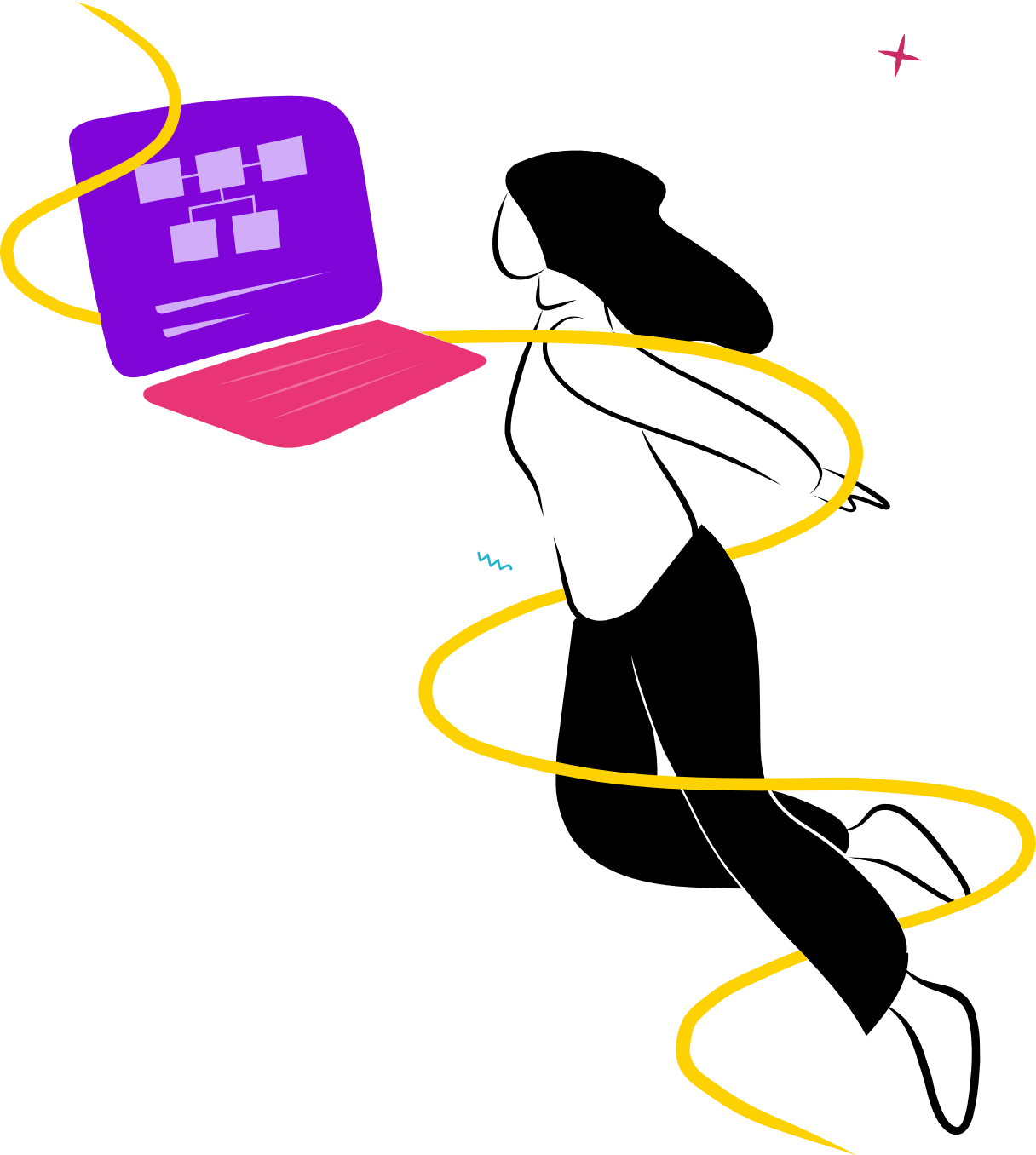 Thank You!
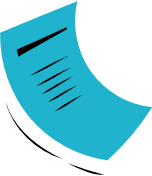 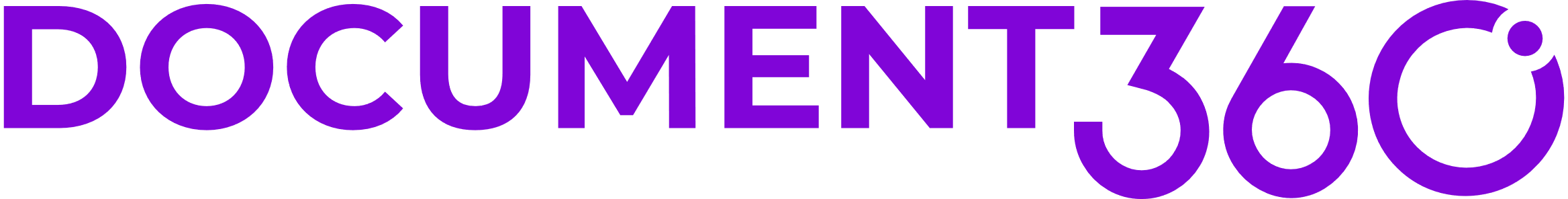